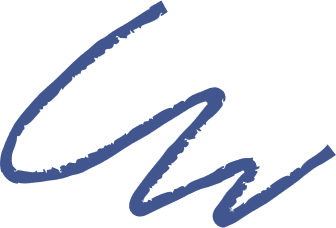 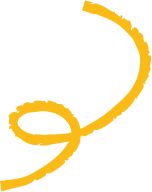 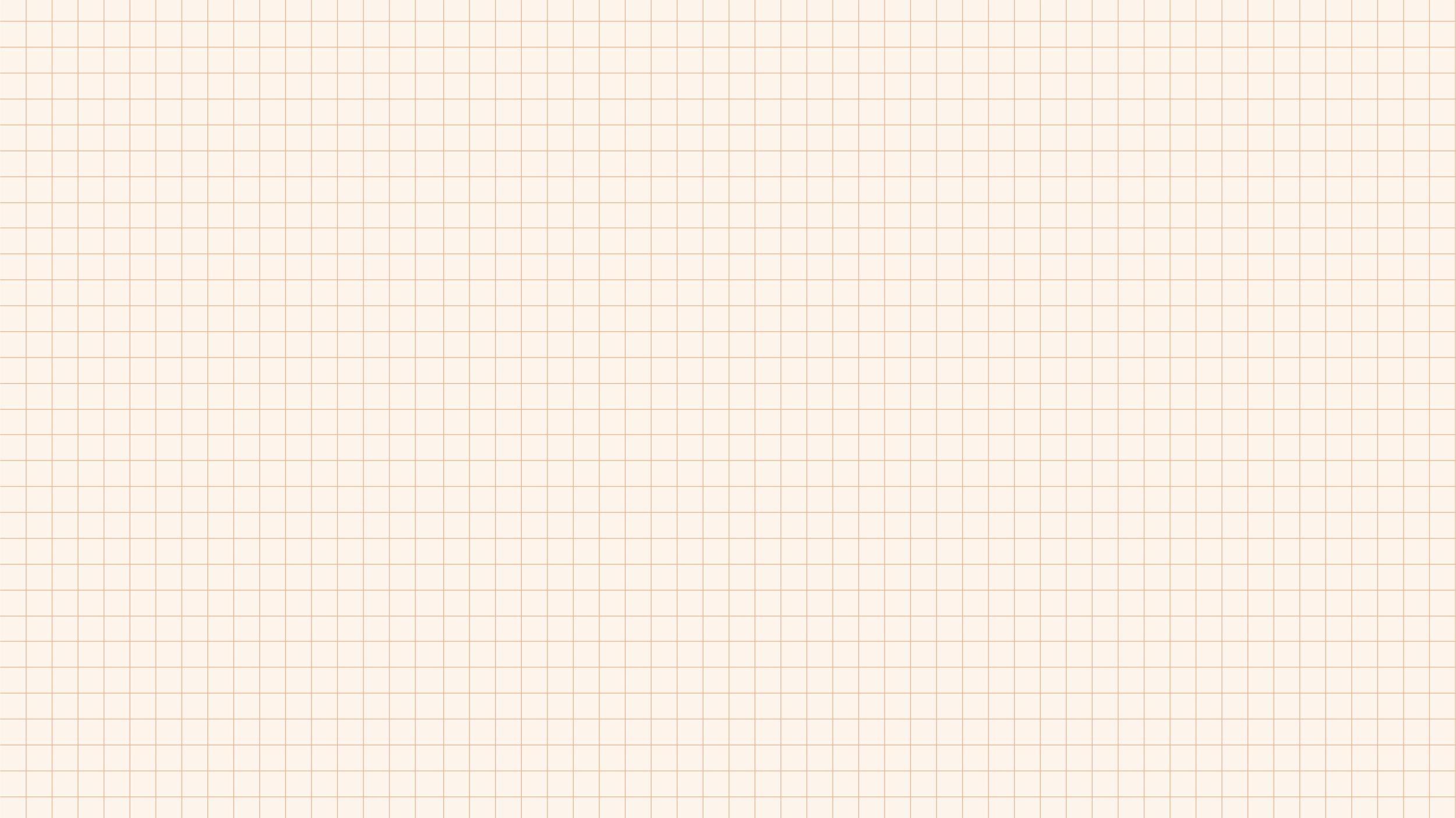 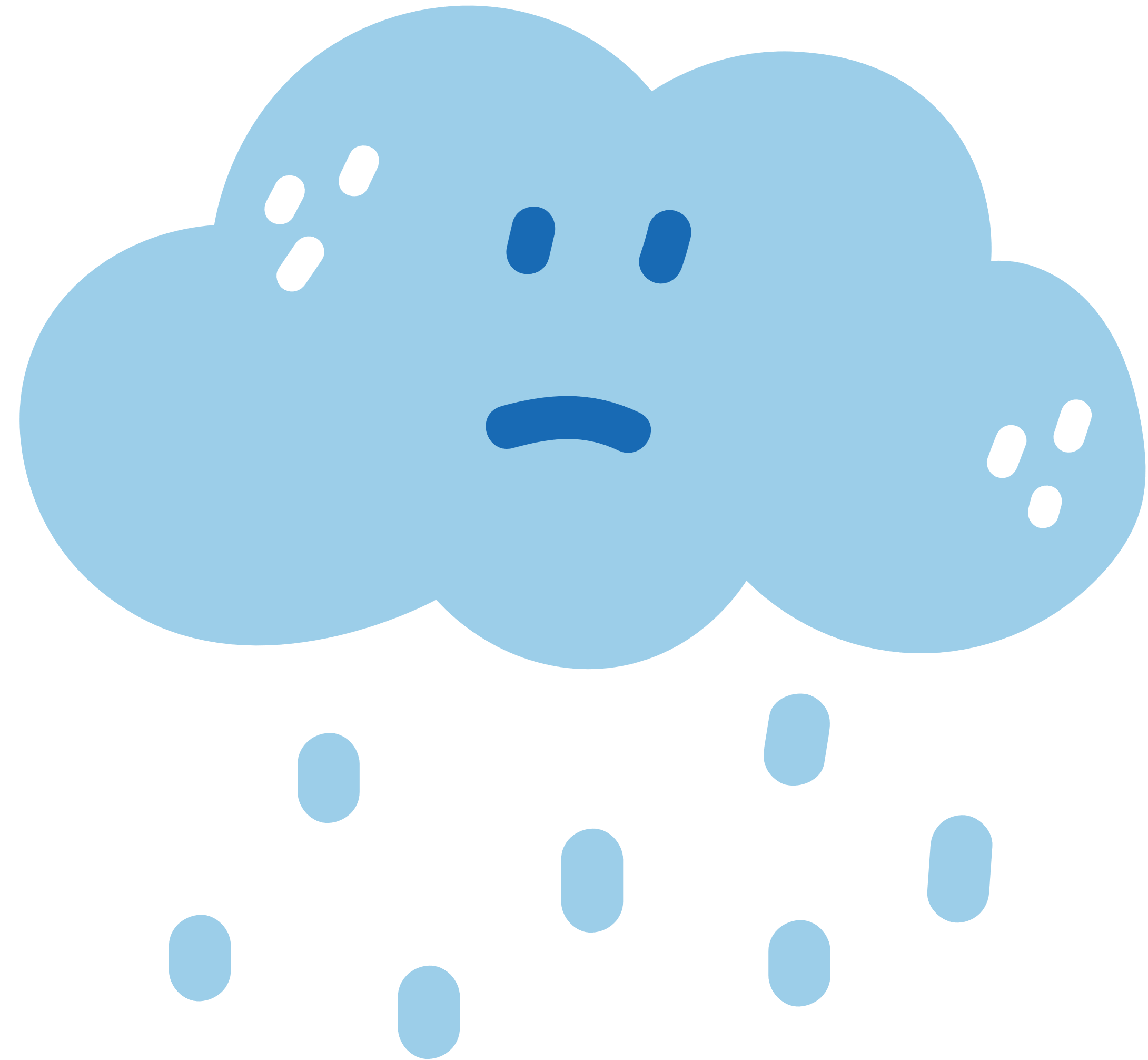 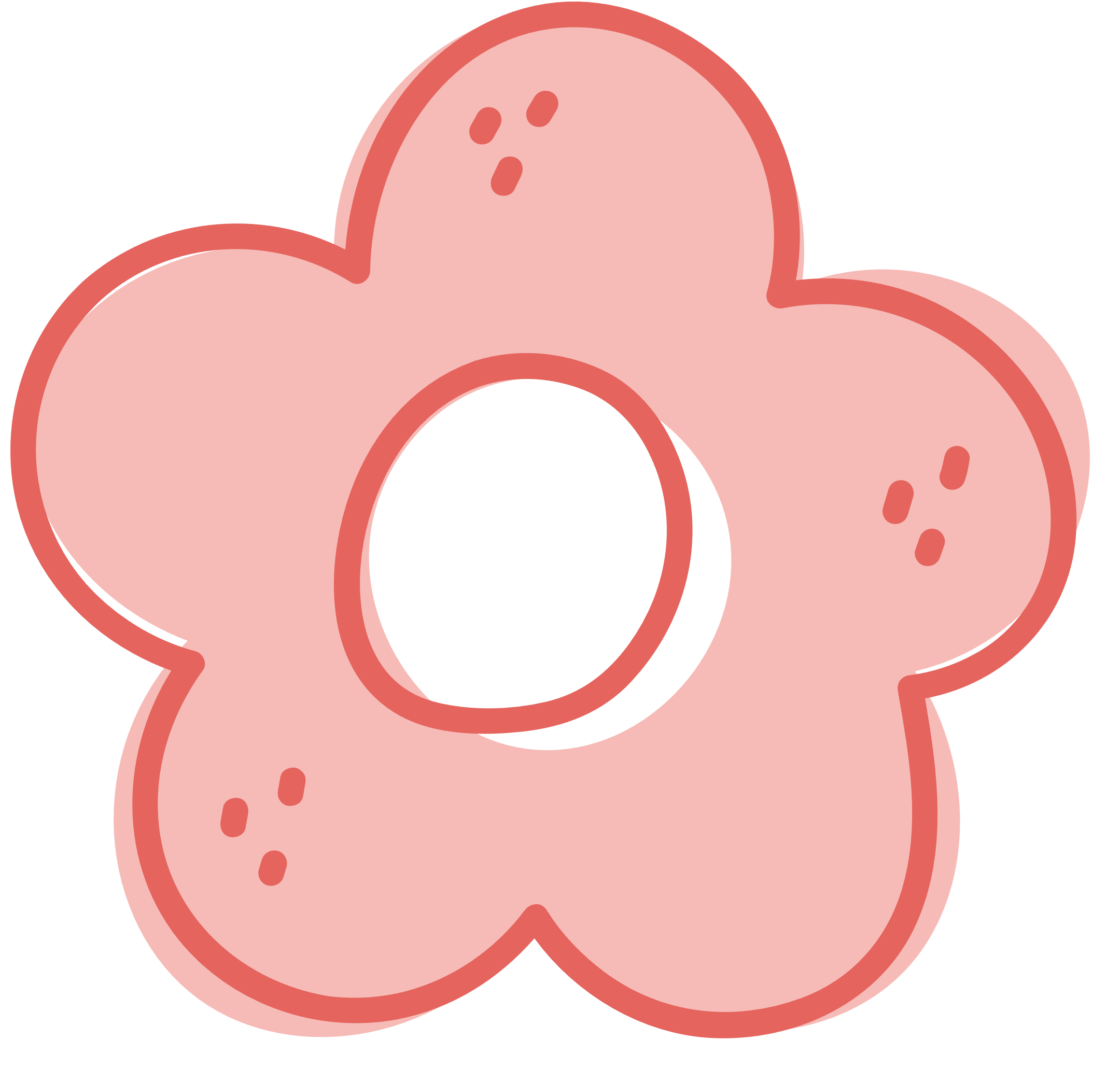 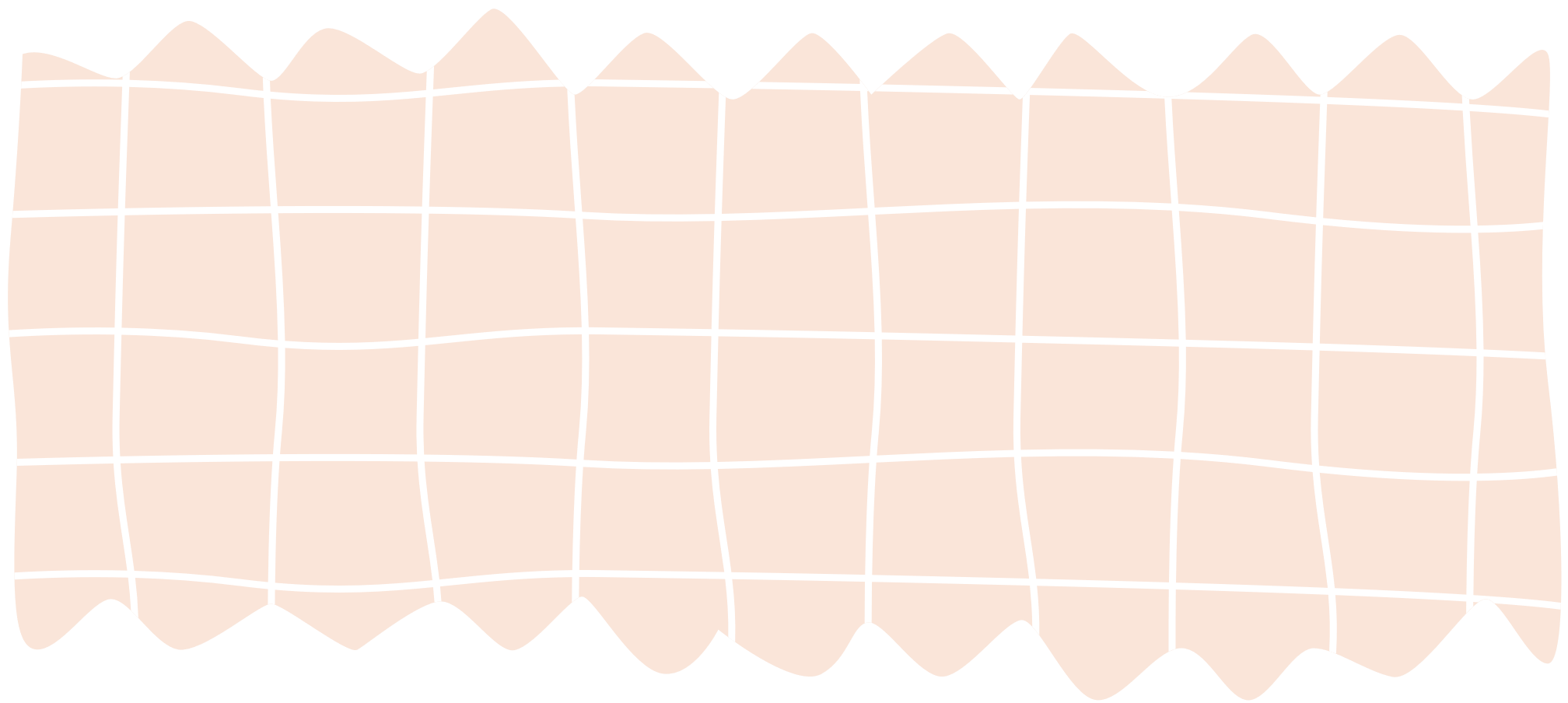 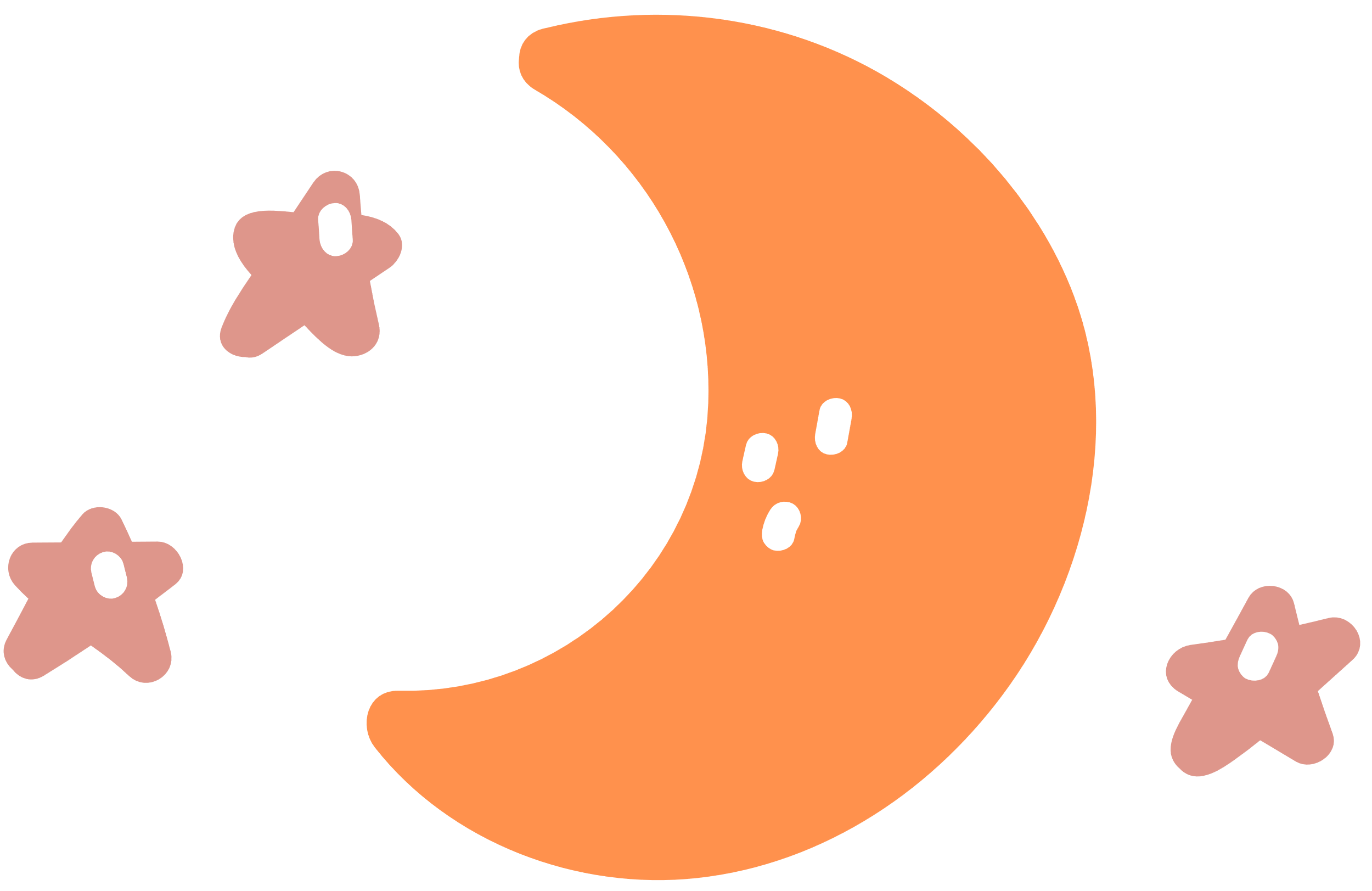 CHÀO MỪNG CÁC EM ĐẾN VỚI BUỔI HỌC
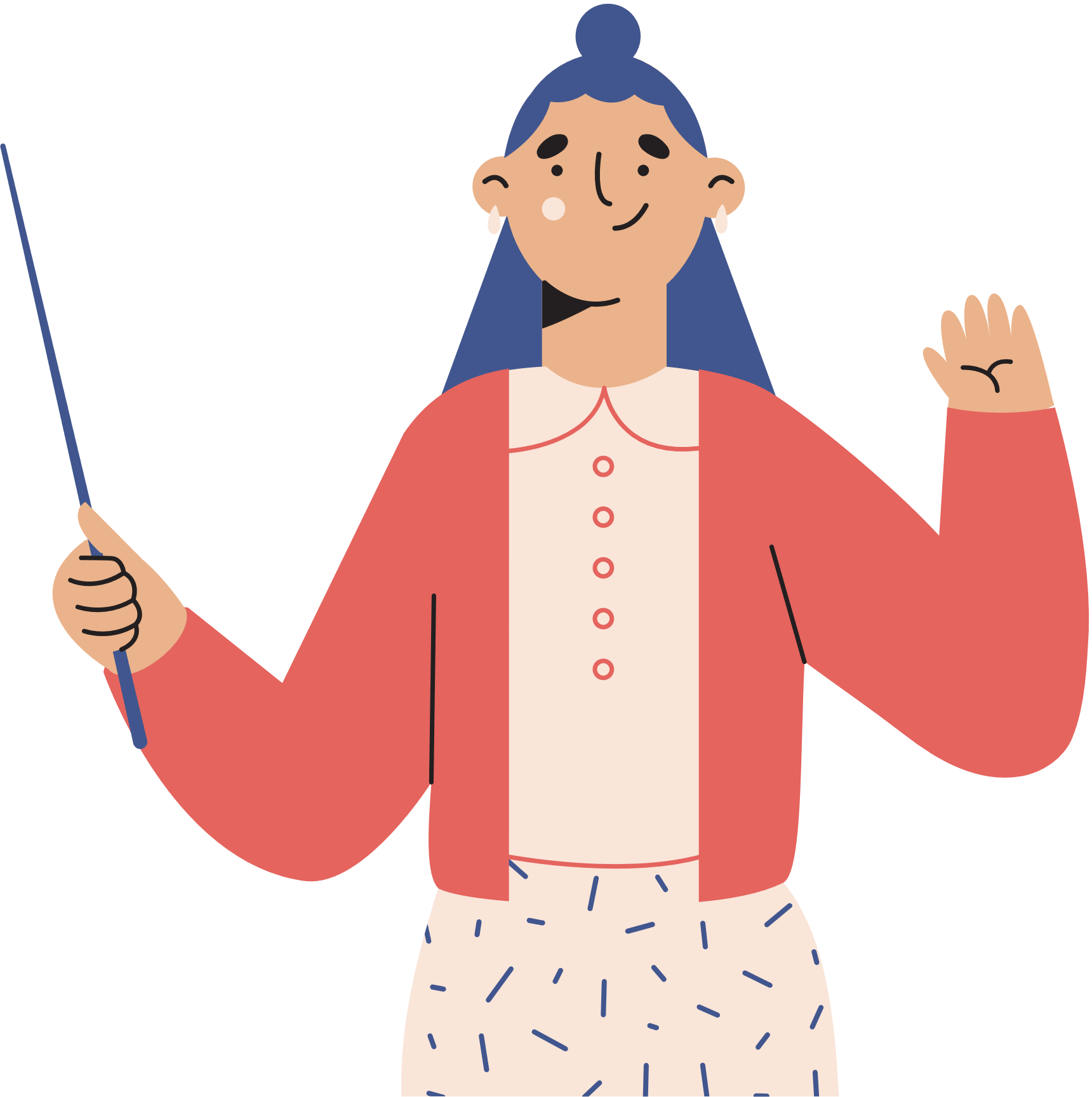 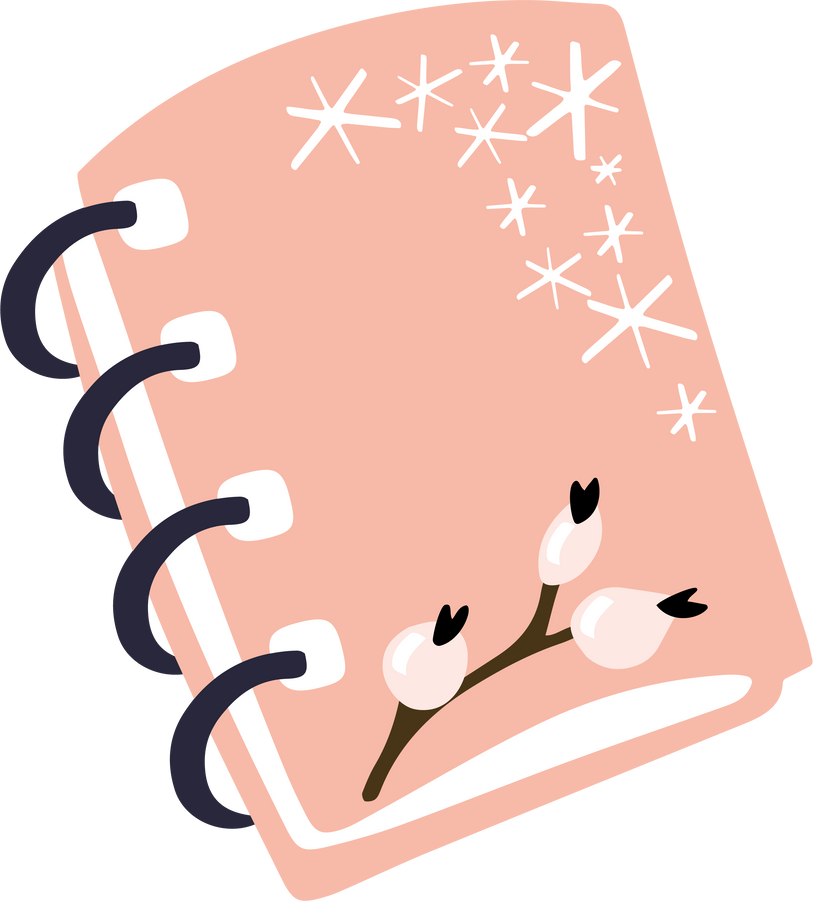 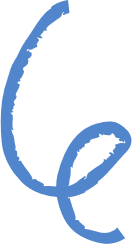 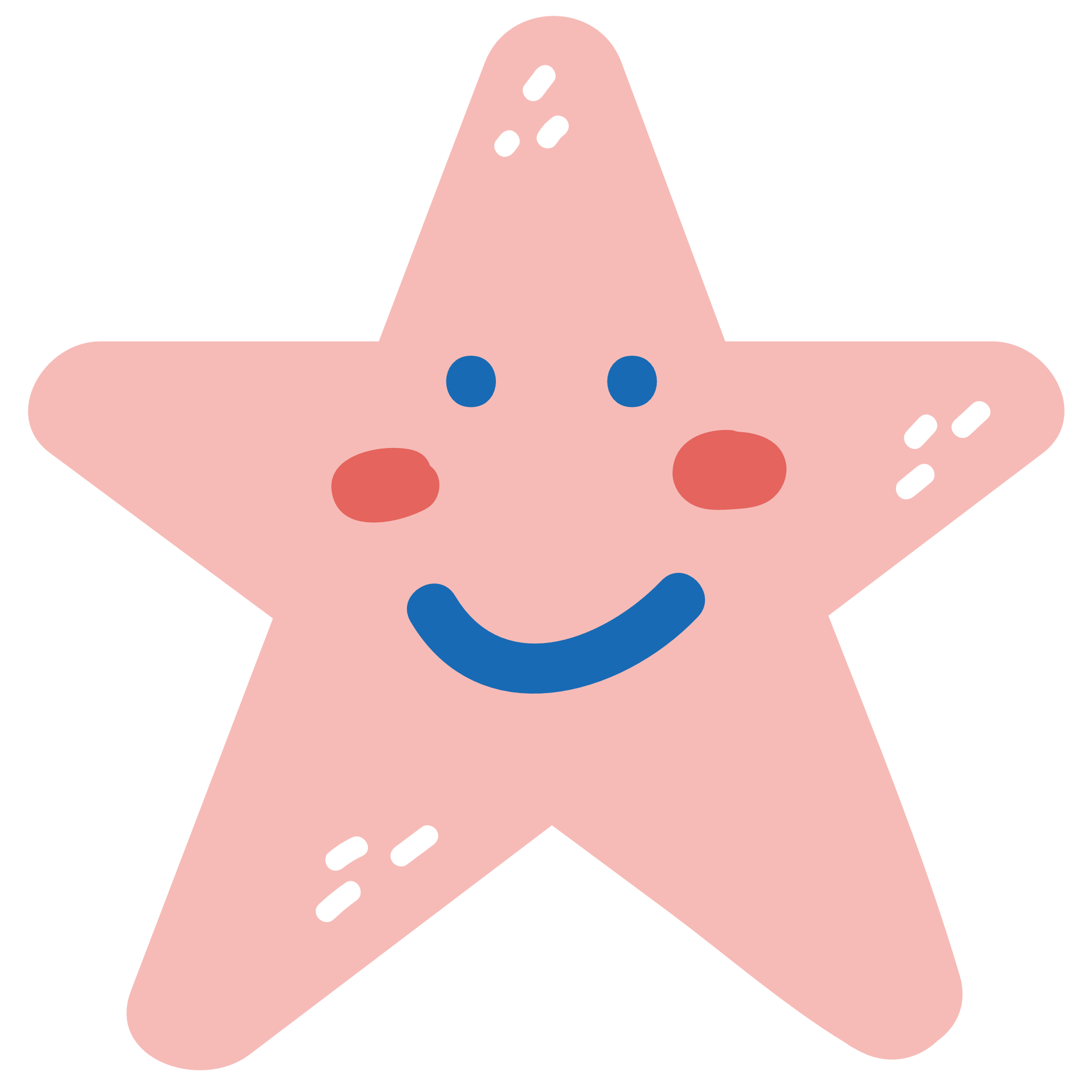 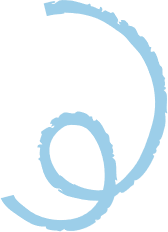 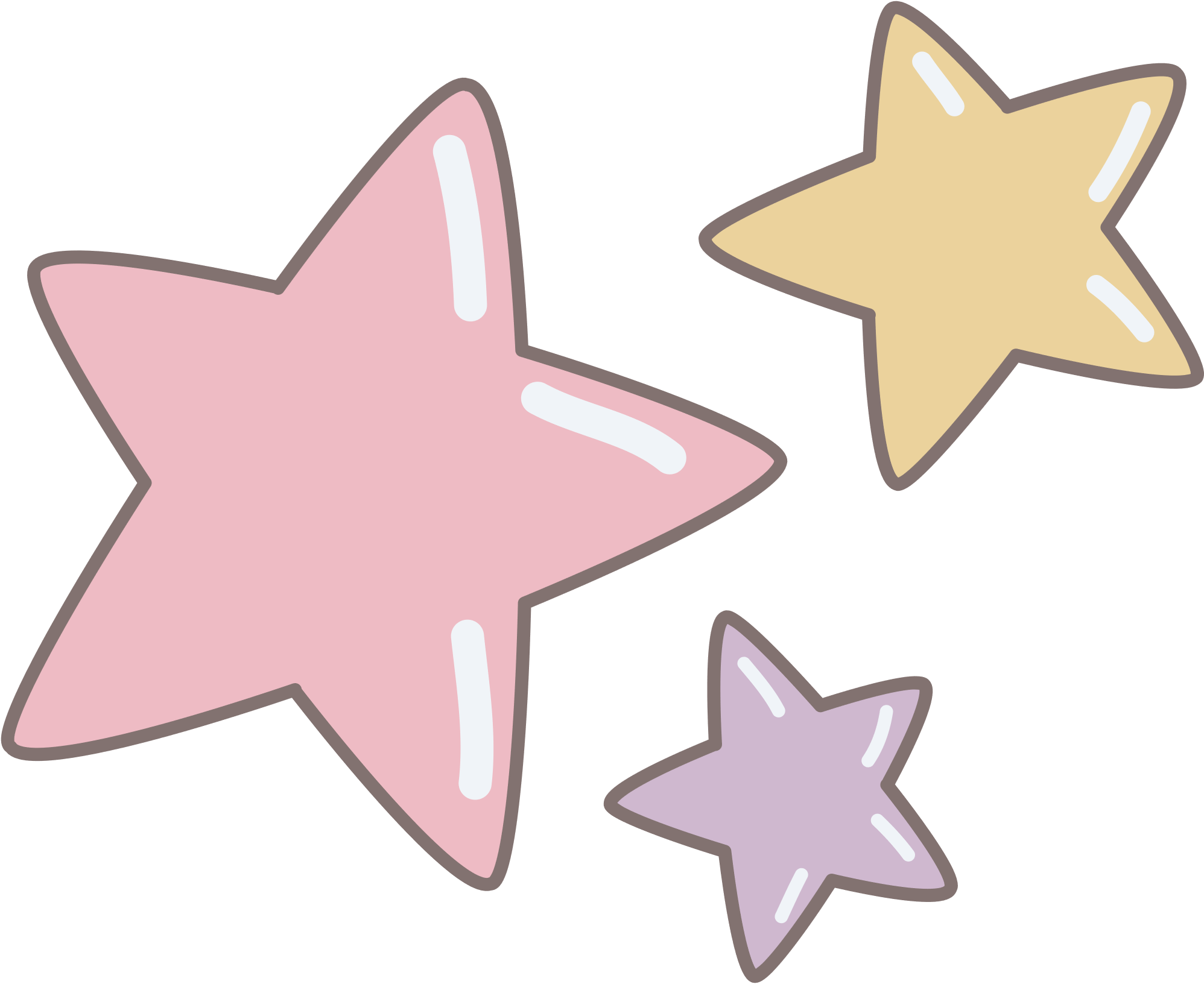 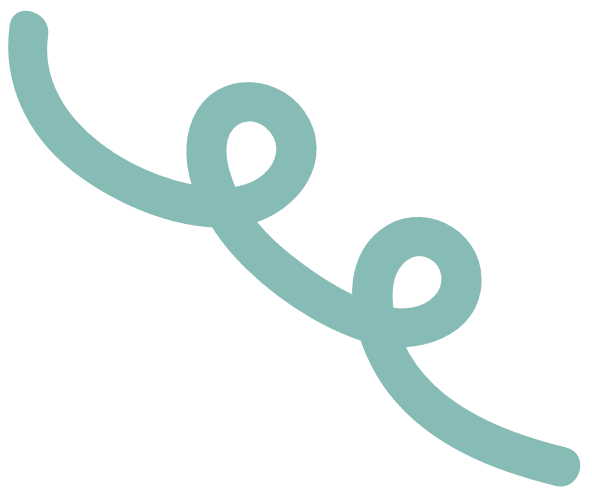 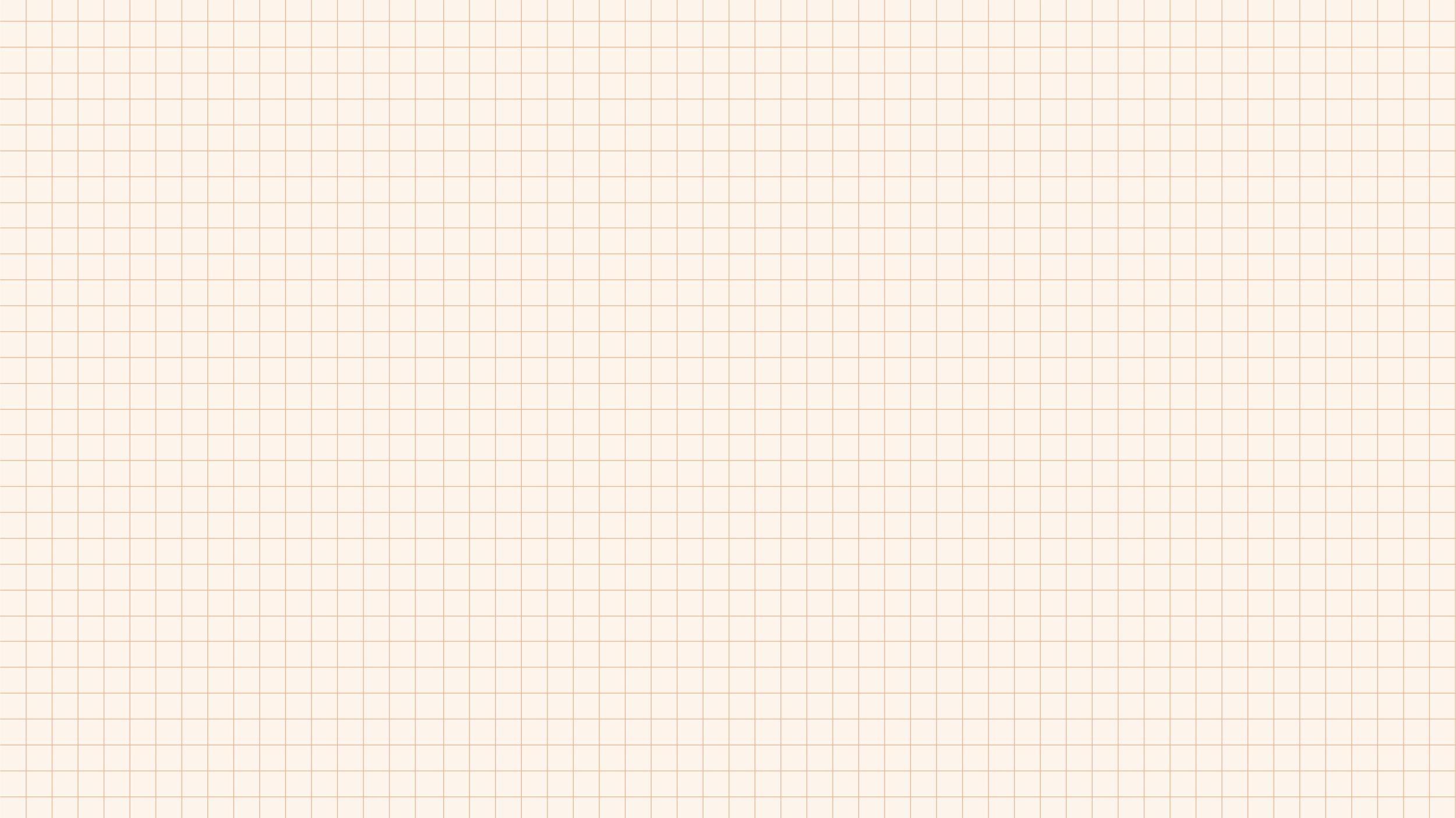 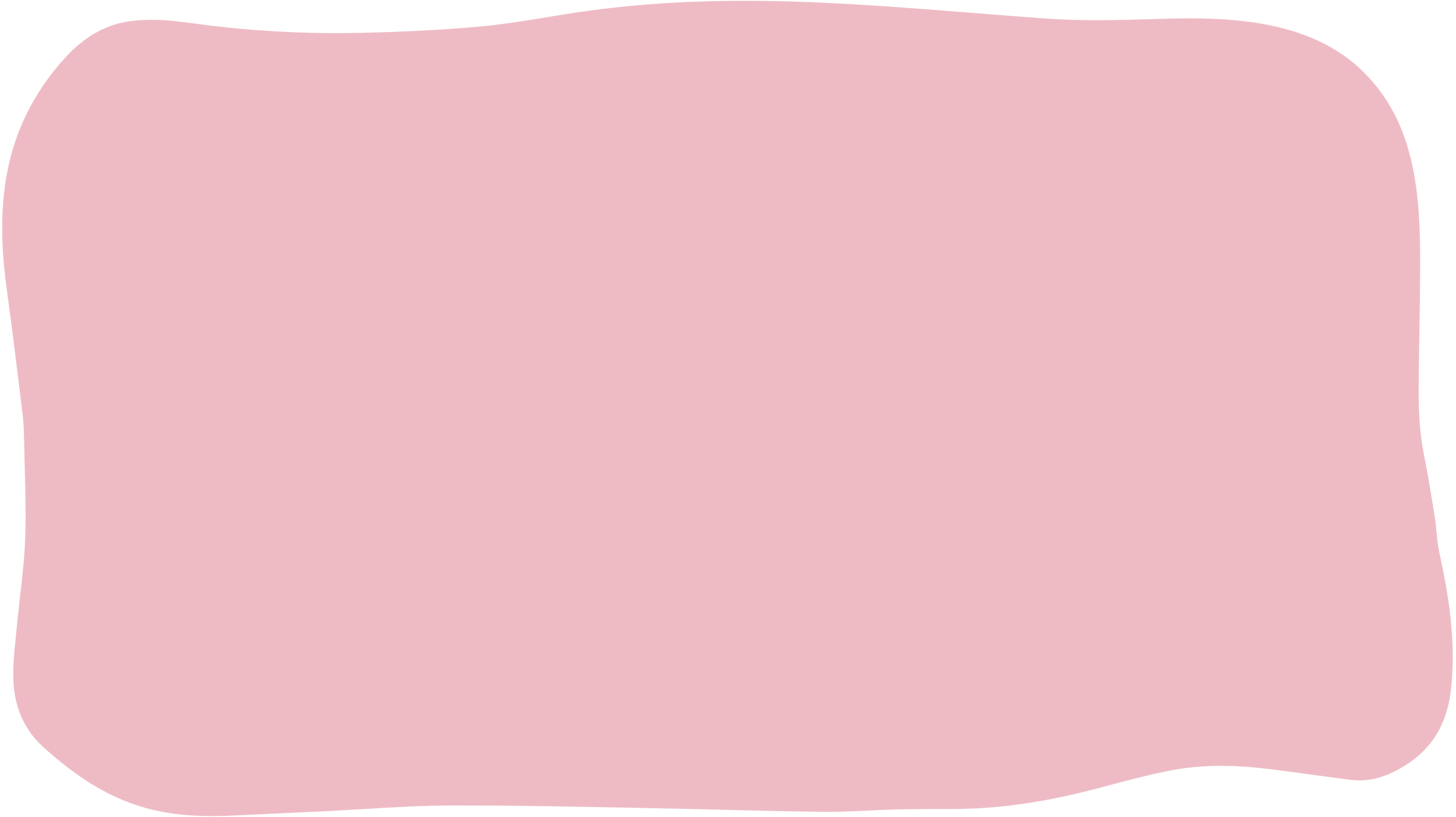 Quan sát bức tranh và cho biết tủ bánh và các bình nước có gì đặc biệt?
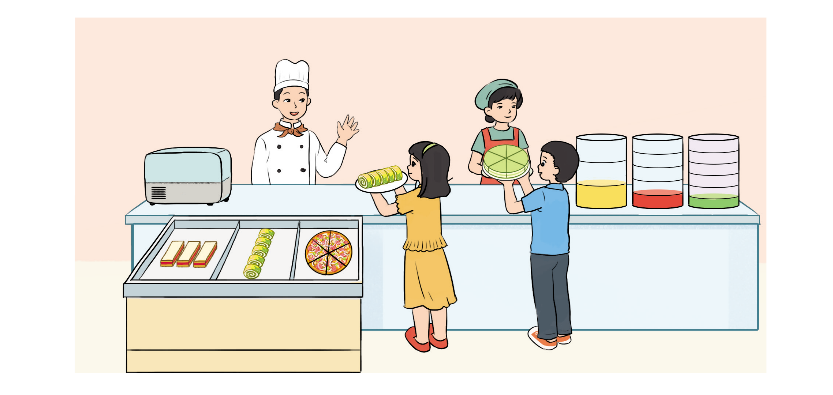 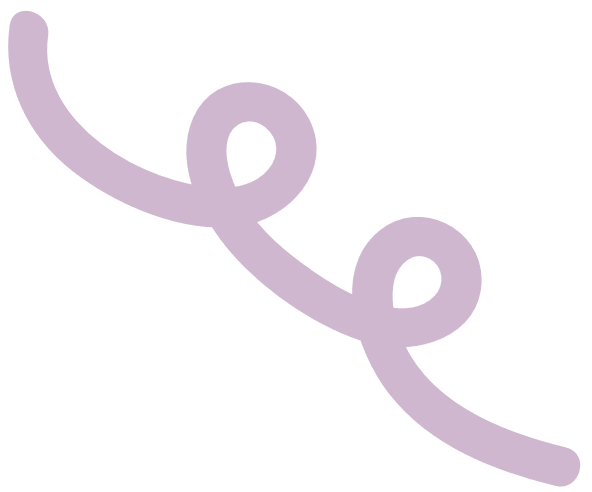 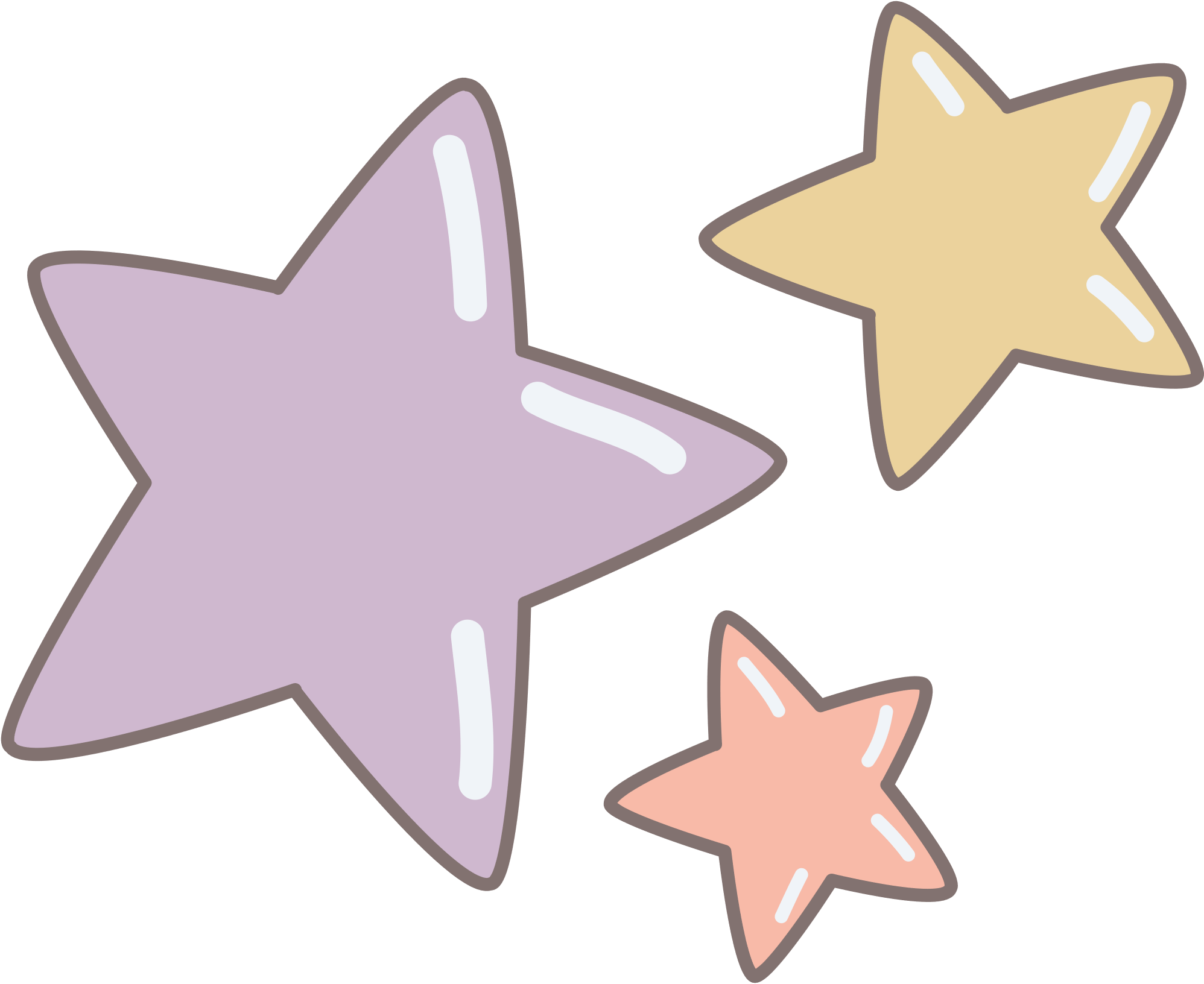 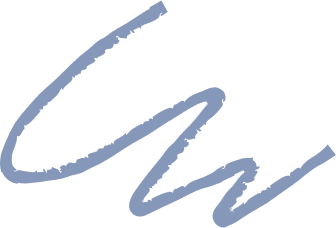 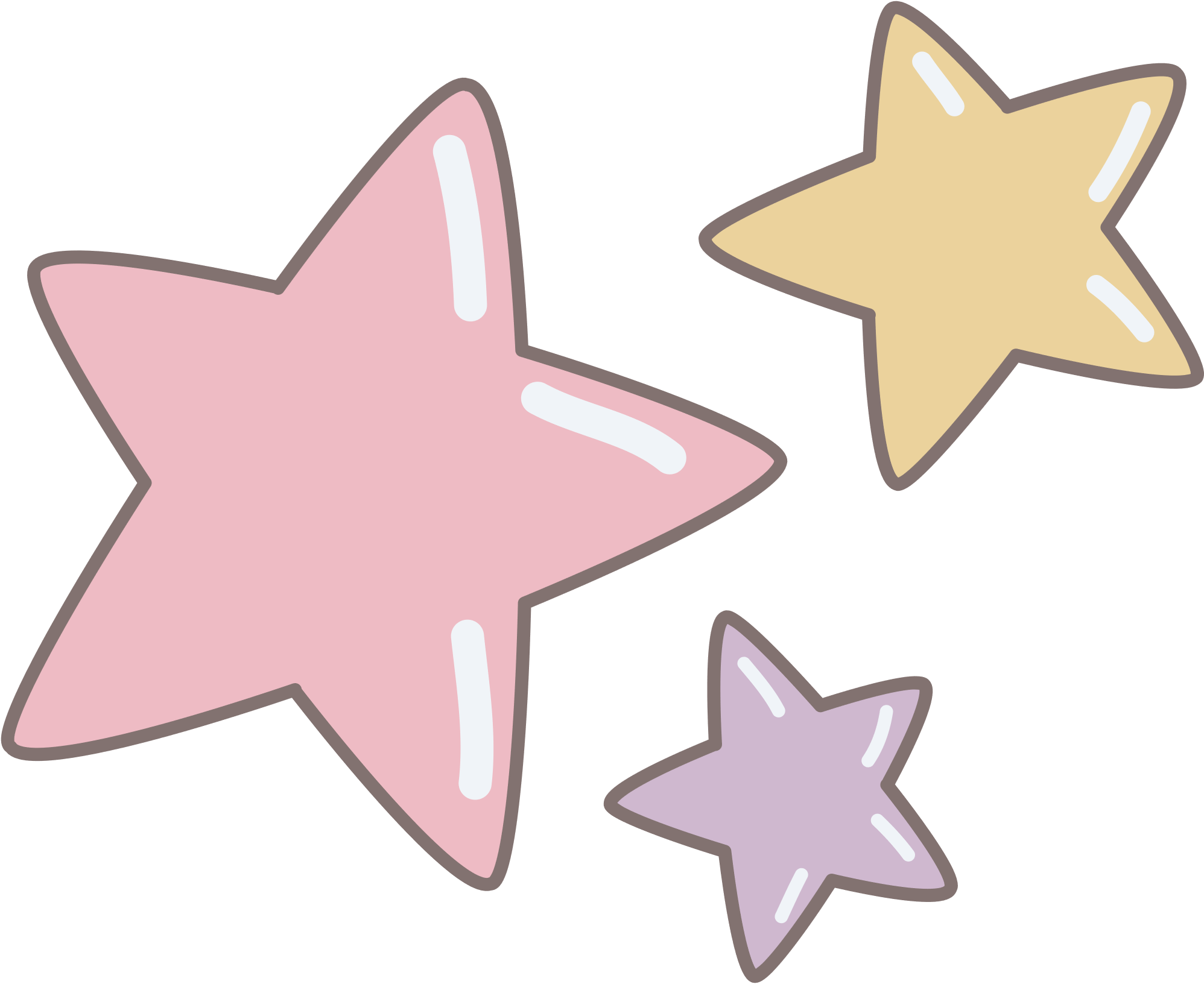 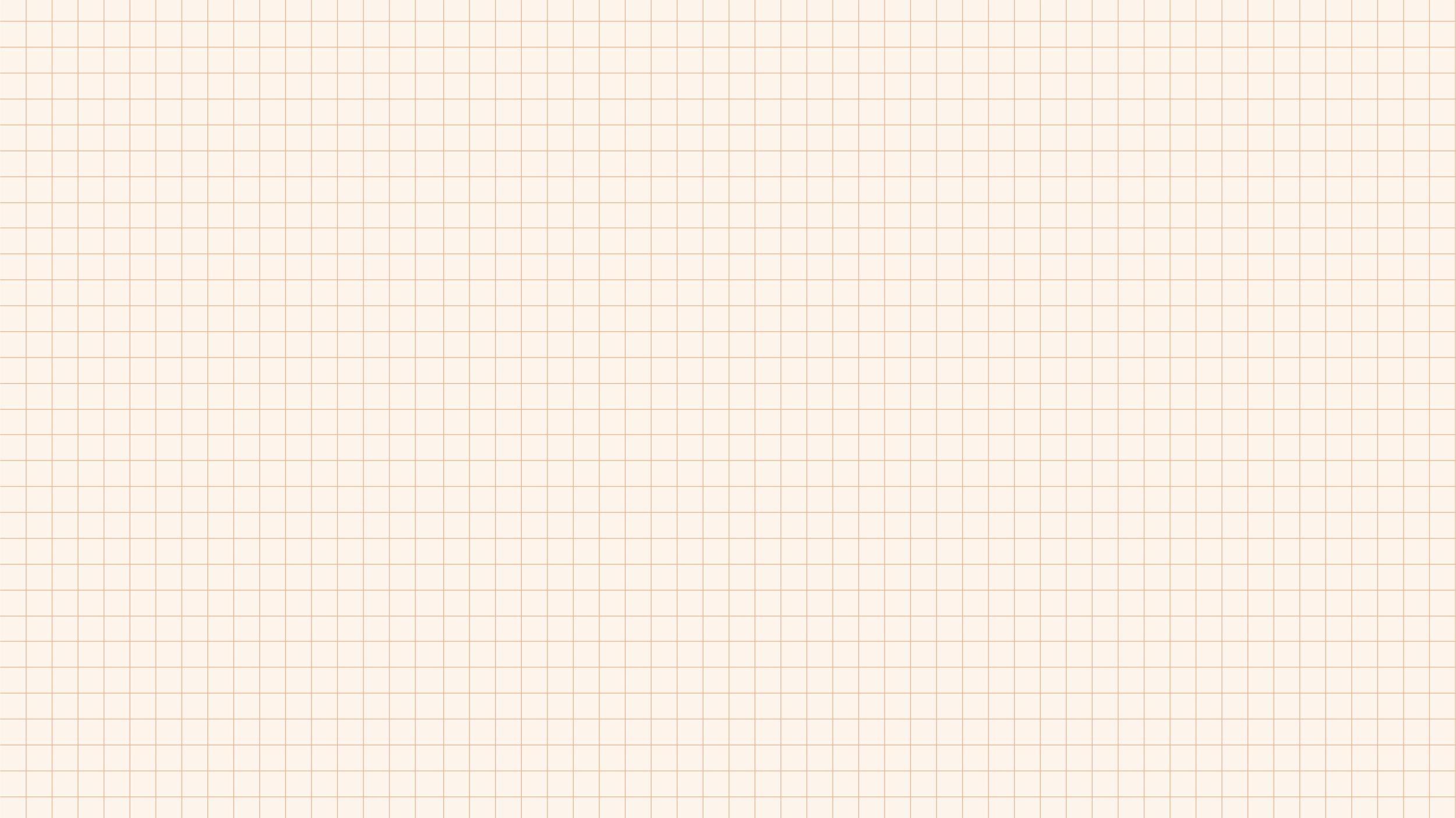 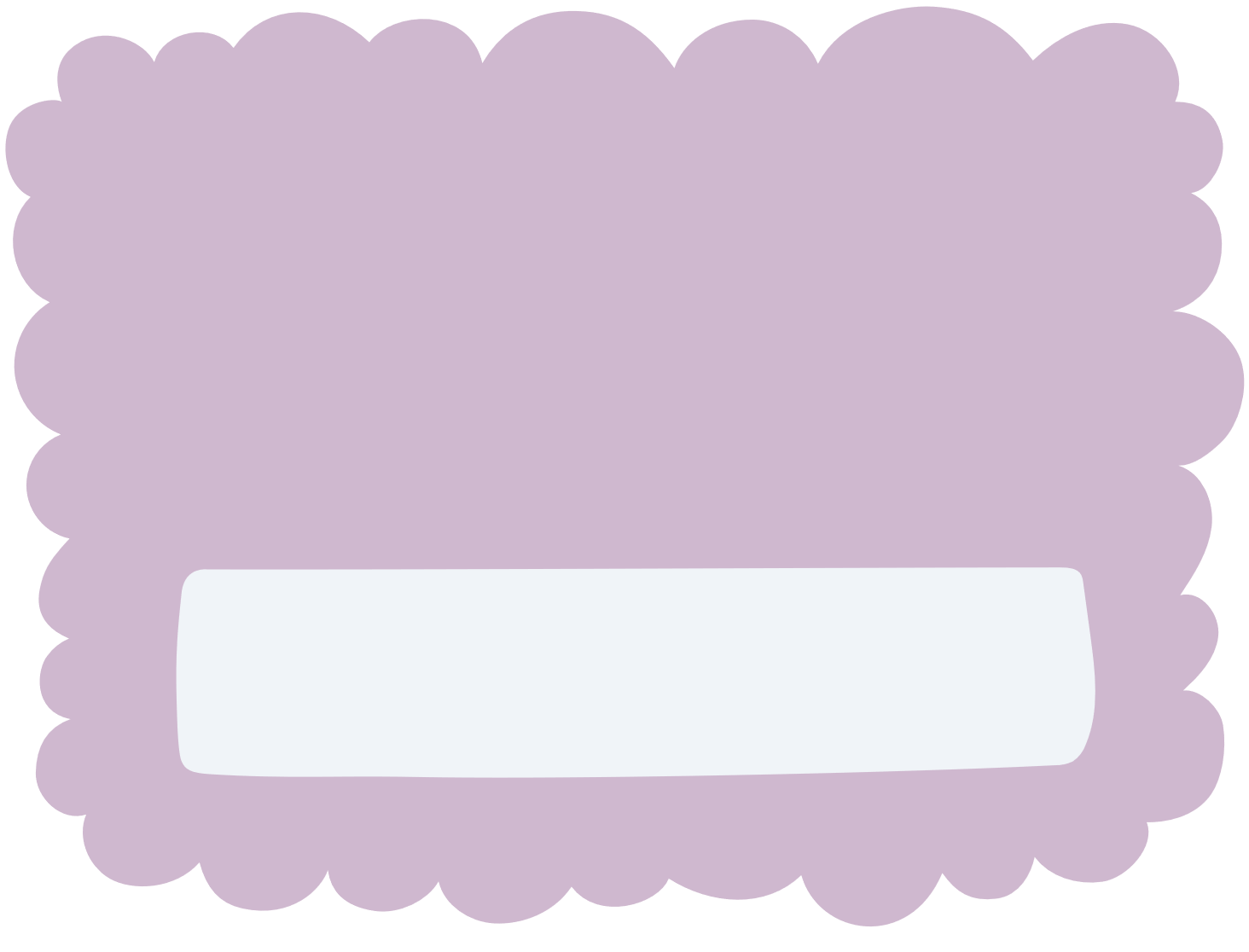 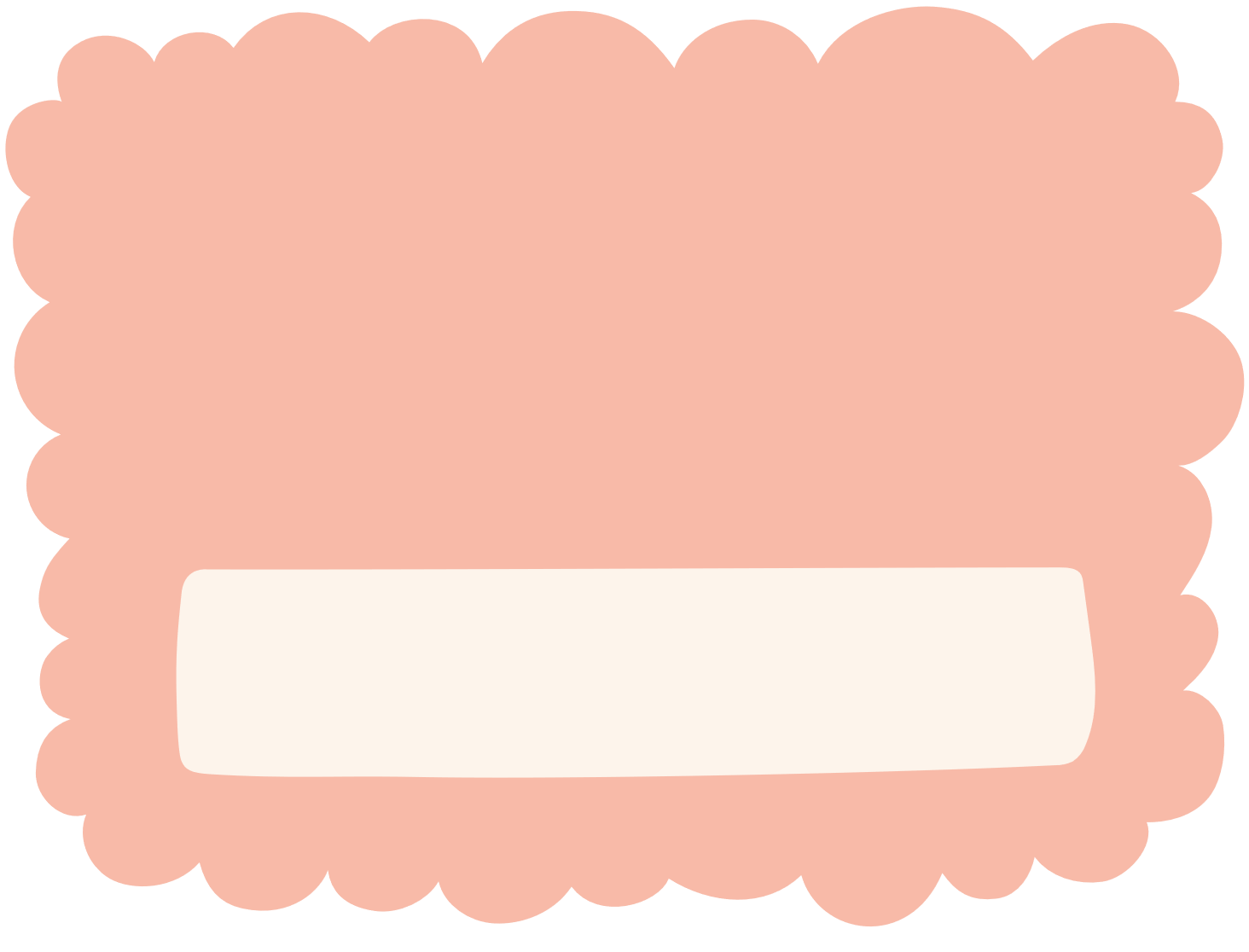 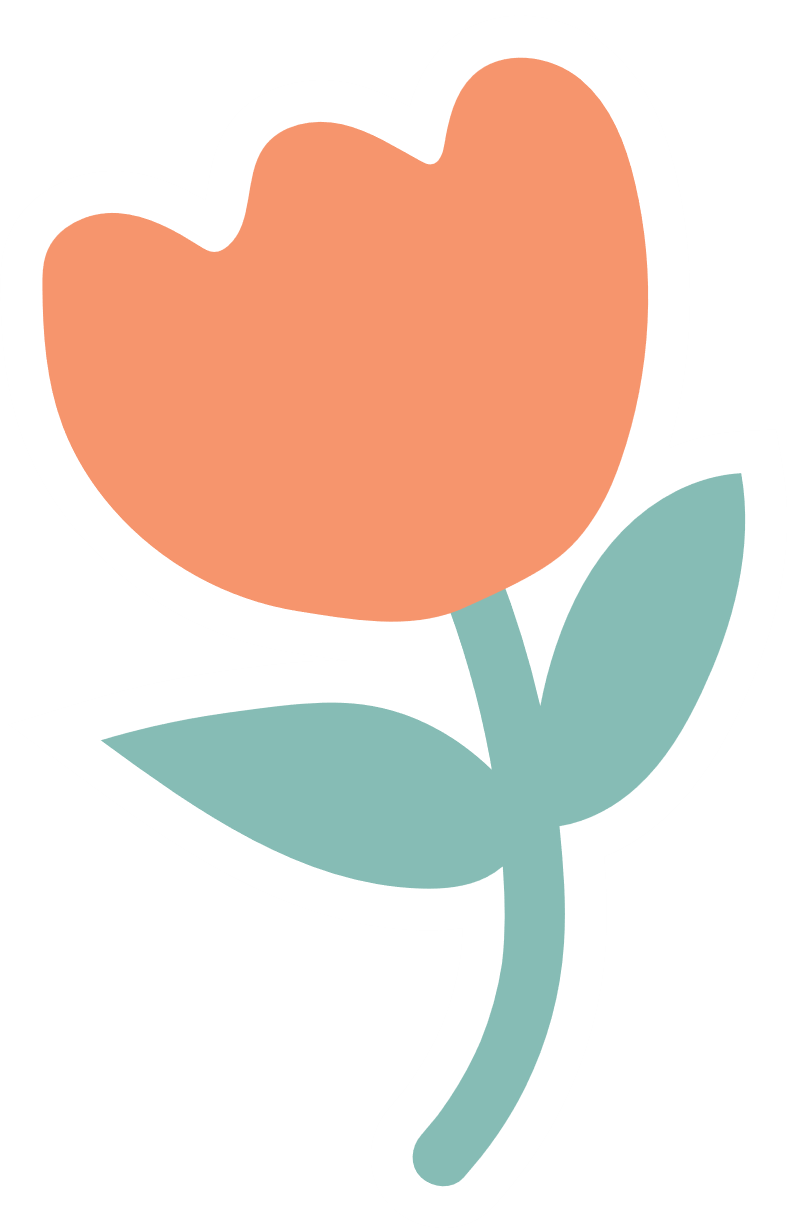 Bình nước
Tủ bánh
Bình nước cam được chia thành ba phần bằng nhau và chỉ còn một phần
Bình nước dâu được chia thành năm phần bằng nhau và chỉ còn một phần
Bình nước trà xanh được chia thành sáu phần bằng nhau và chỉ còn một phần.
Chiếc bánh dài trong ngăn thứ nhất được chia thành ba phần bằng nhau
Chiếc bánh cuộn trong ngăn thứ hai được chia thành năm phần bằng nhau
Chiếc bánh pizza và chiếc bánh ngọt được chia thành sáu phần bằng nhau.
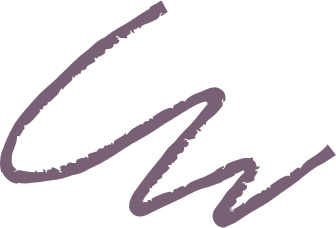 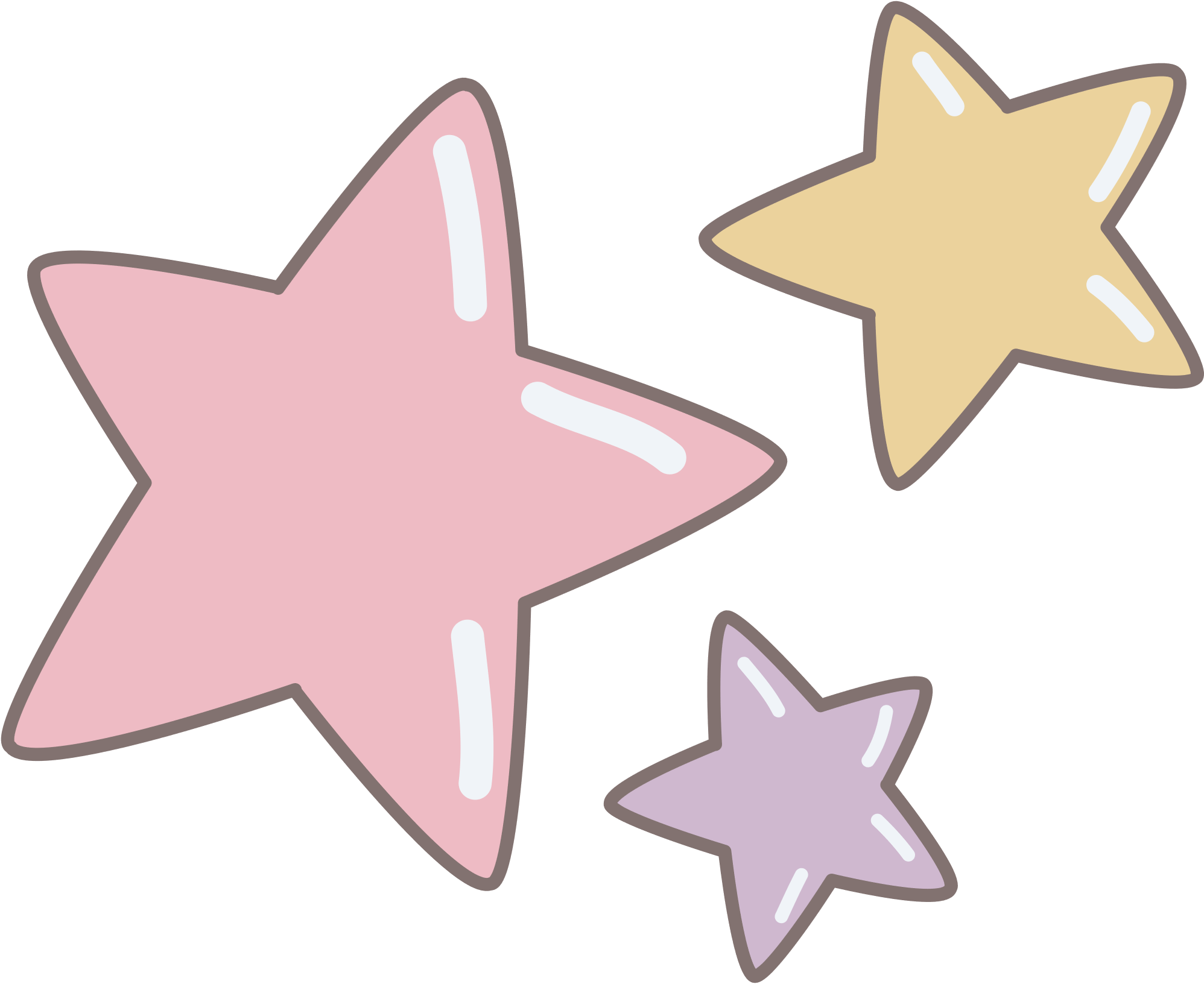 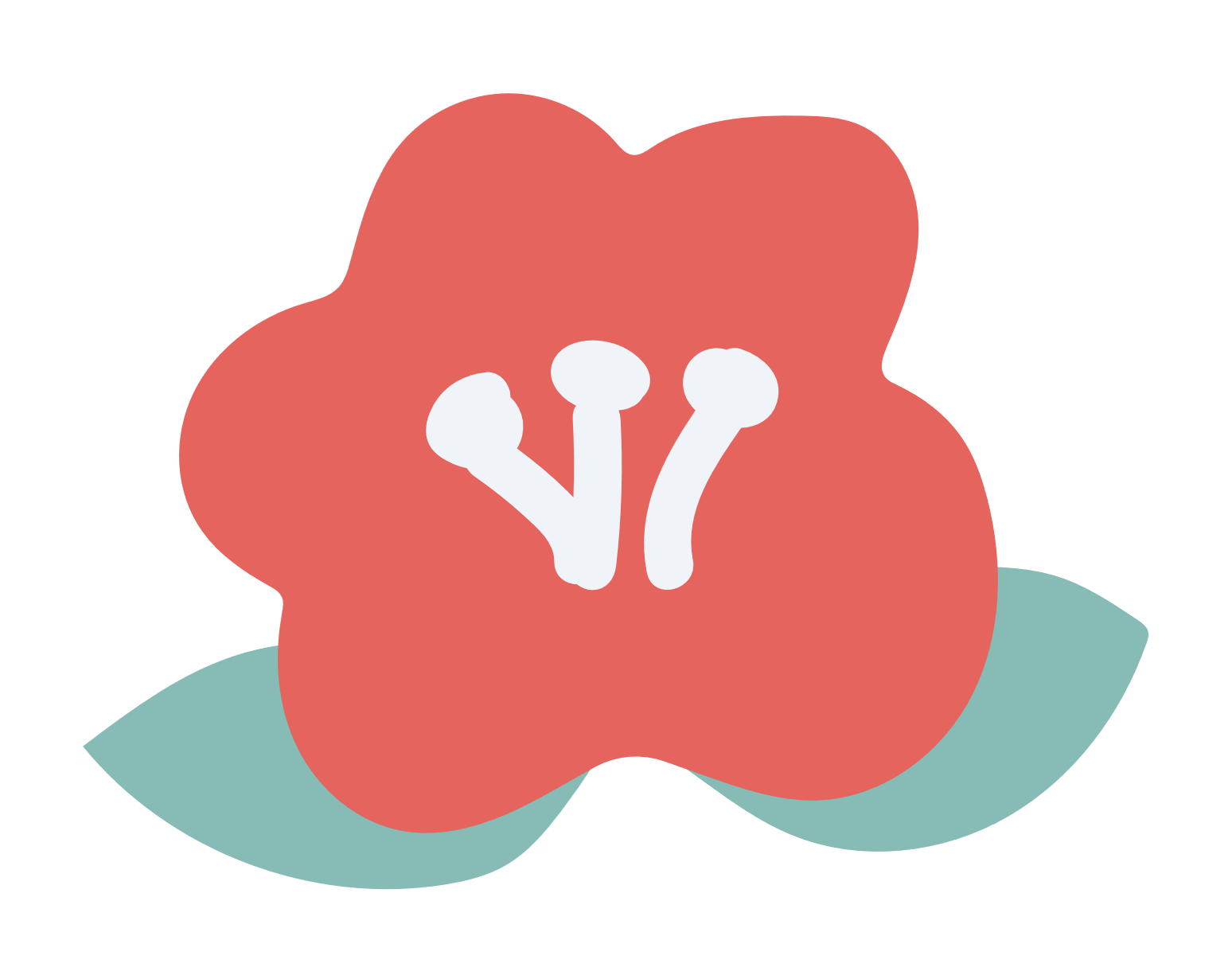 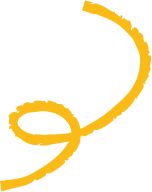 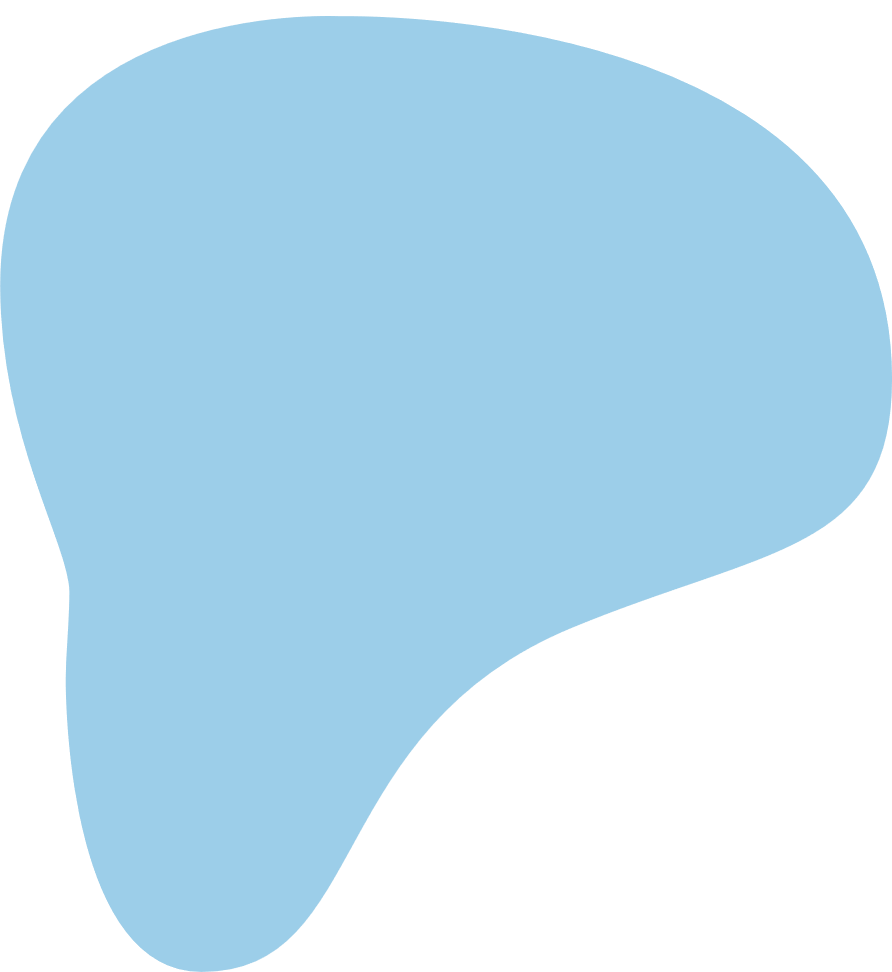 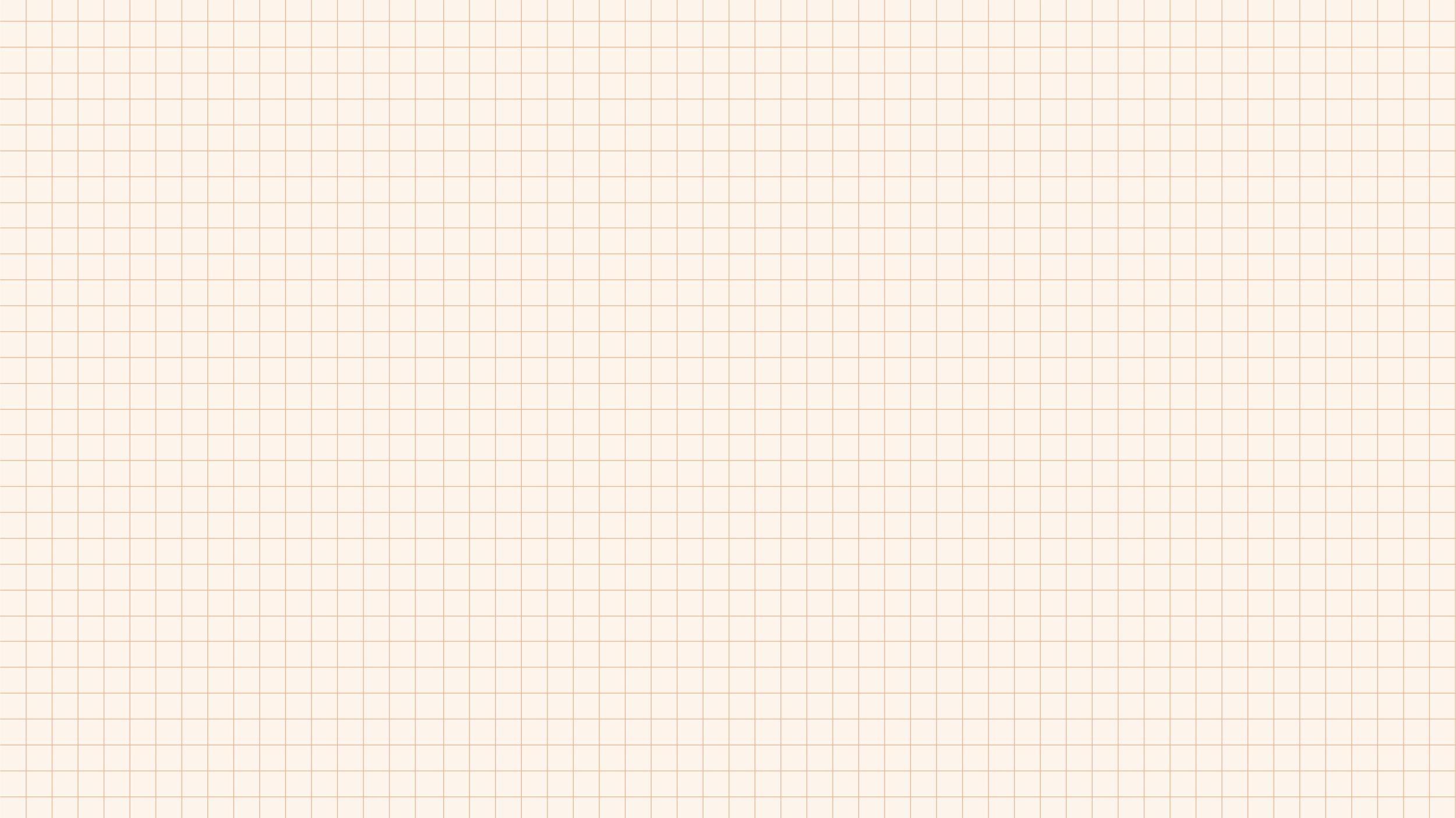 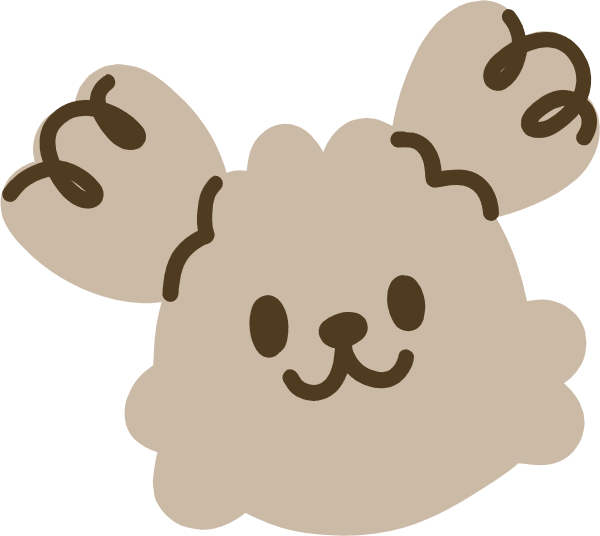 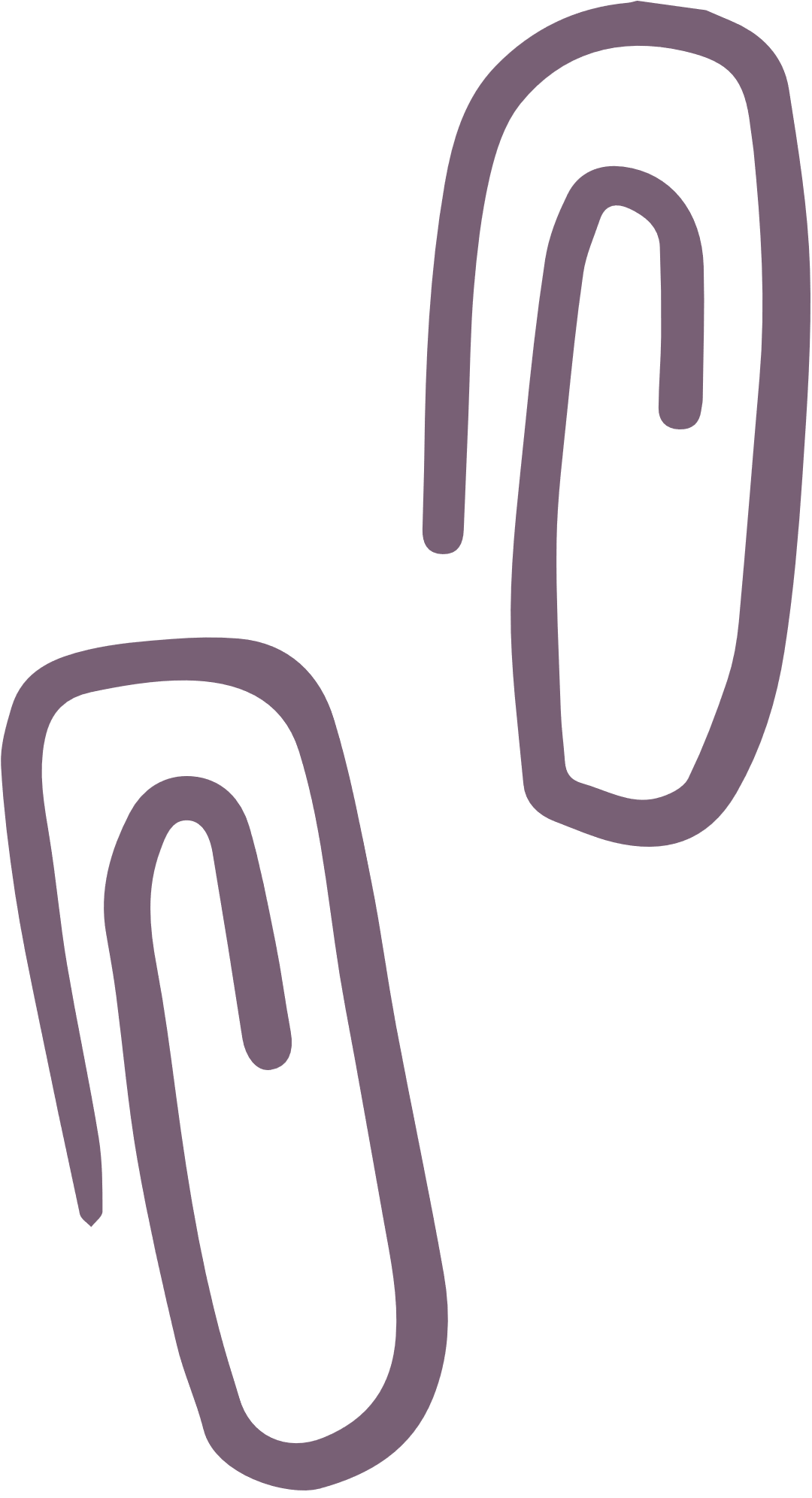 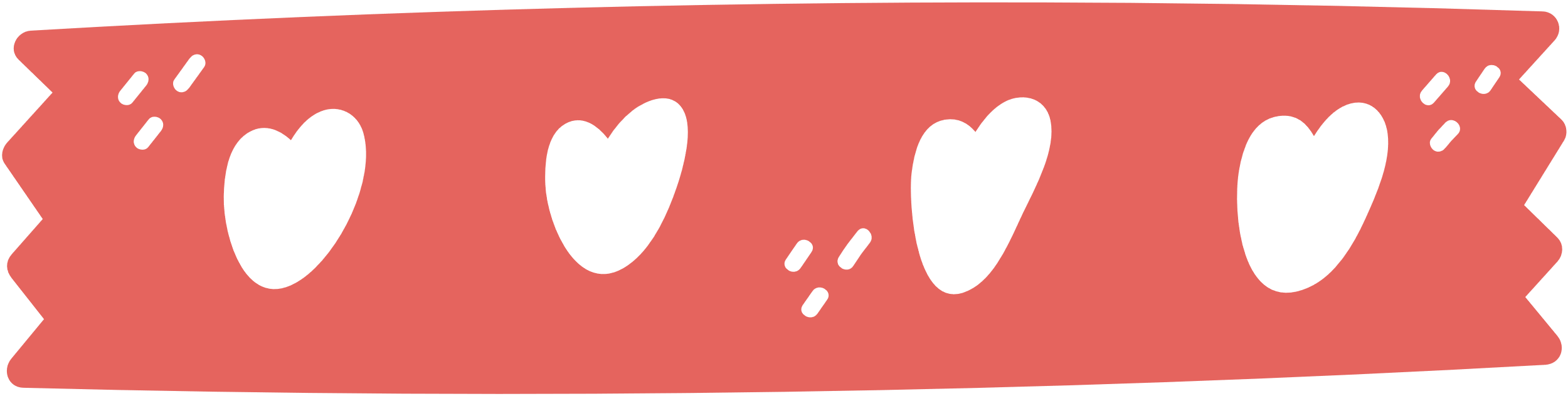 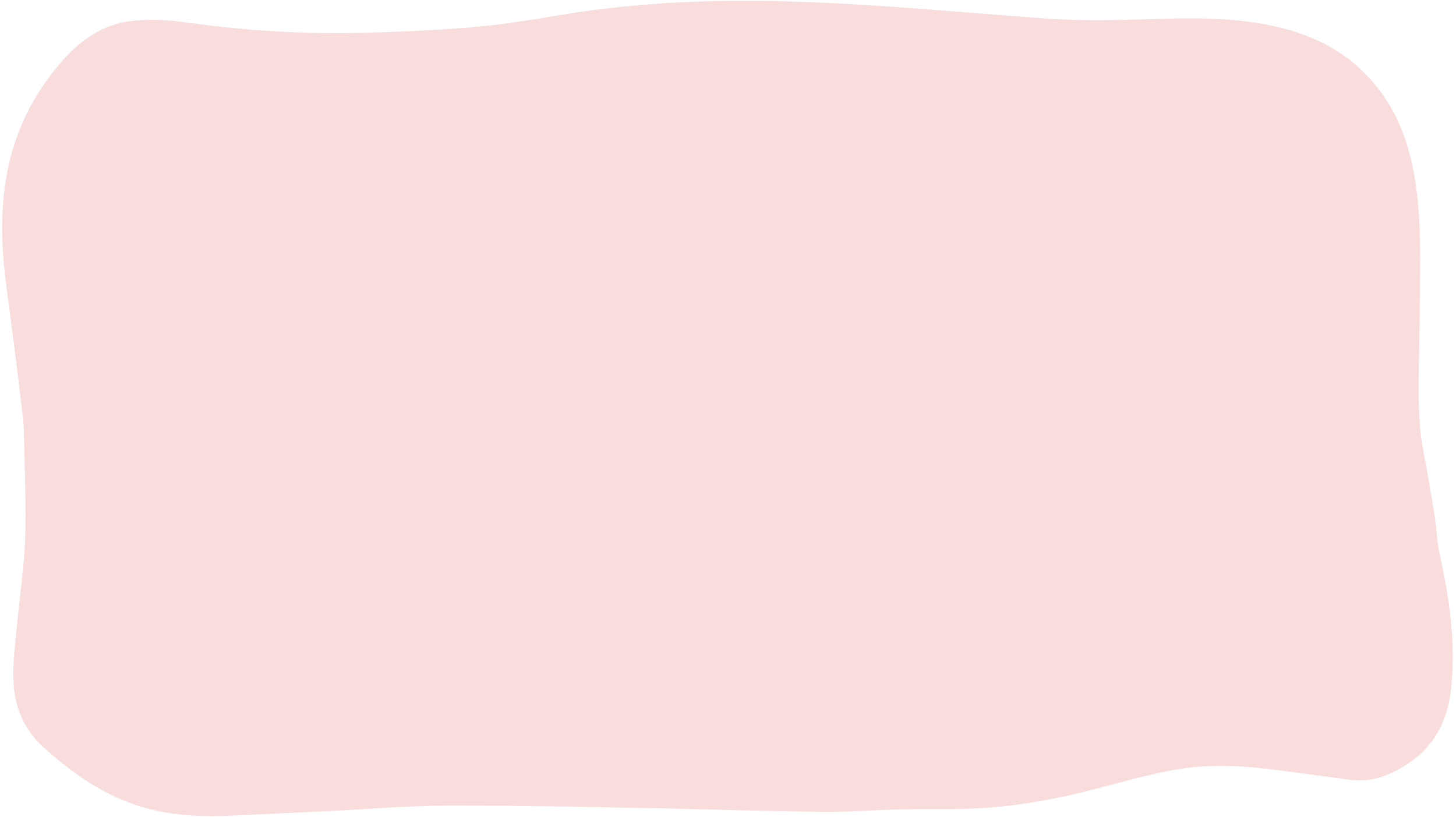 MỘT PHẦN BA. MỘT PHẦN NĂM. MỘT PHẦN SÁU
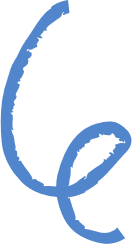 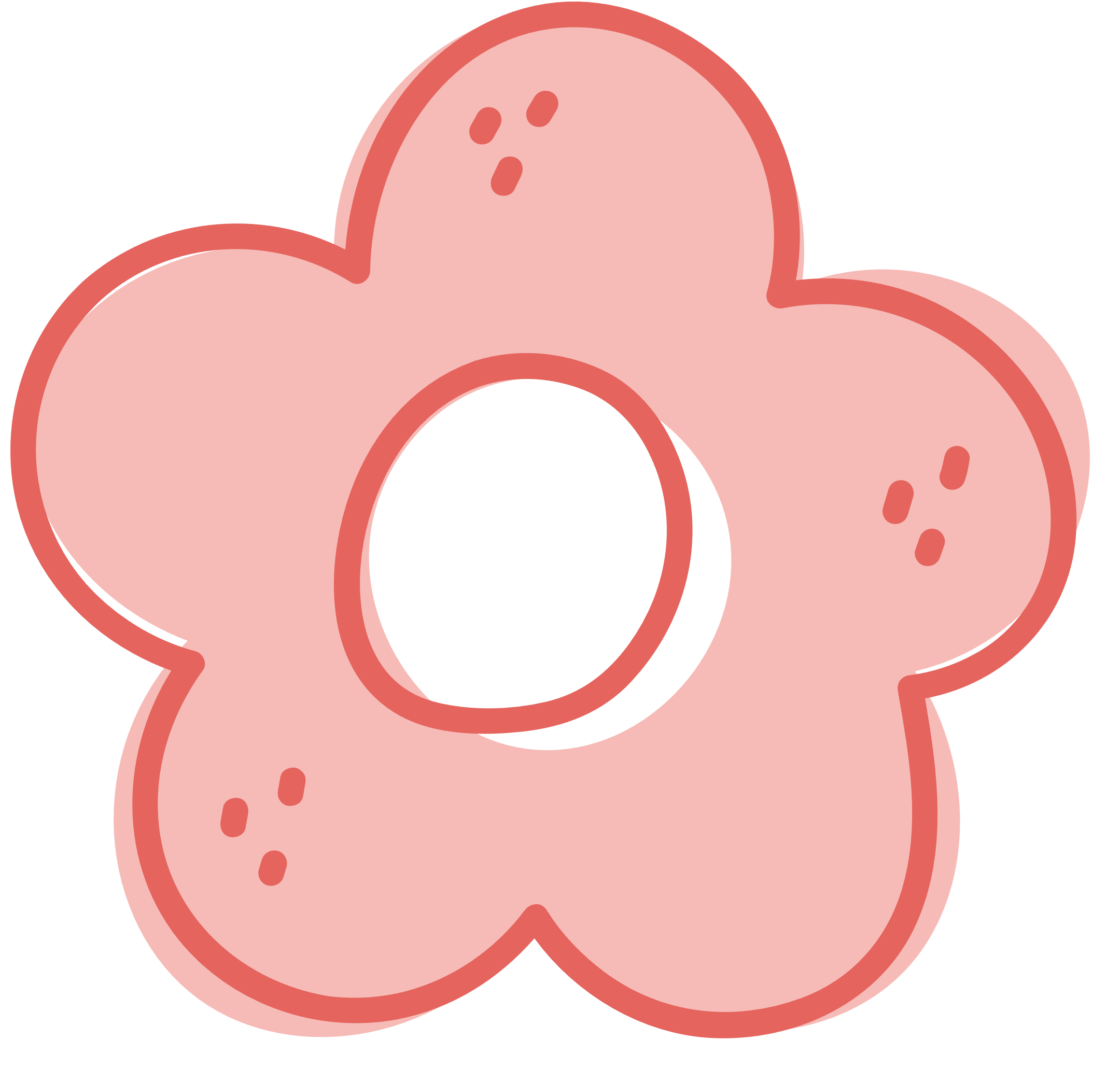 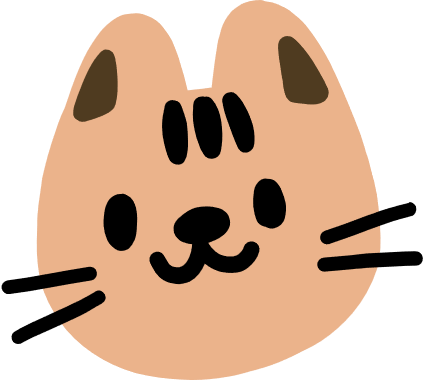 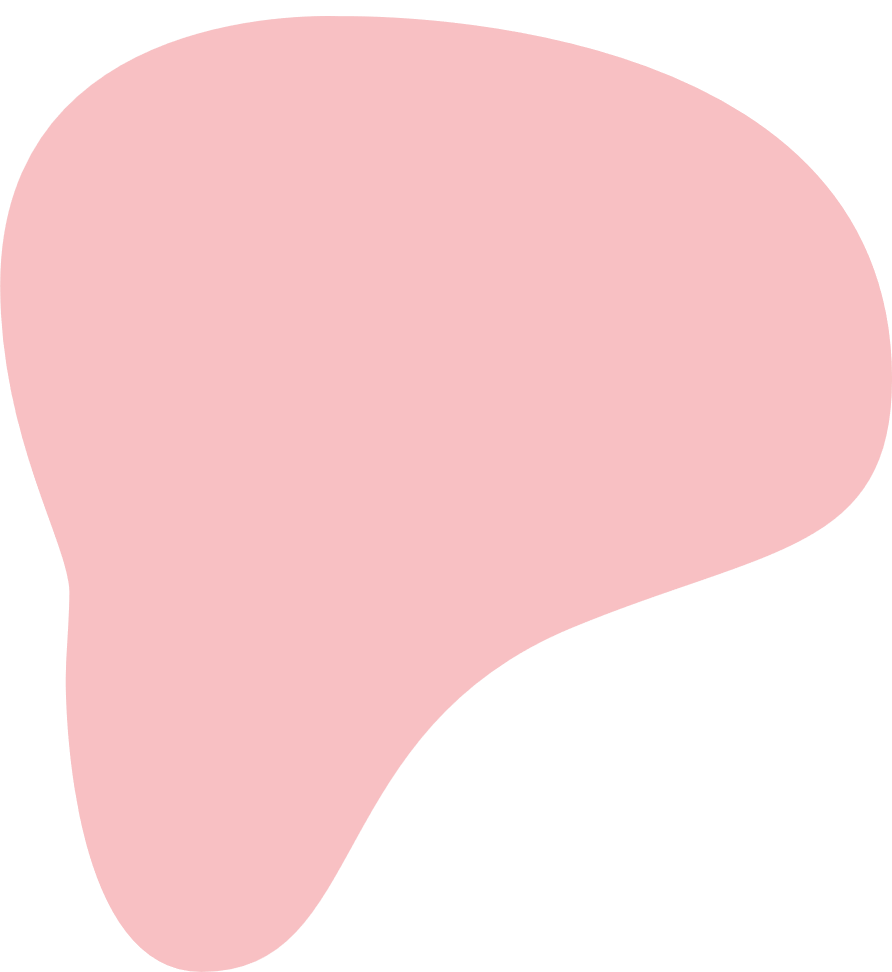 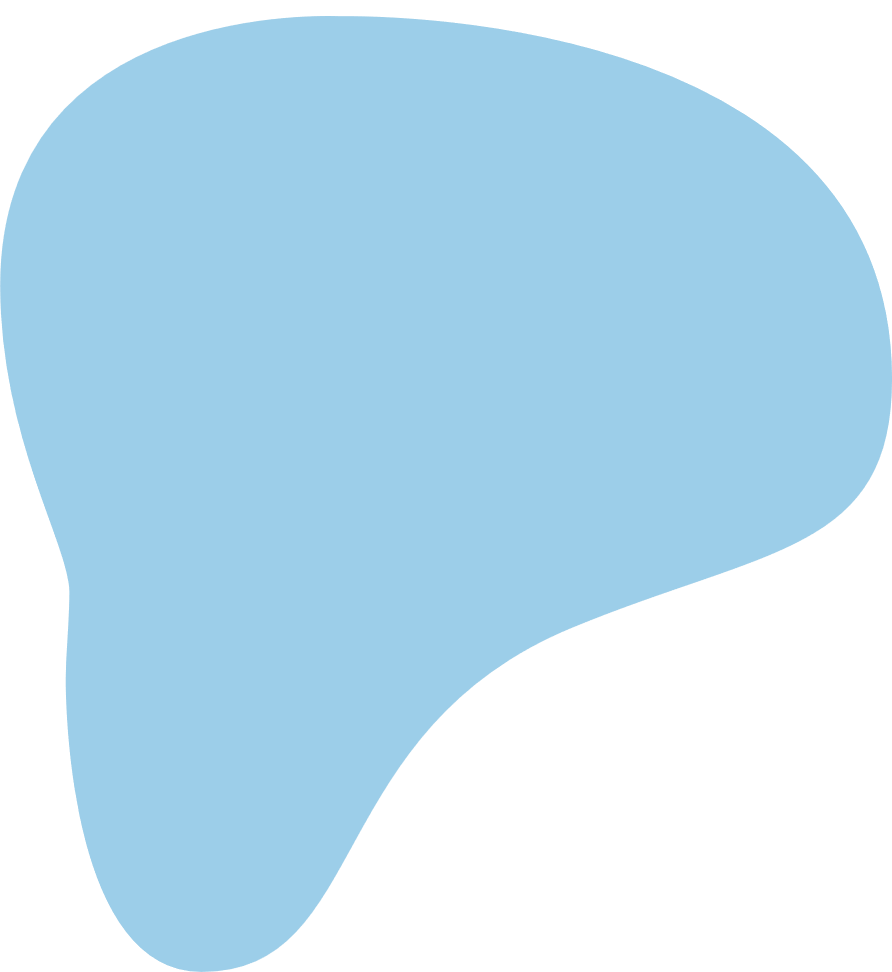 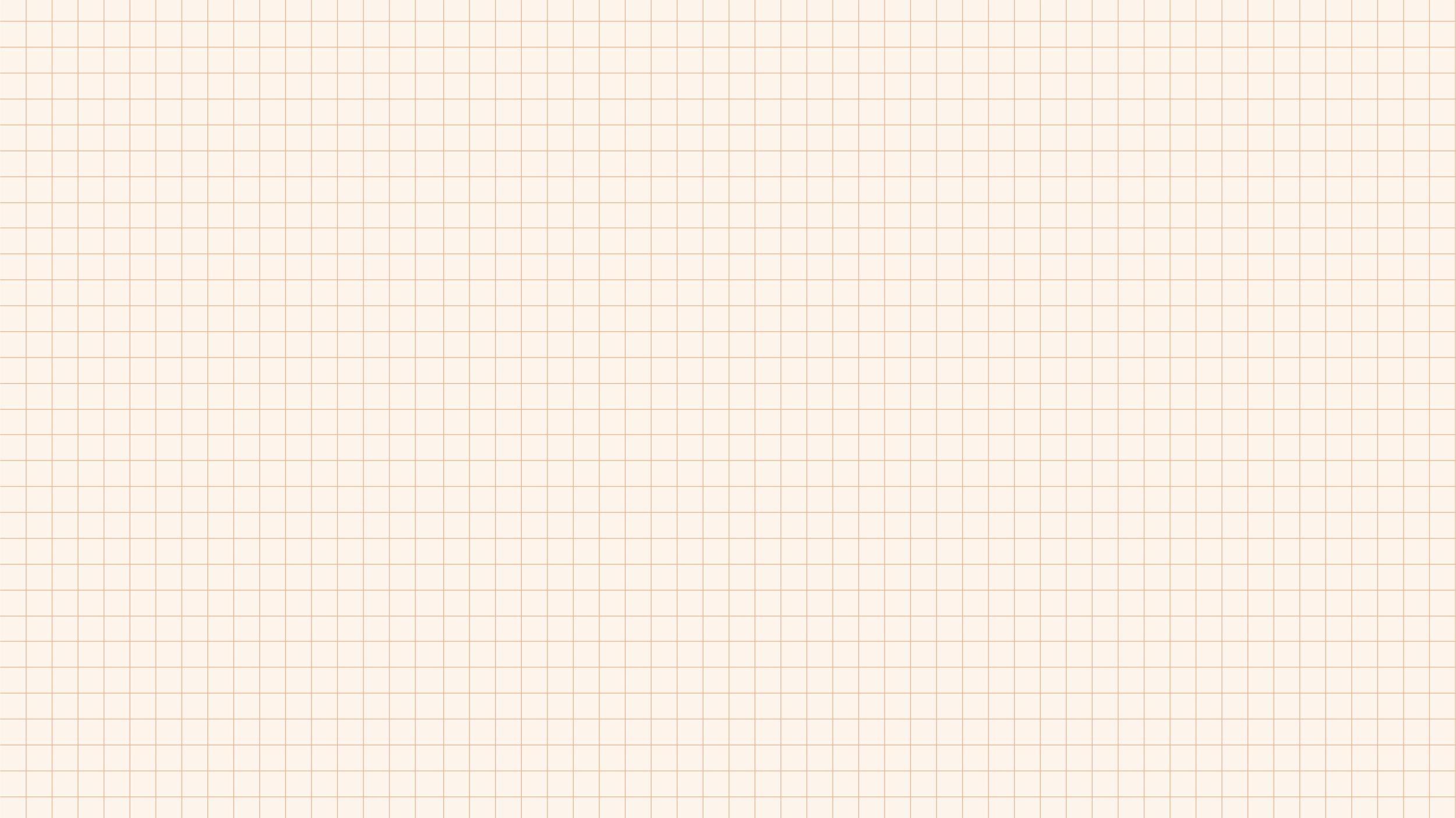 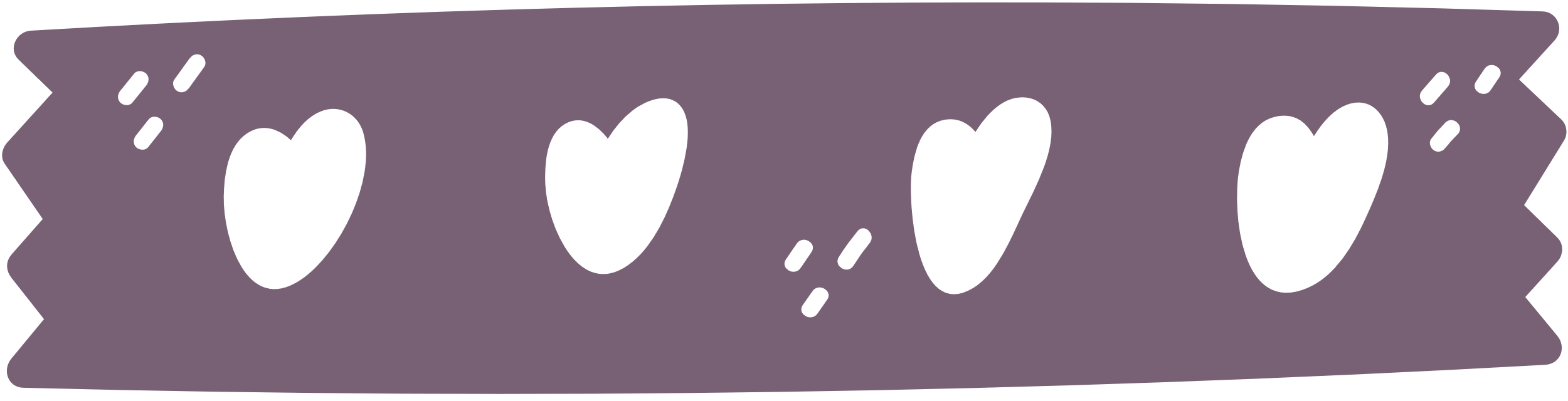 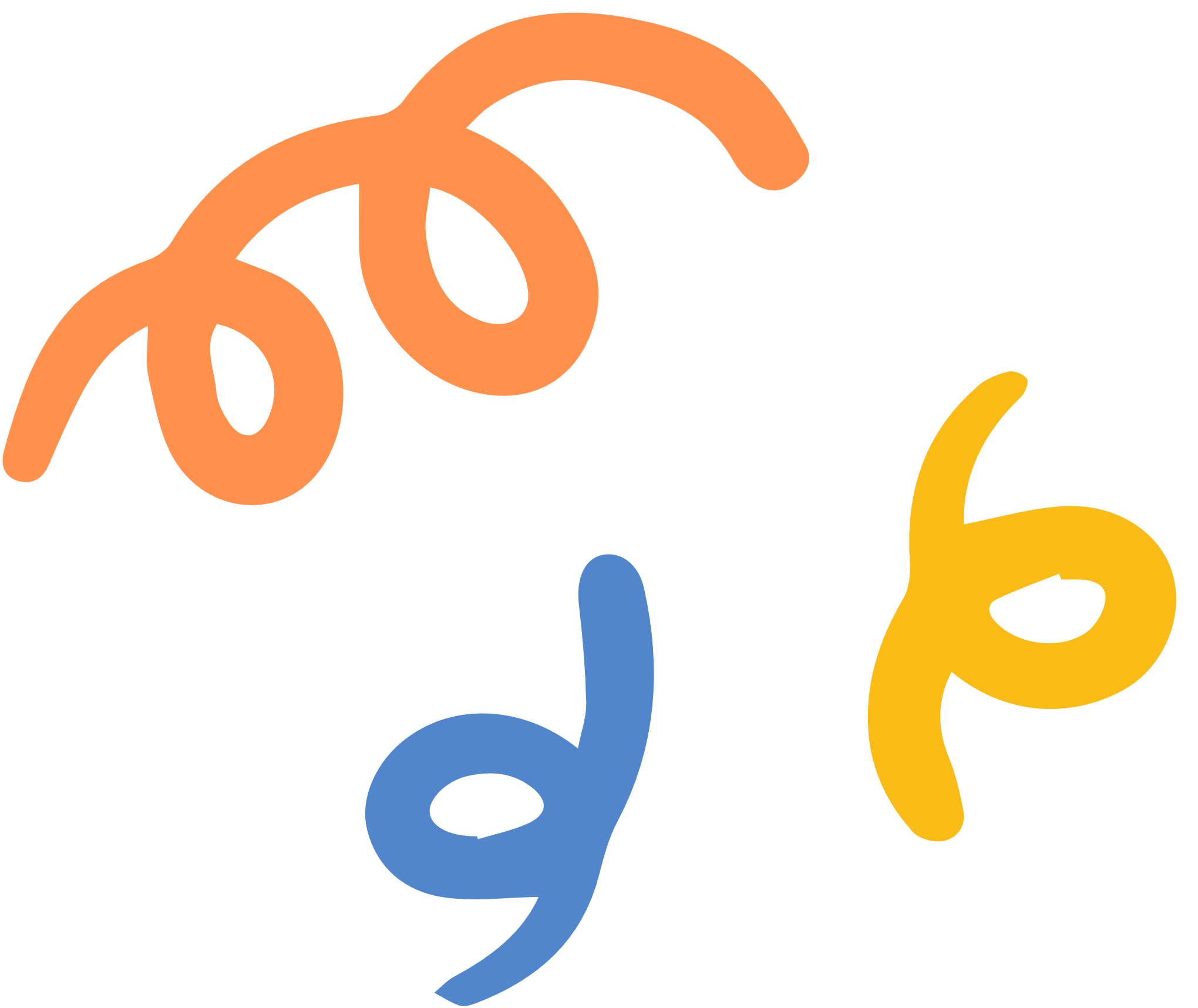 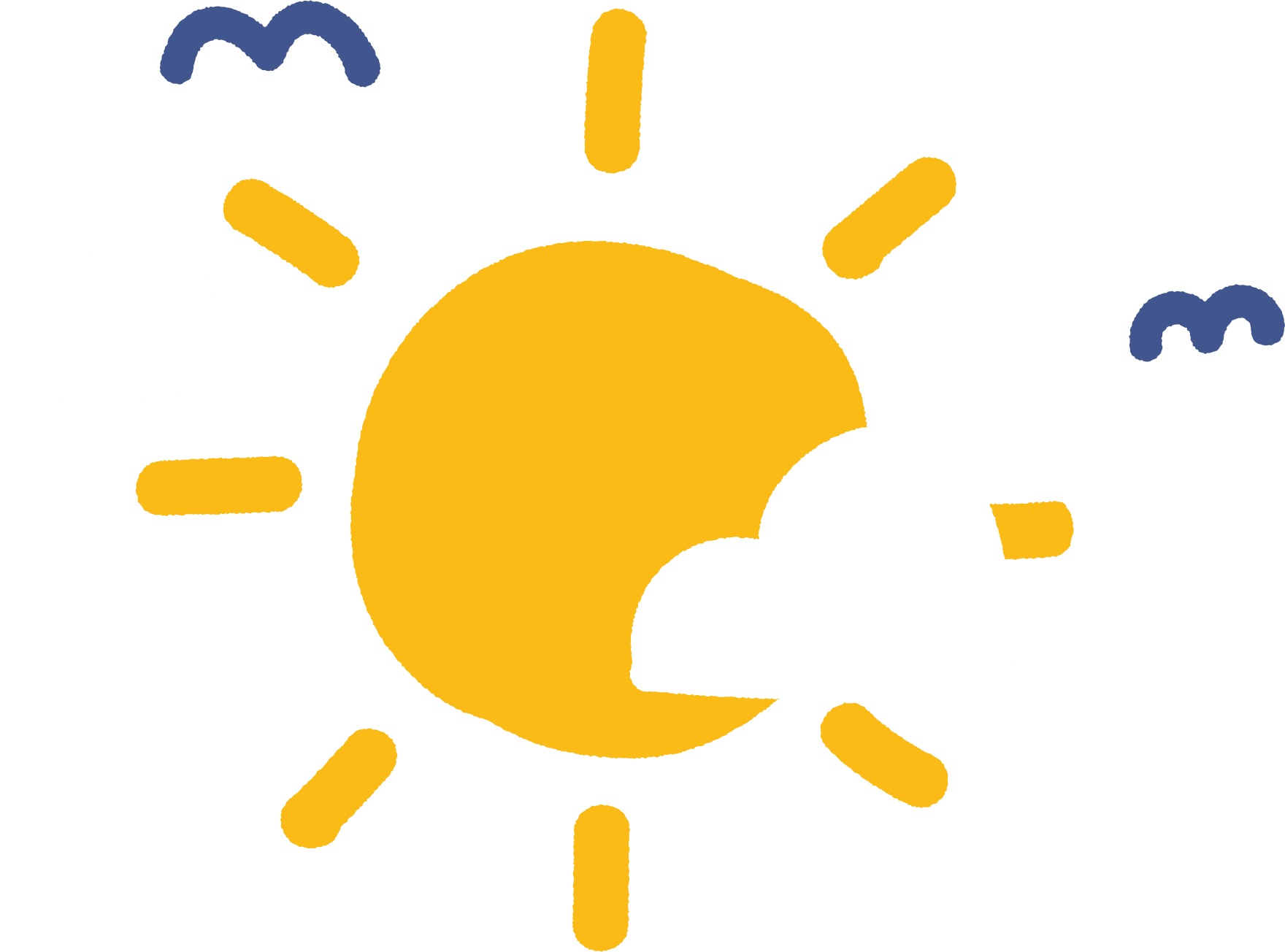 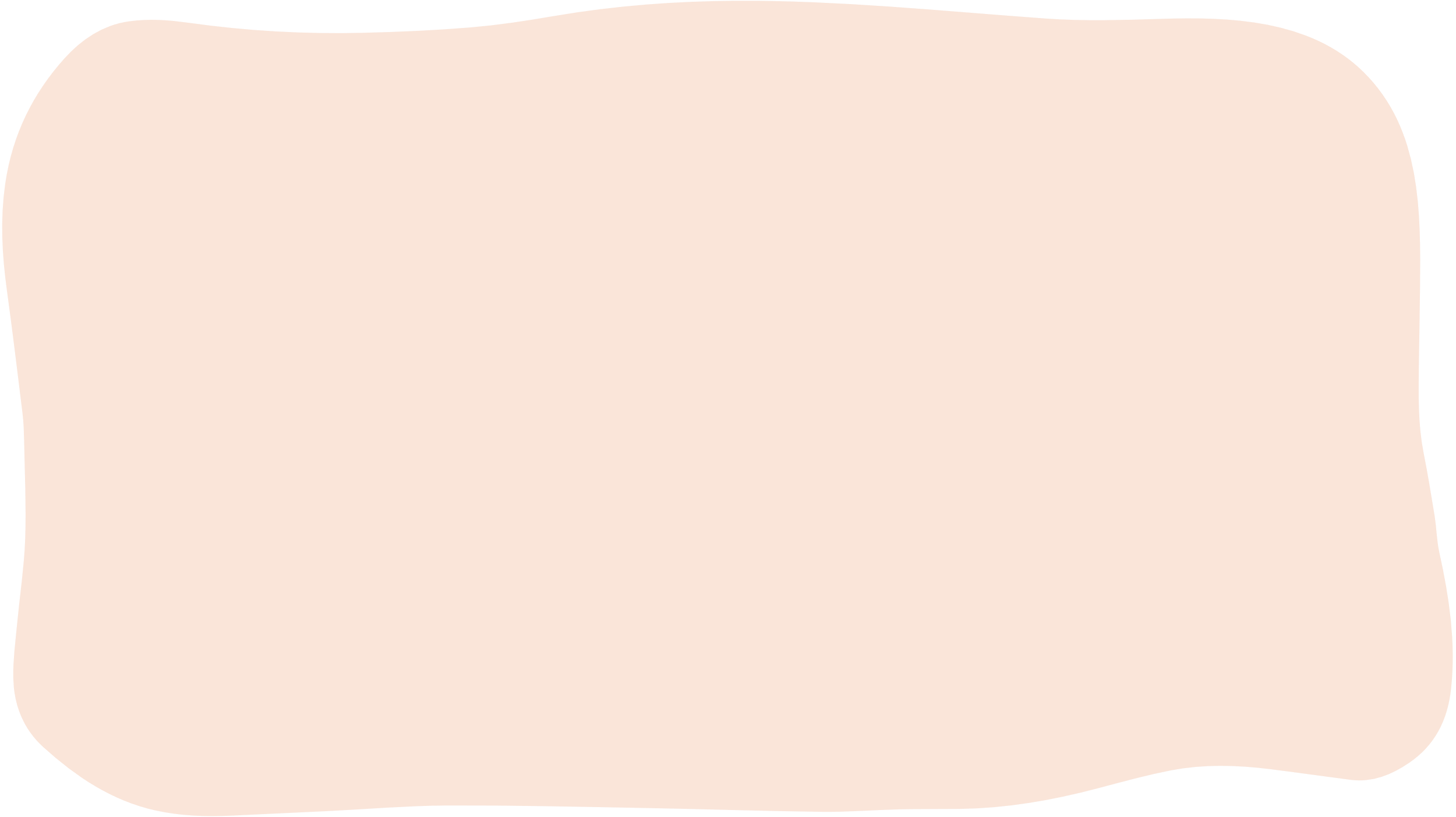 Các hình sau được chia làm mấy phần bằng nhau?
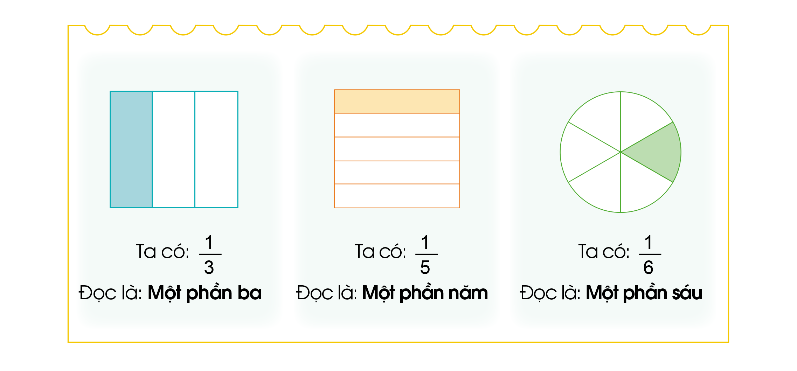 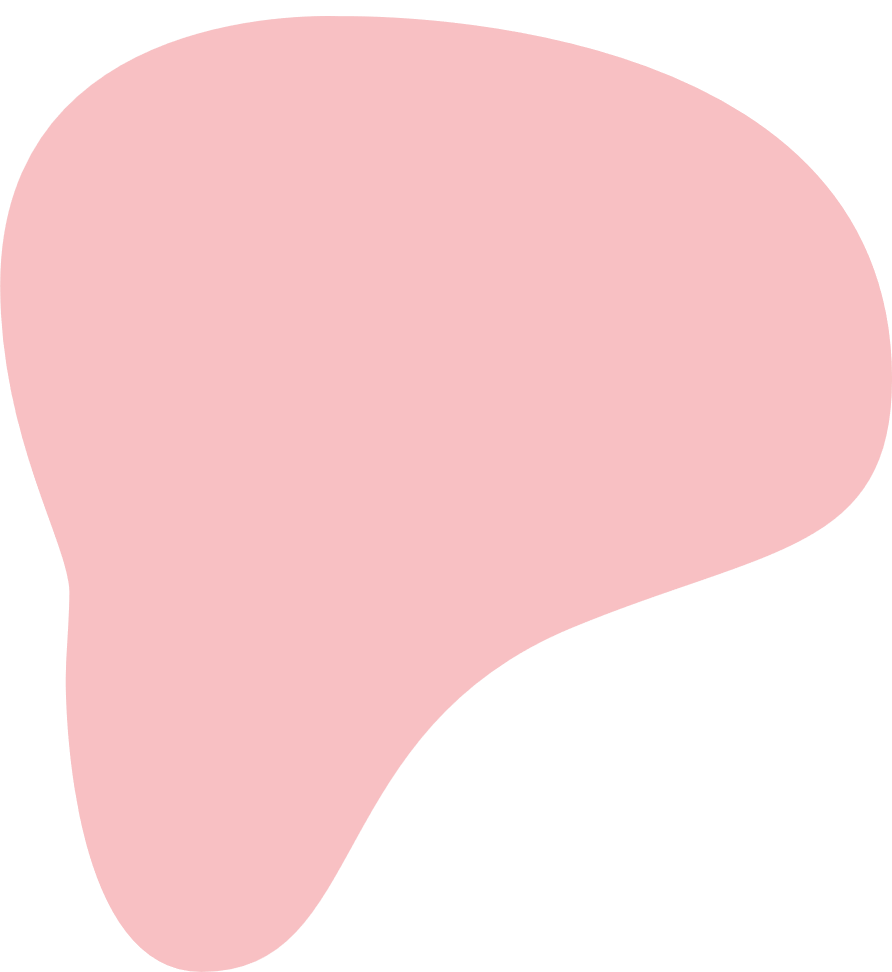 Hình tròn được chia thành sáu phần bằng nhau
Hình vuông được chia thành ba phần bằng nhau
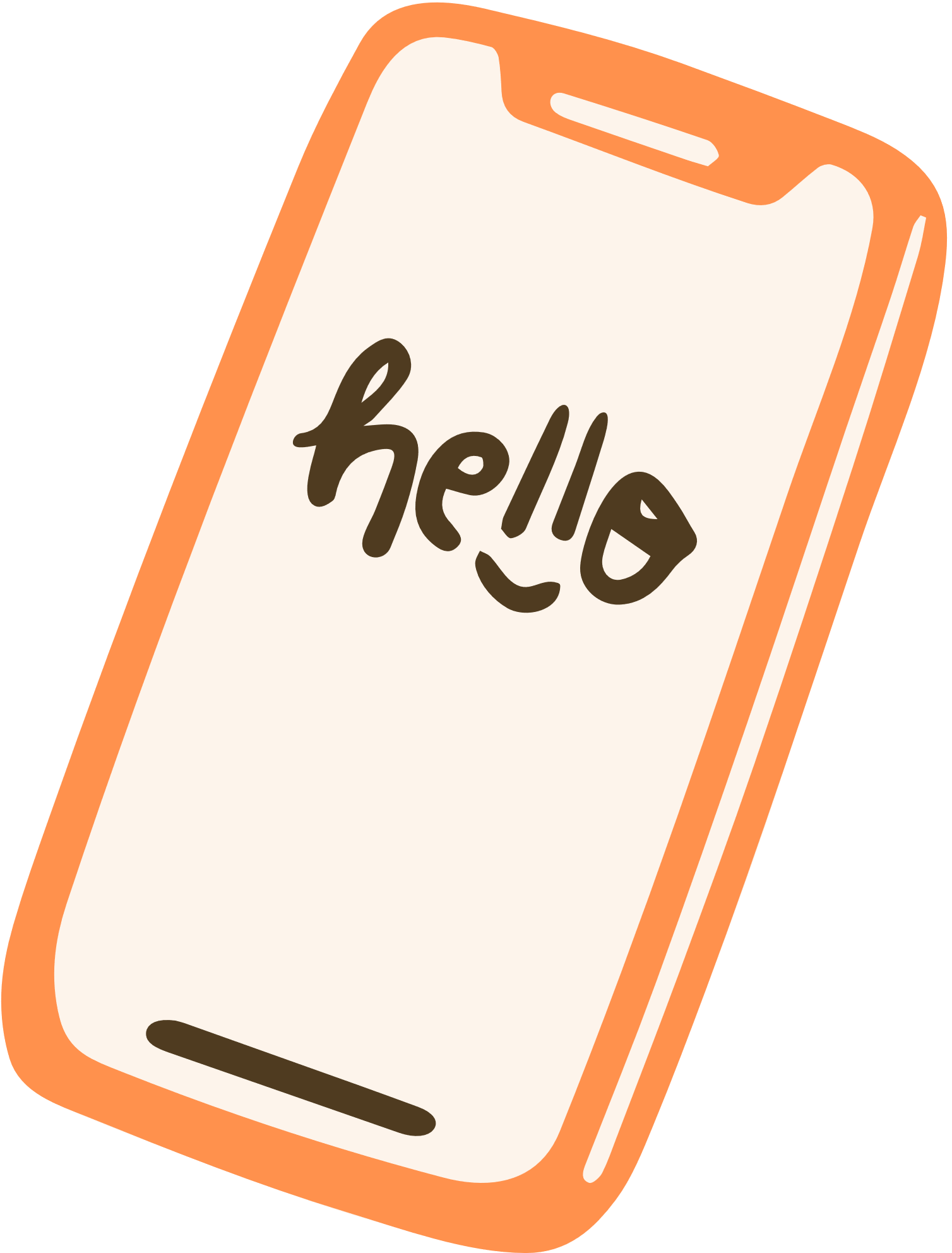 Hình vuông được chia thành năm phần bằng nhau
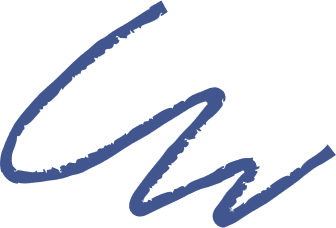 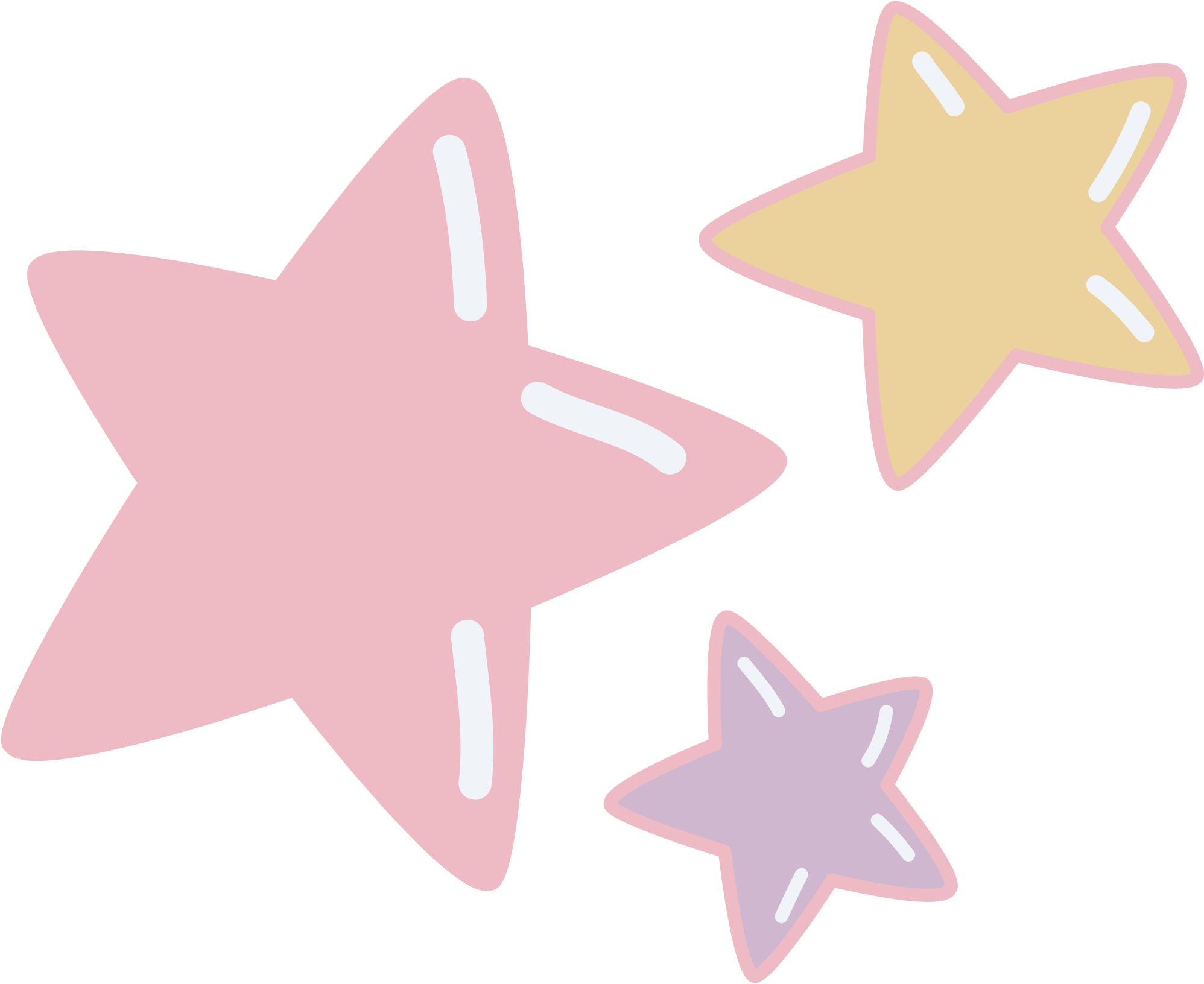 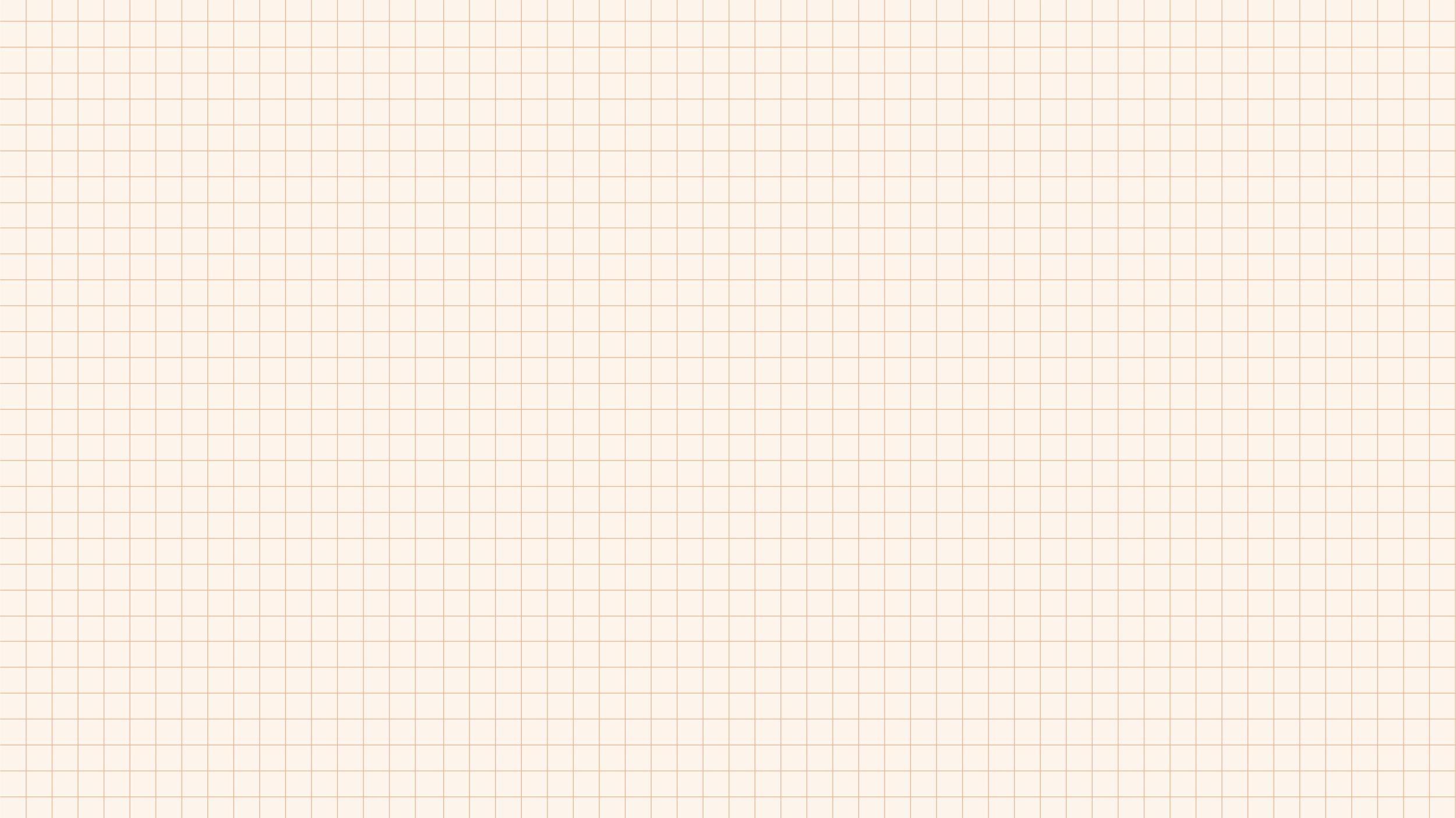 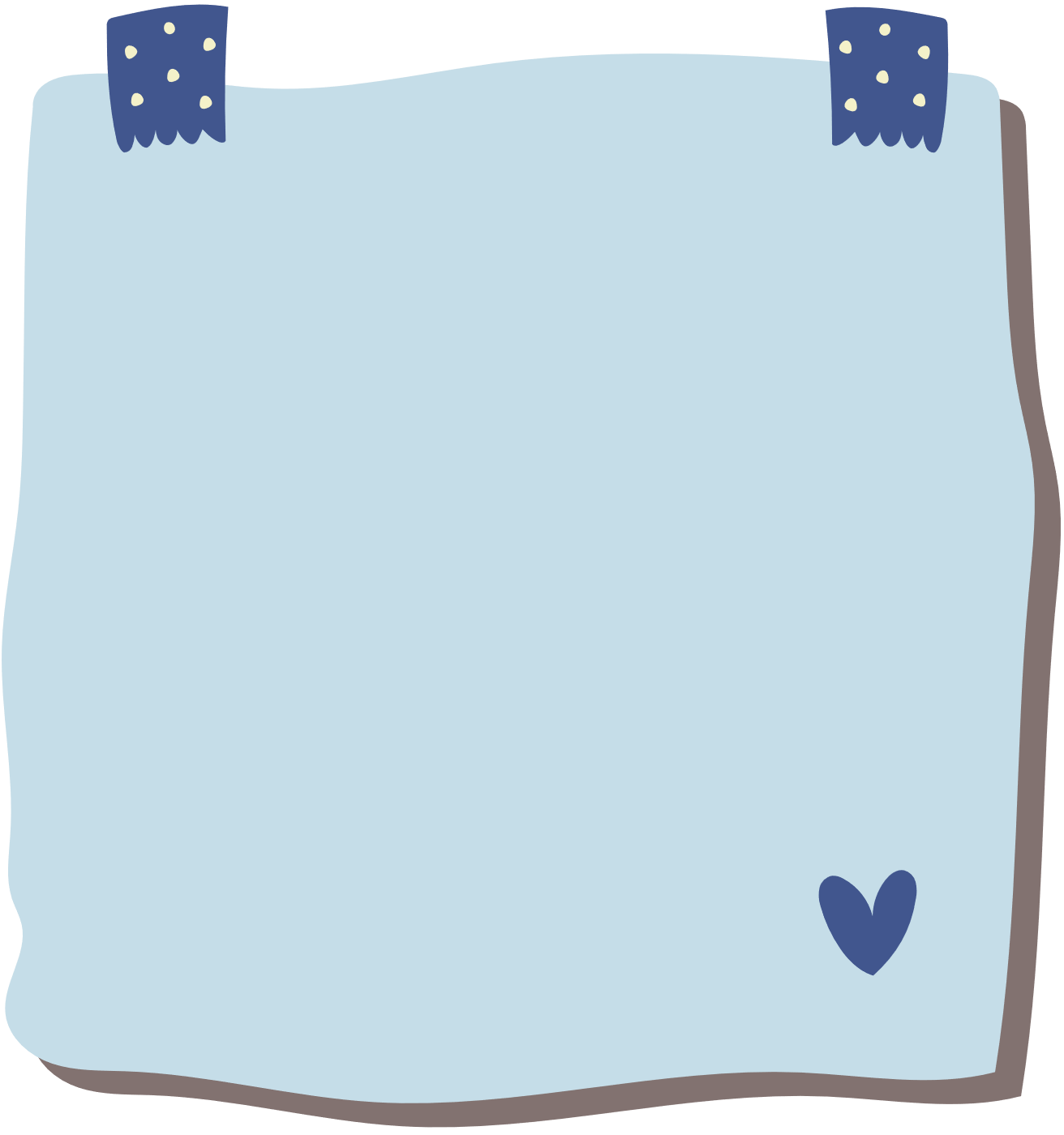 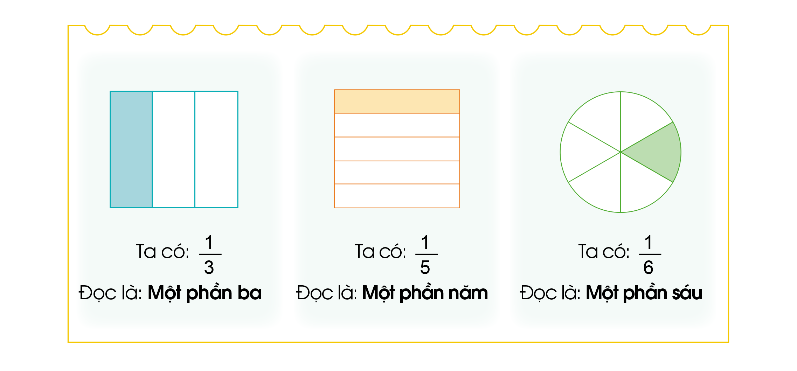 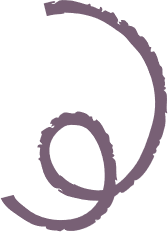 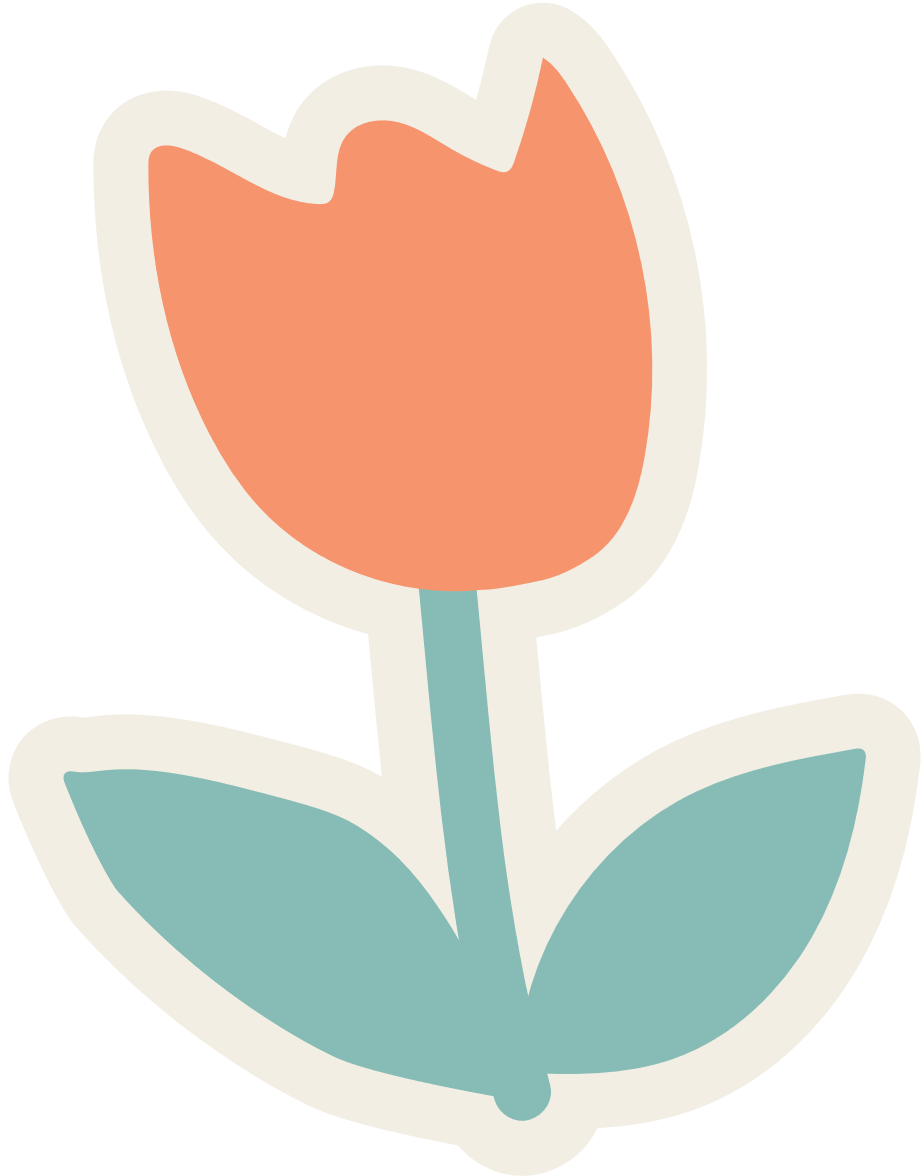 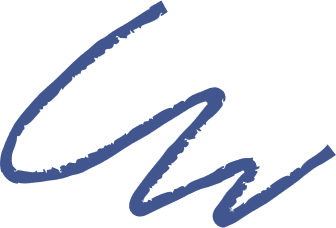 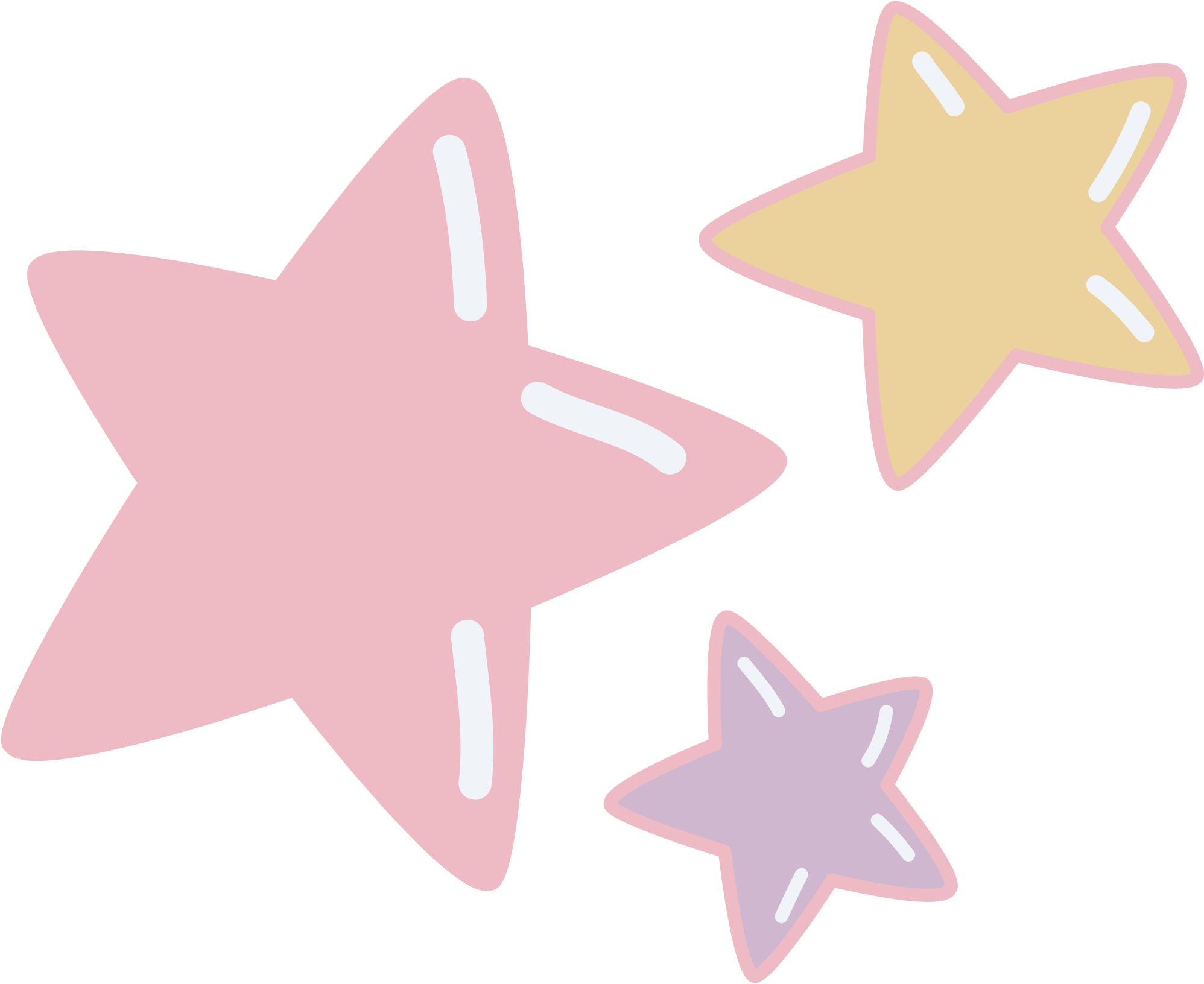 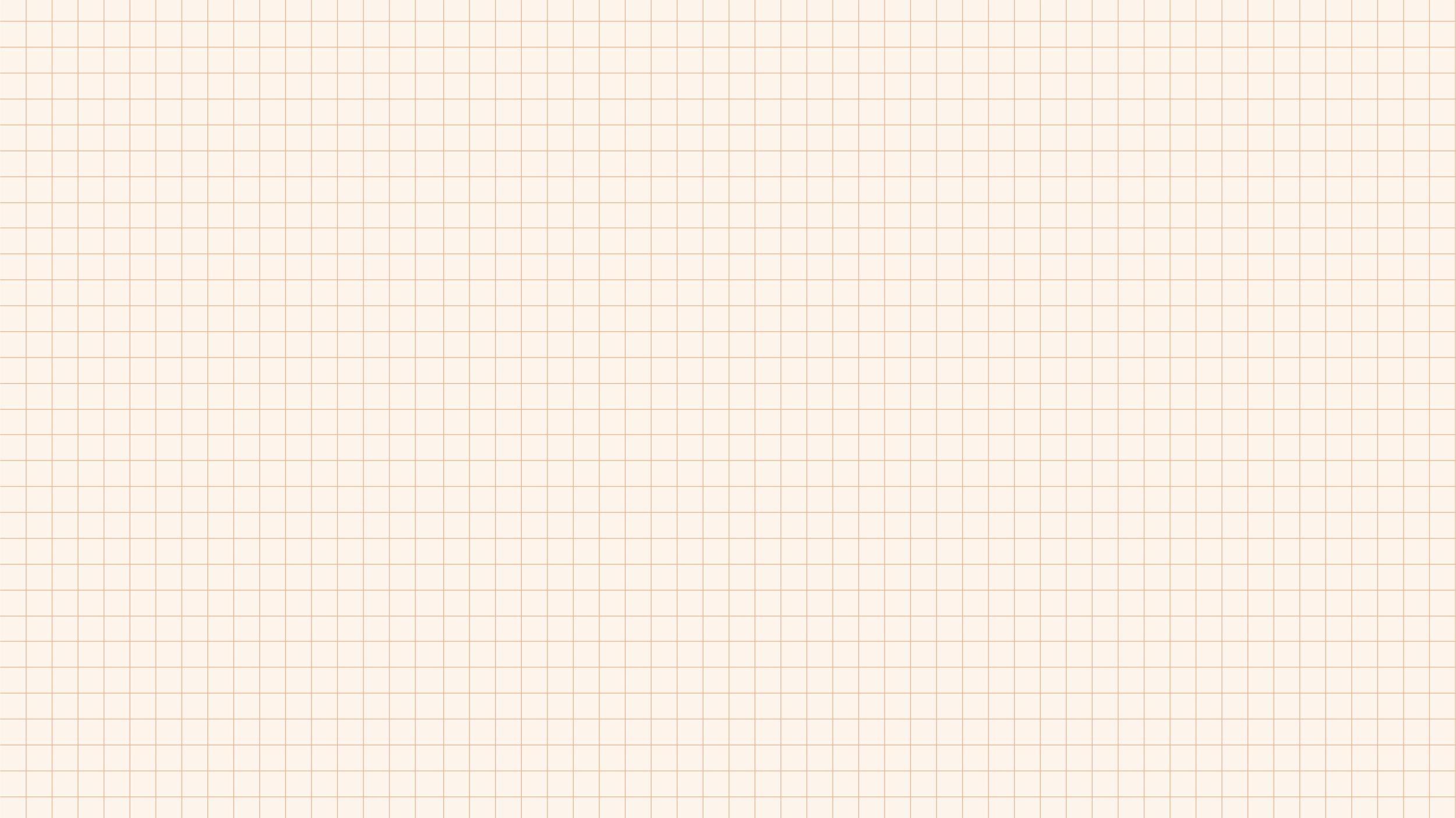 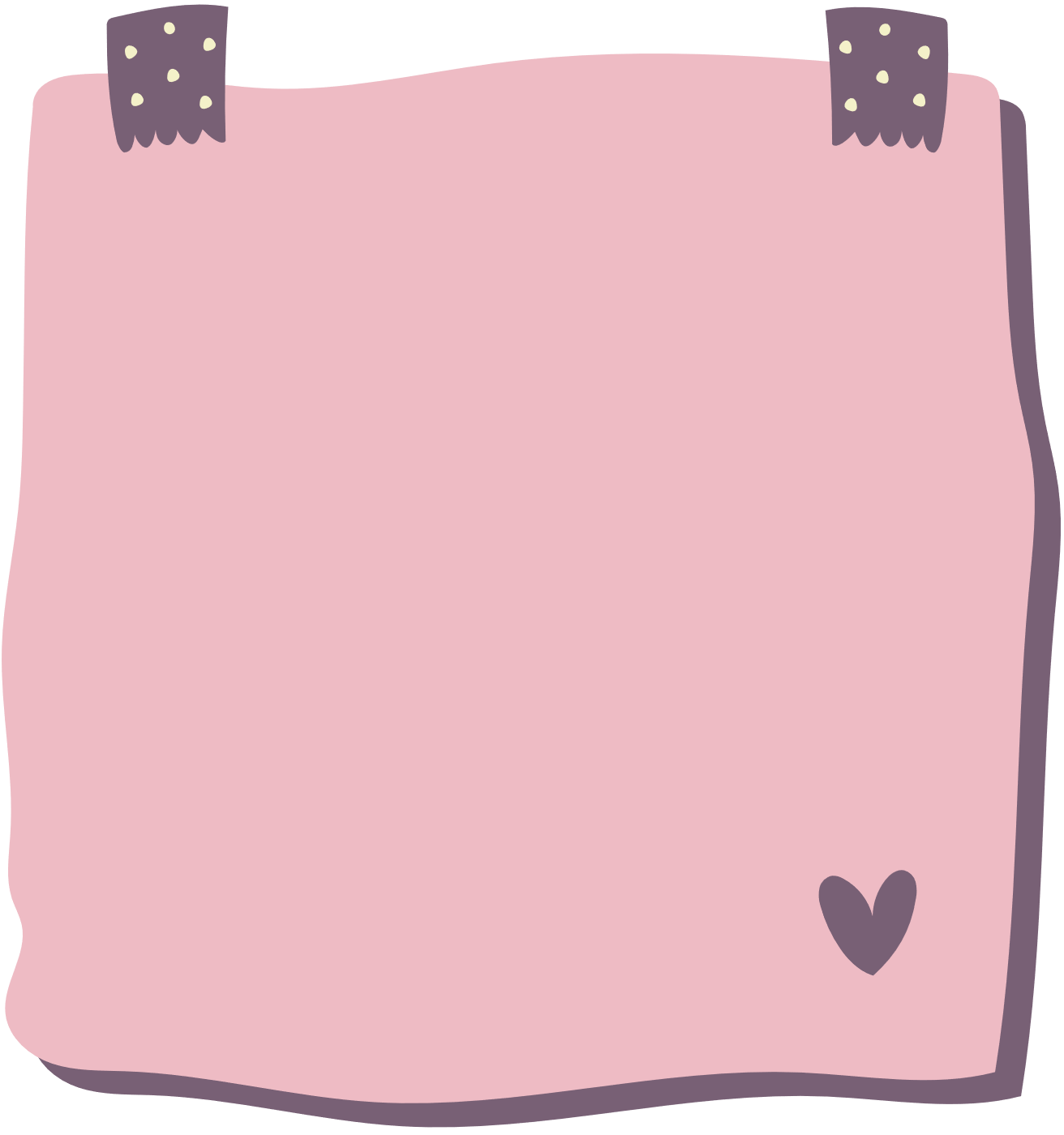 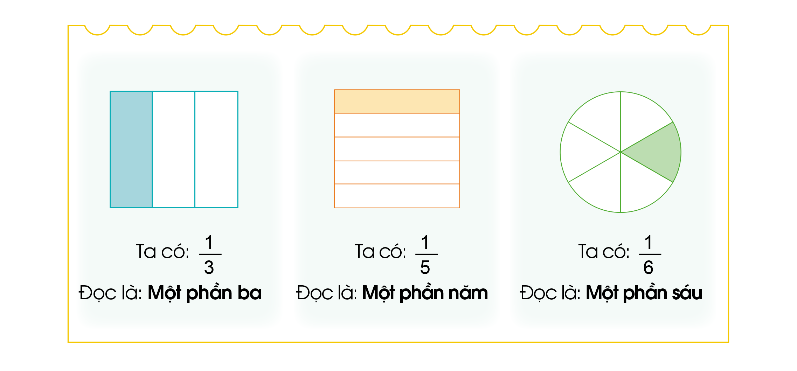 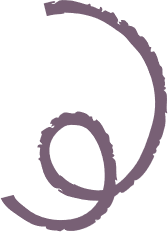 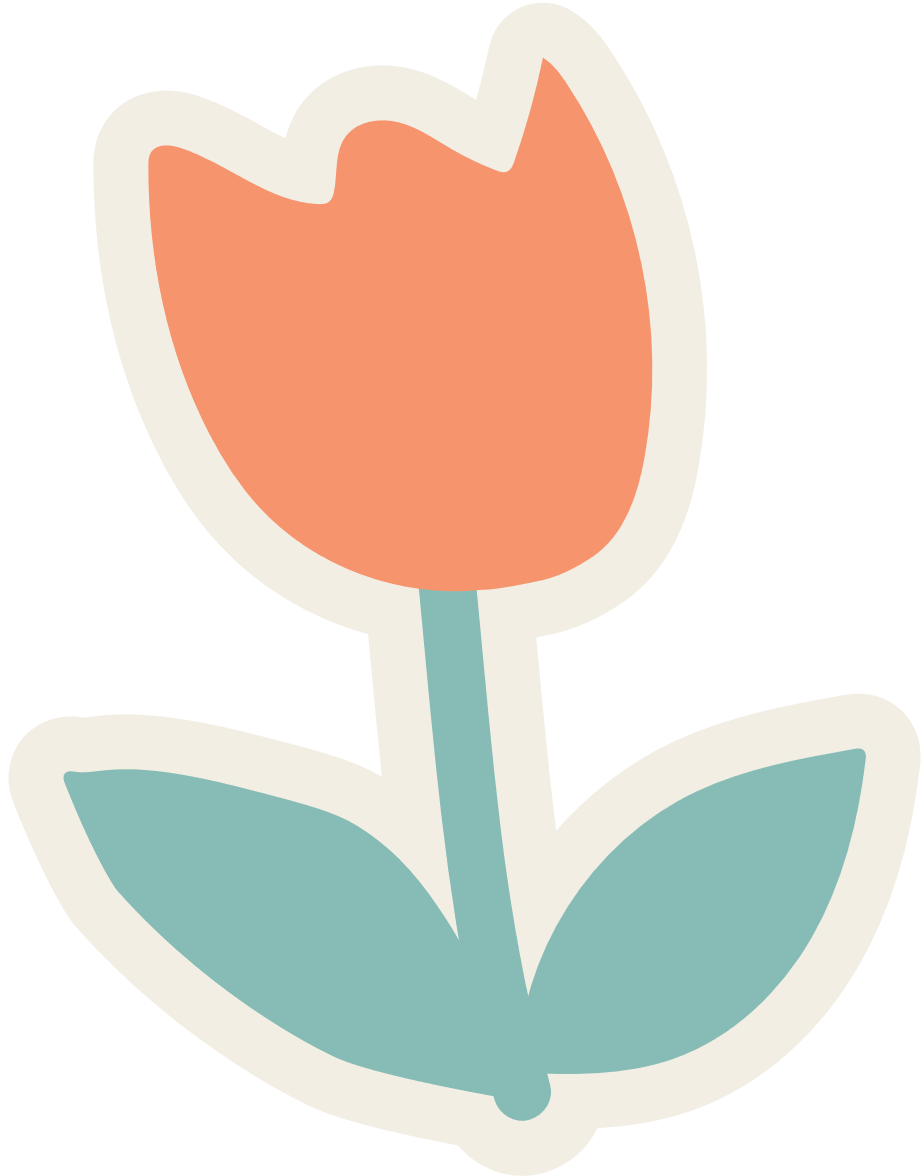 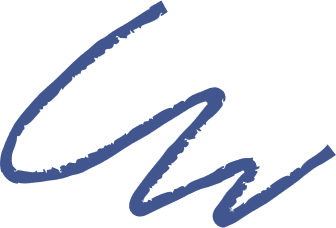 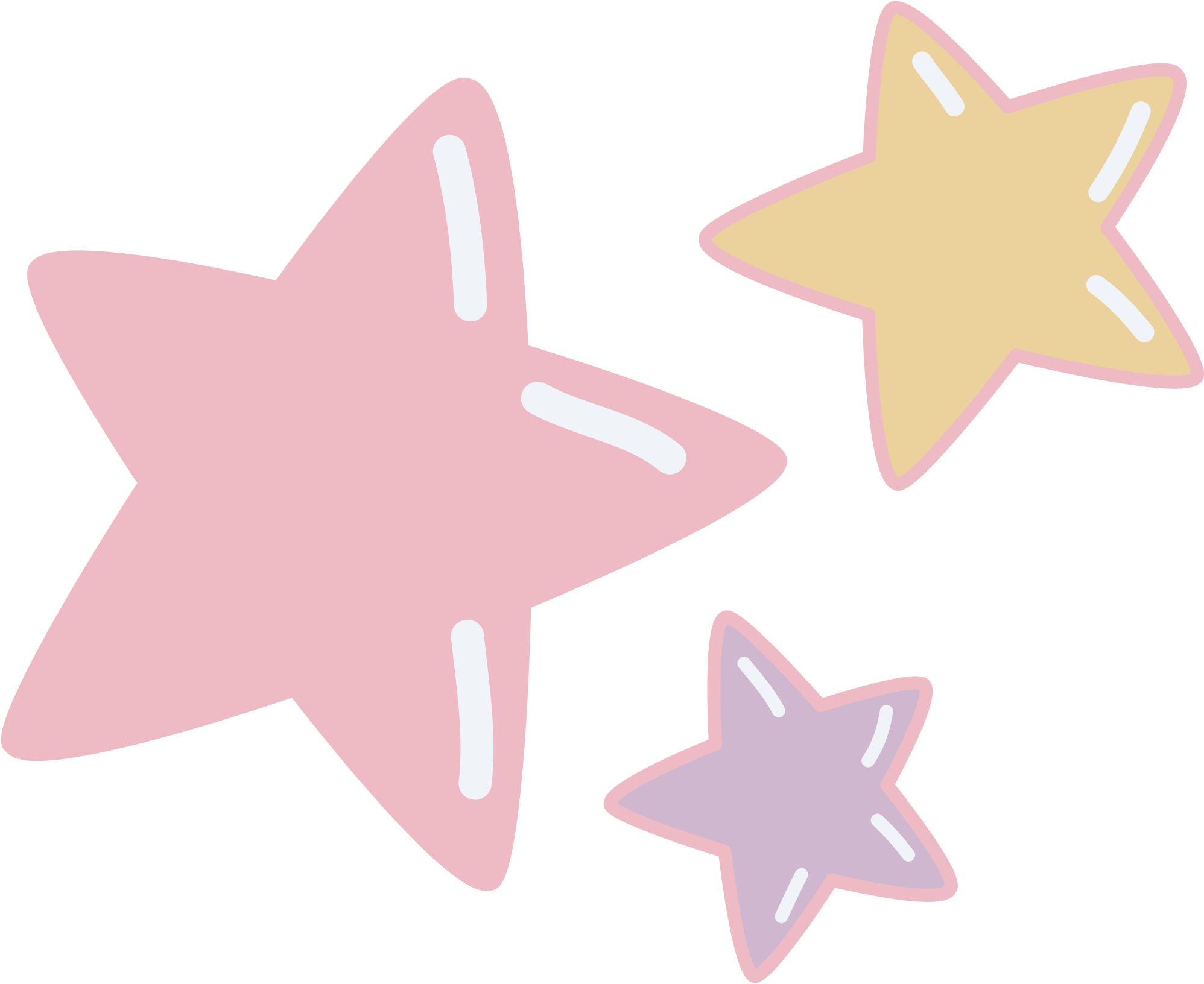 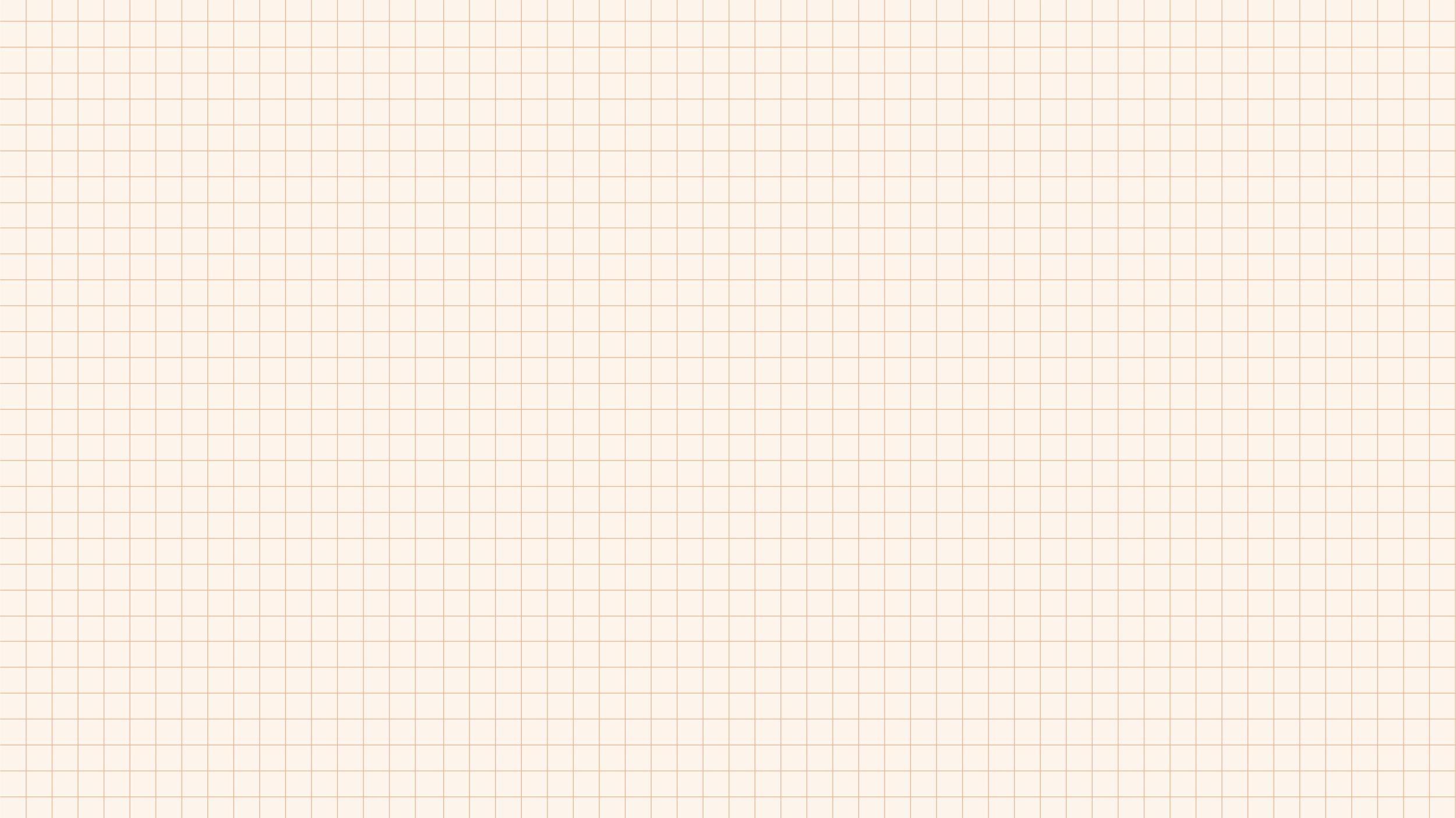 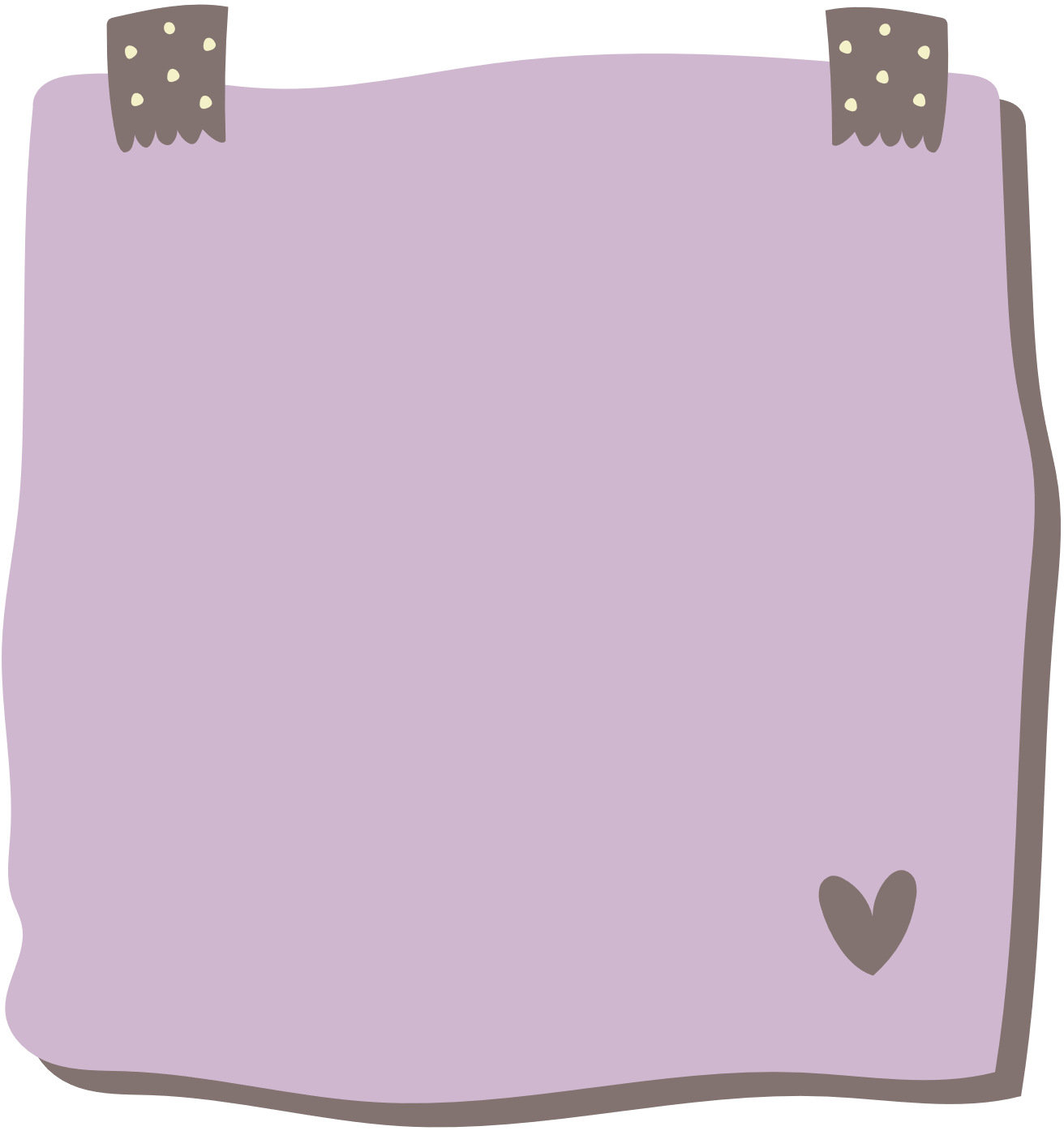 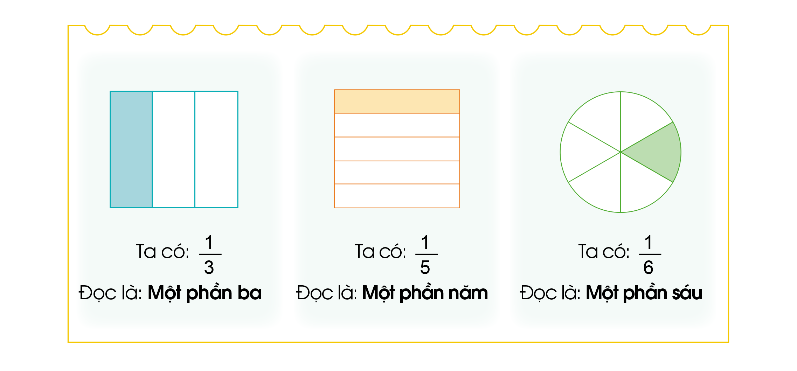 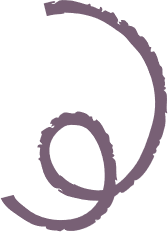 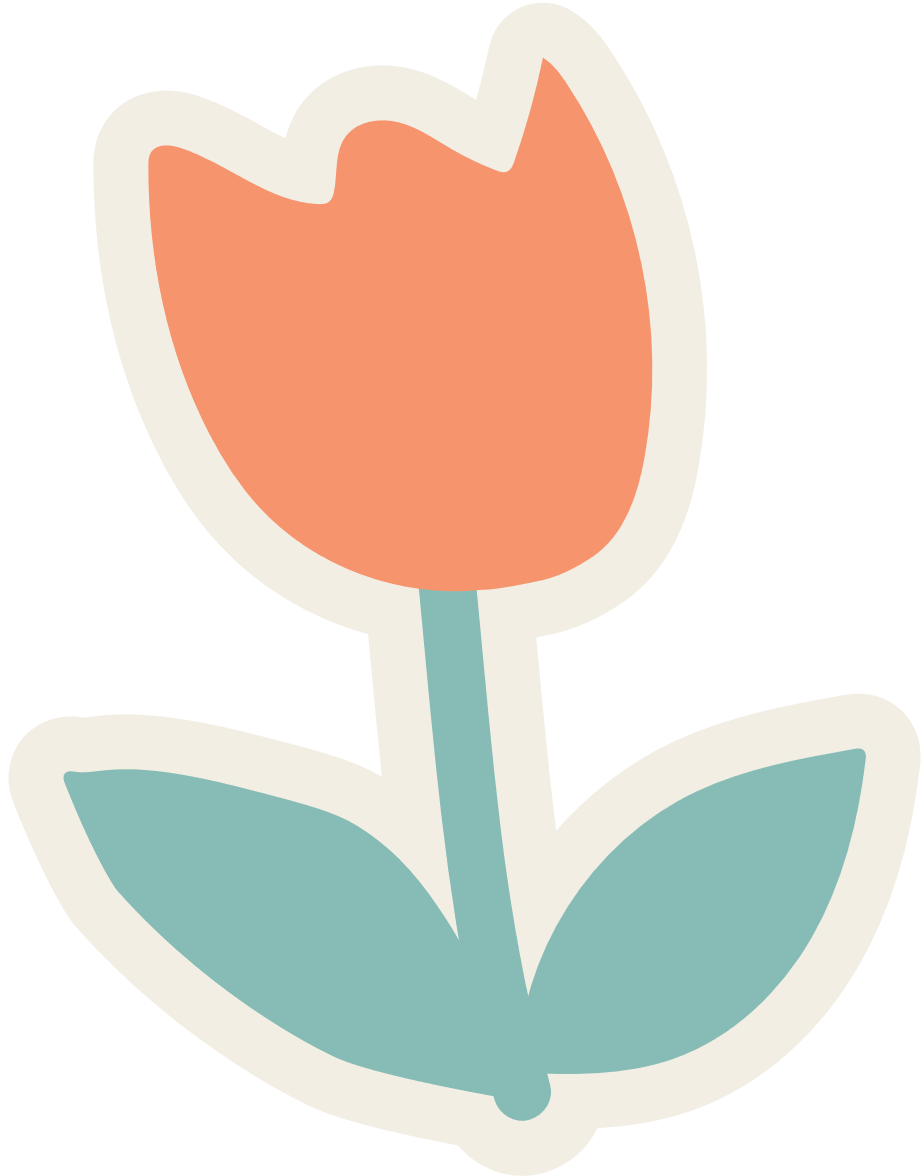 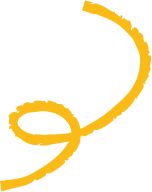 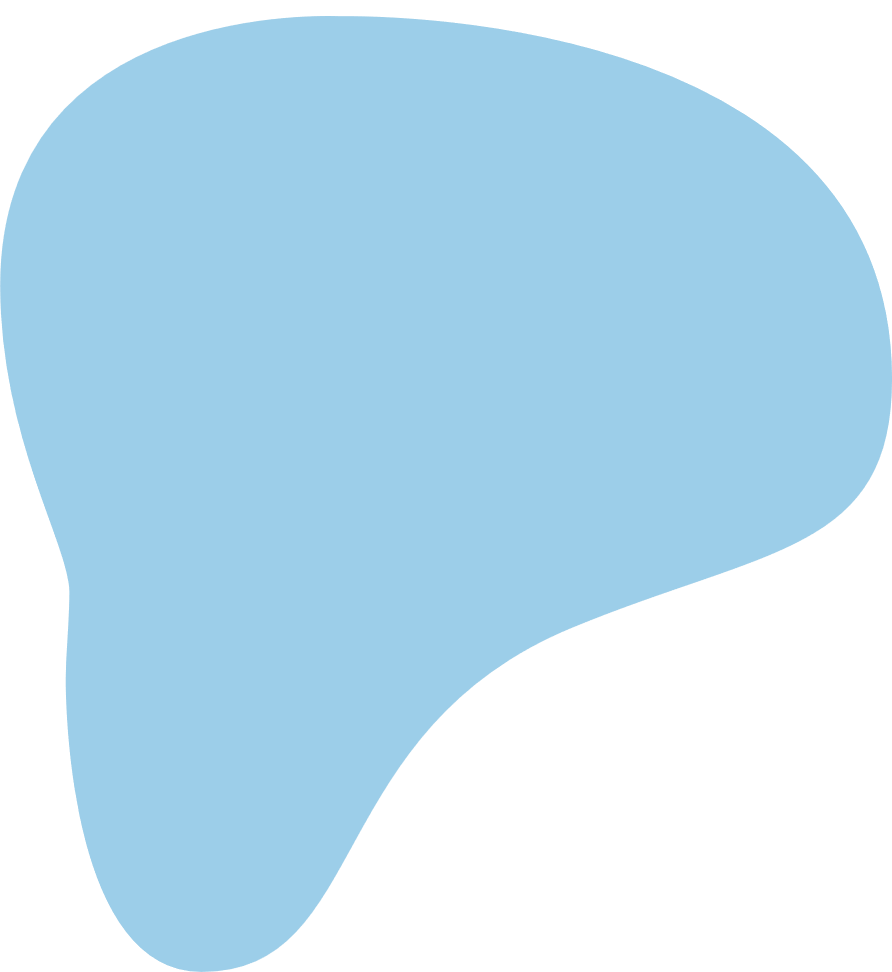 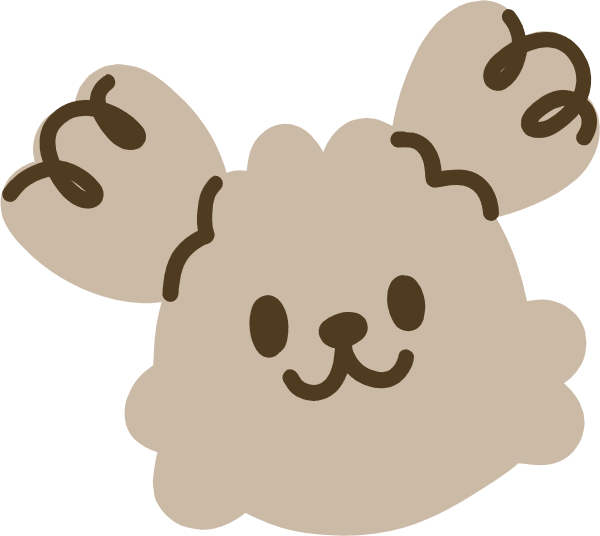 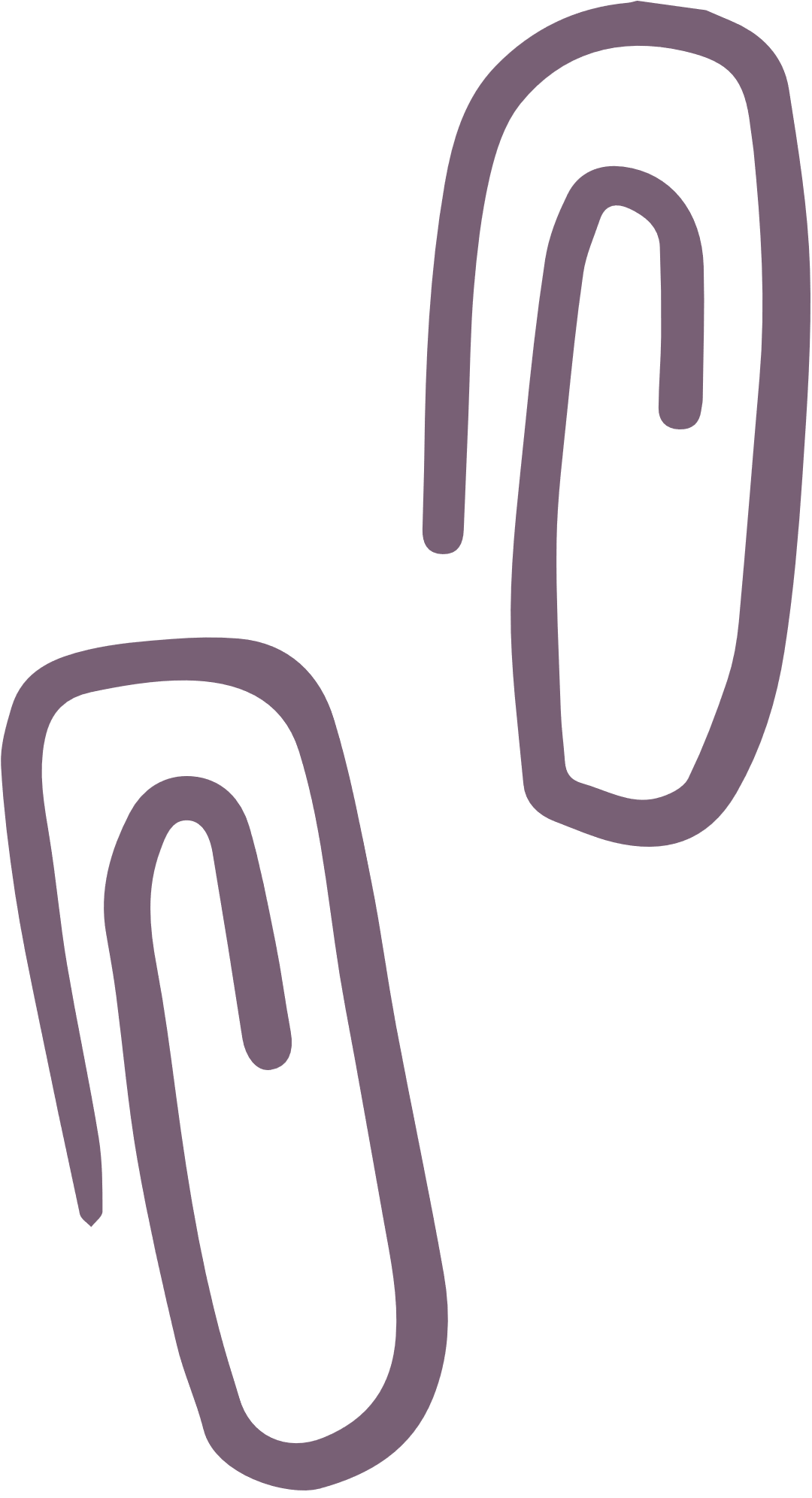 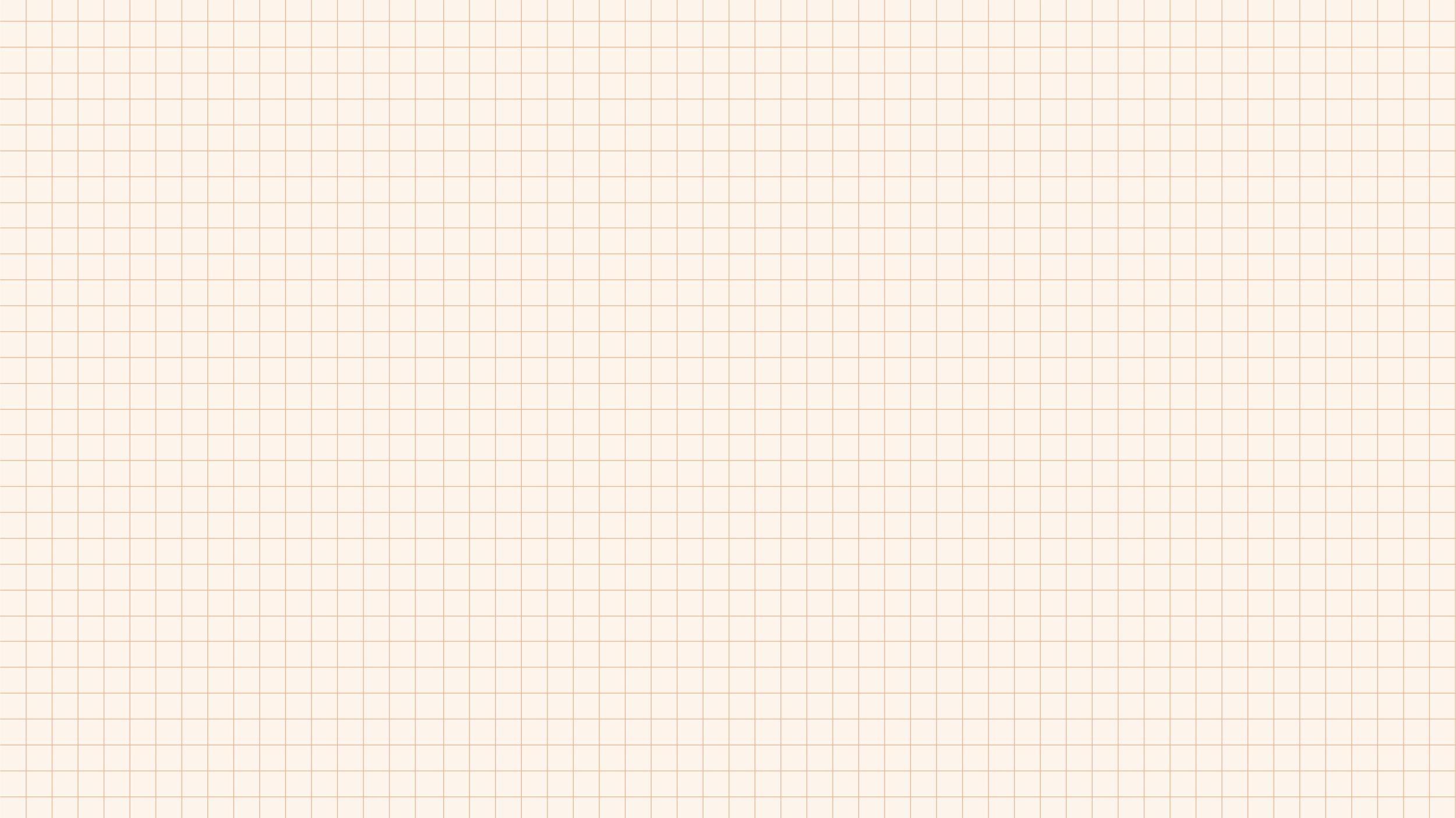 LUYỆN TẬP
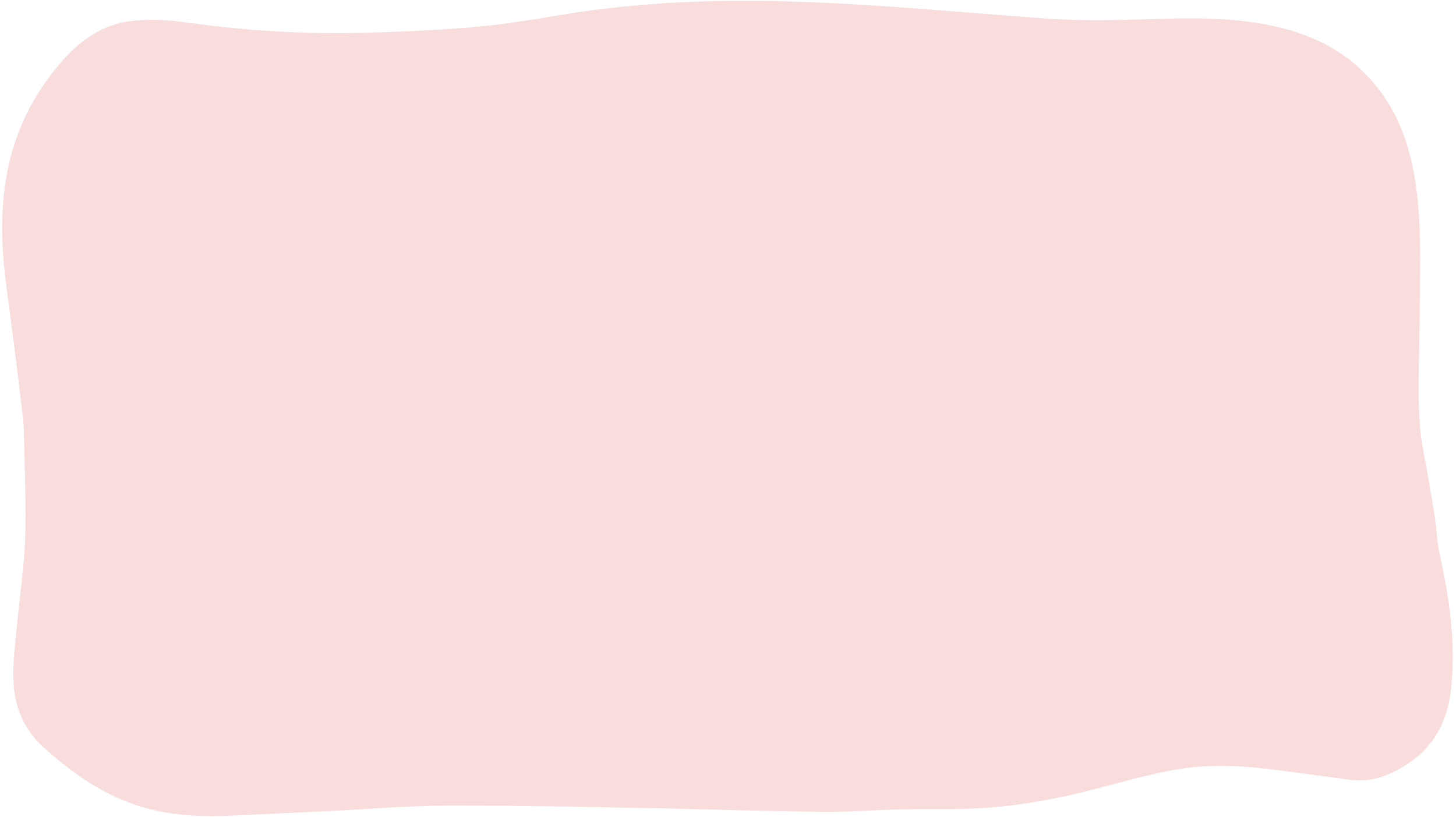 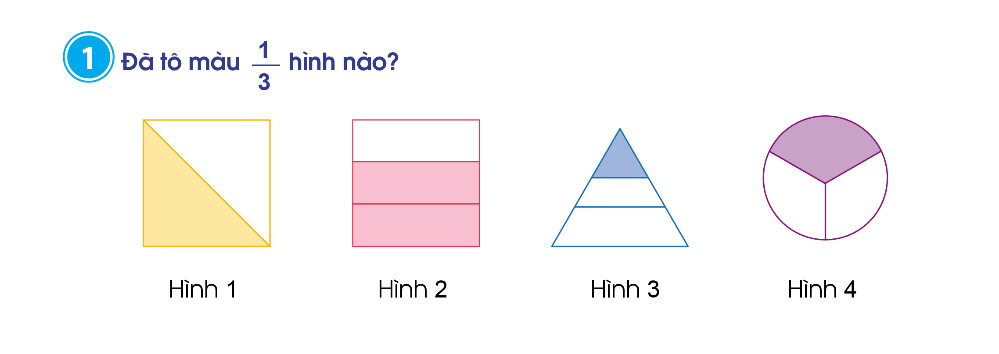 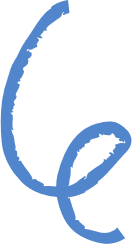 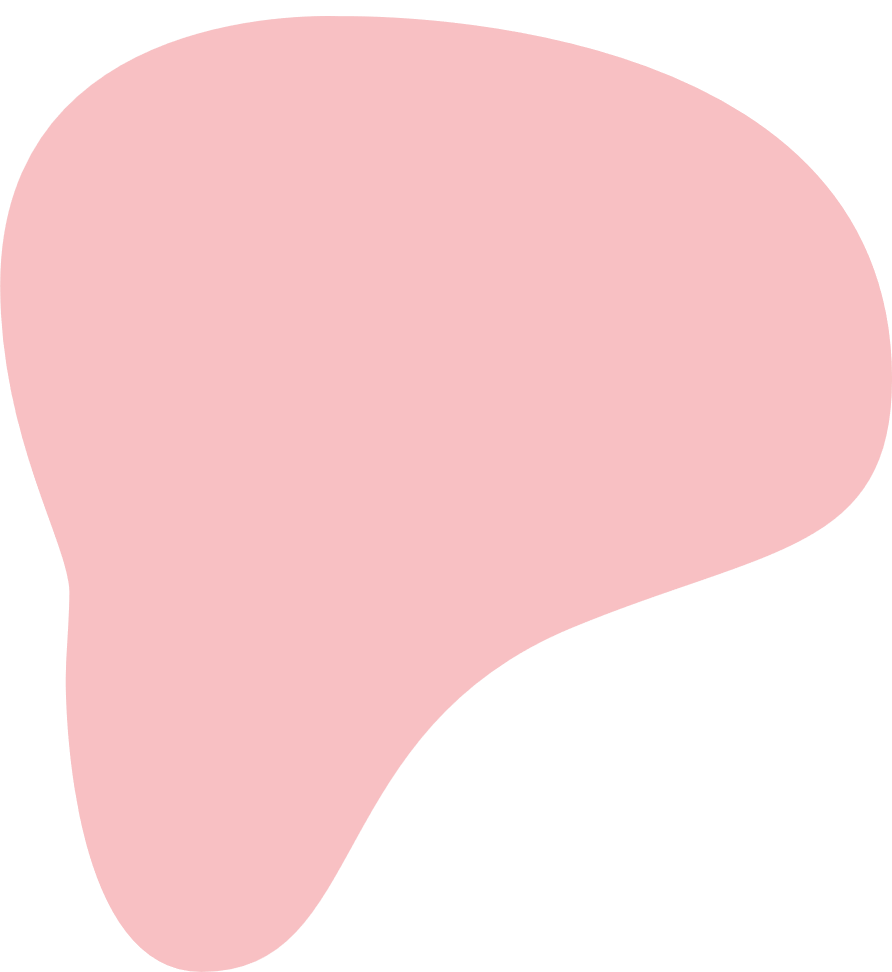 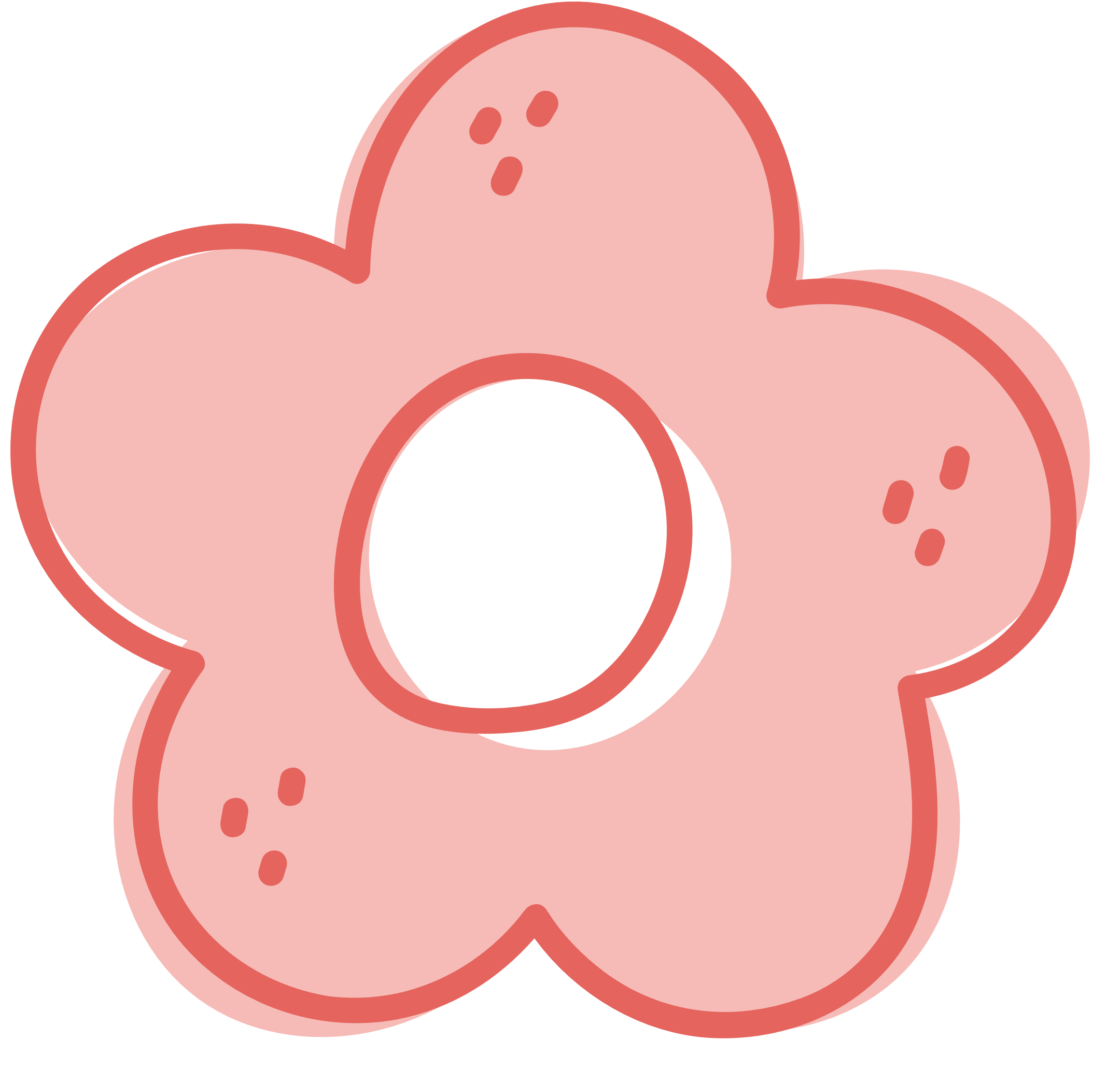 Hình 1, 2, 3 không được tô màu vào một phần ba.
Đã tô màu vào một phần ba hình 4.
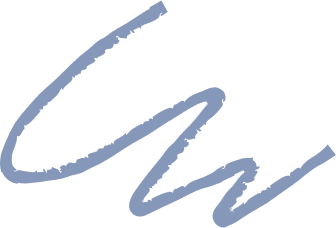 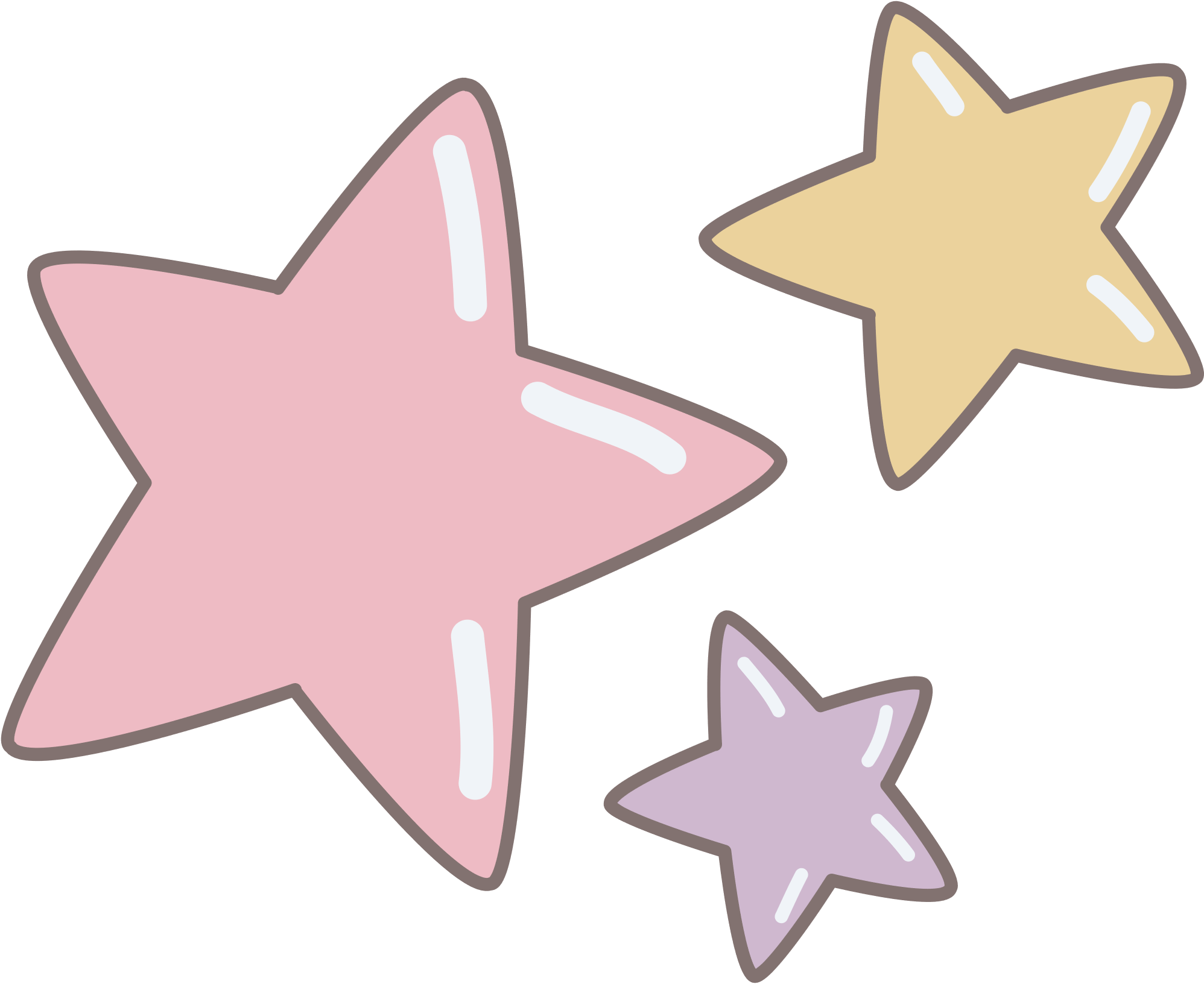 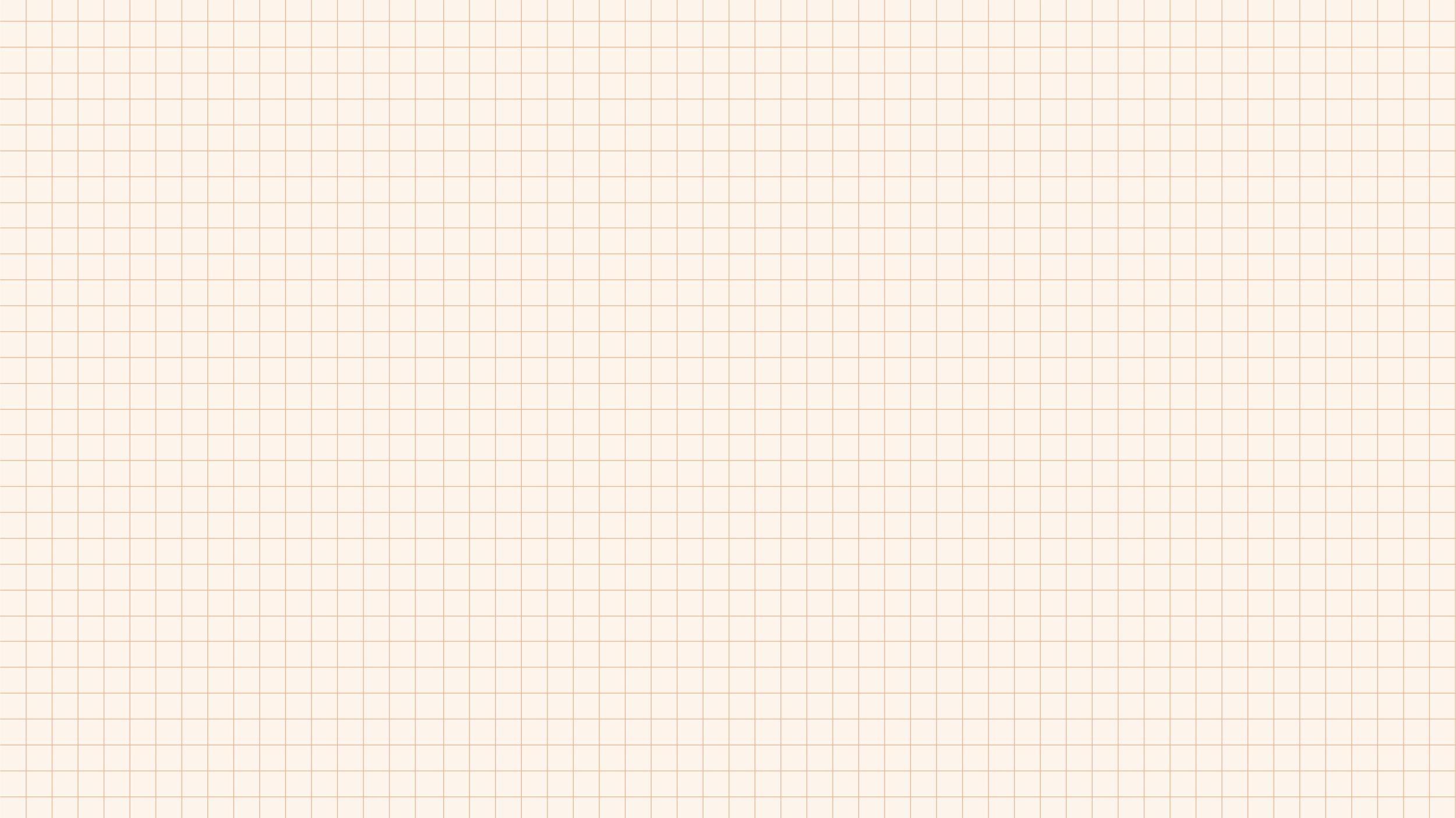 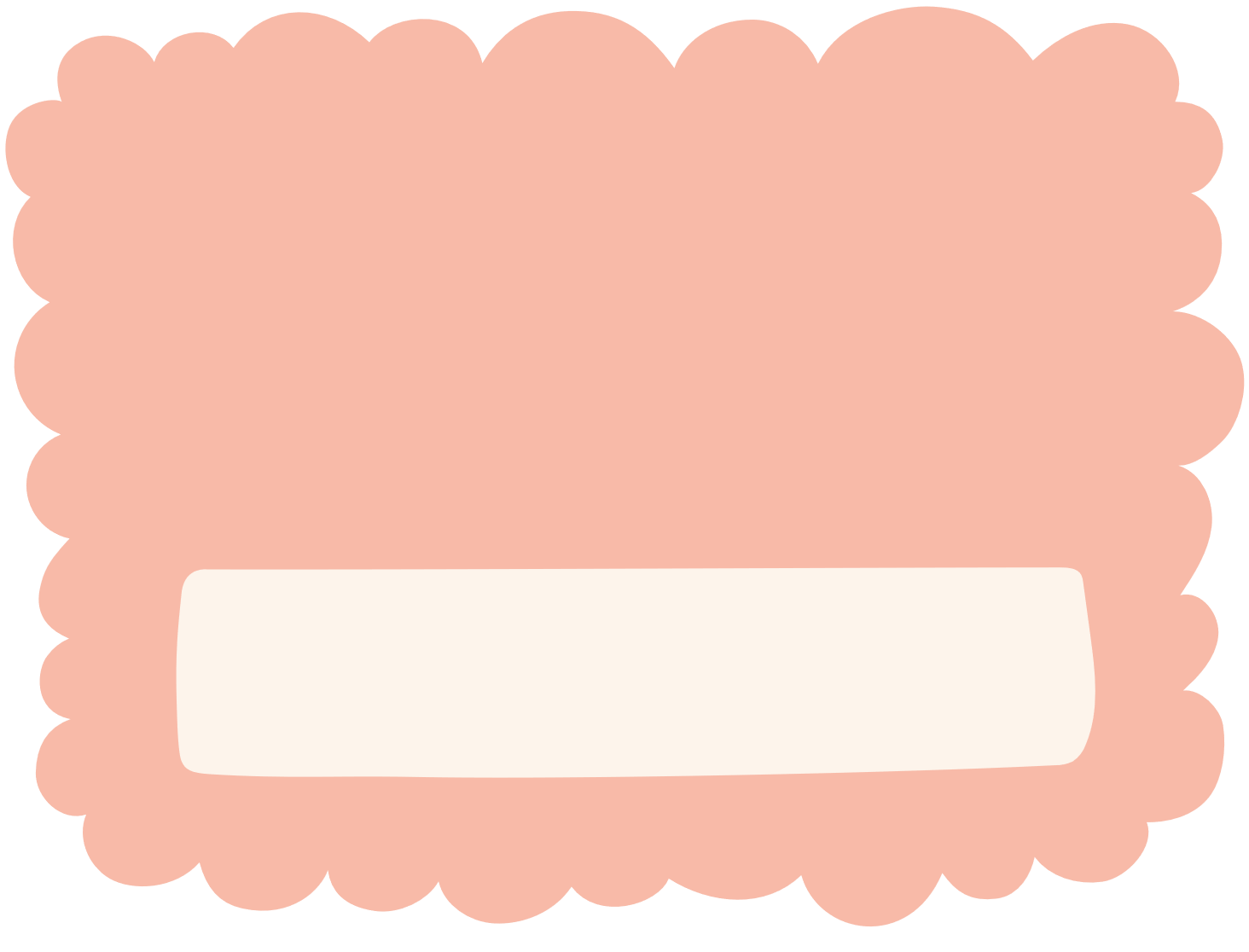 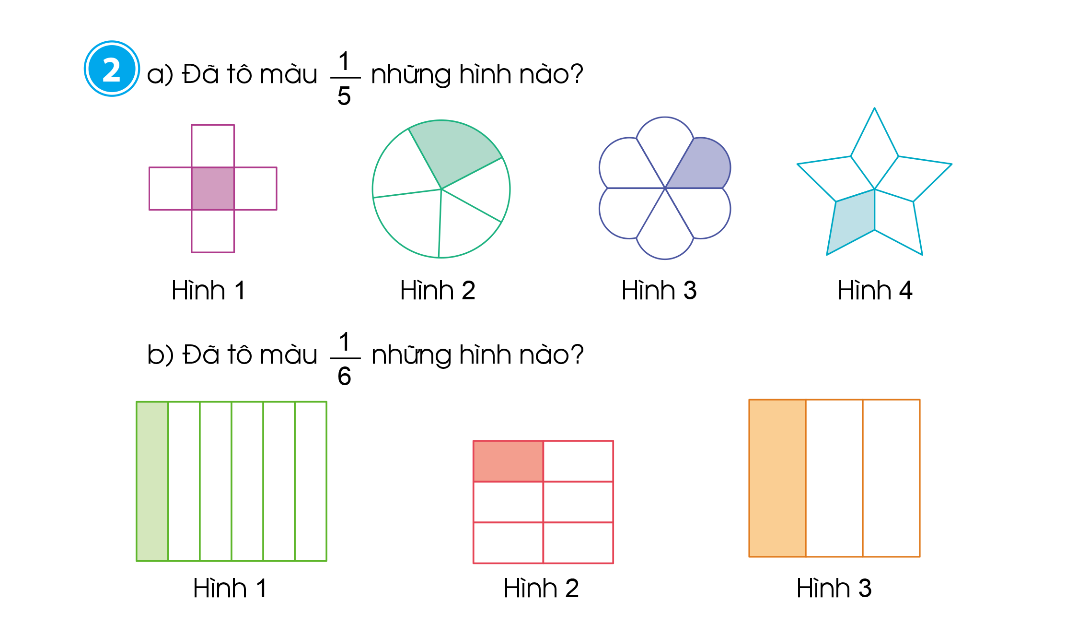 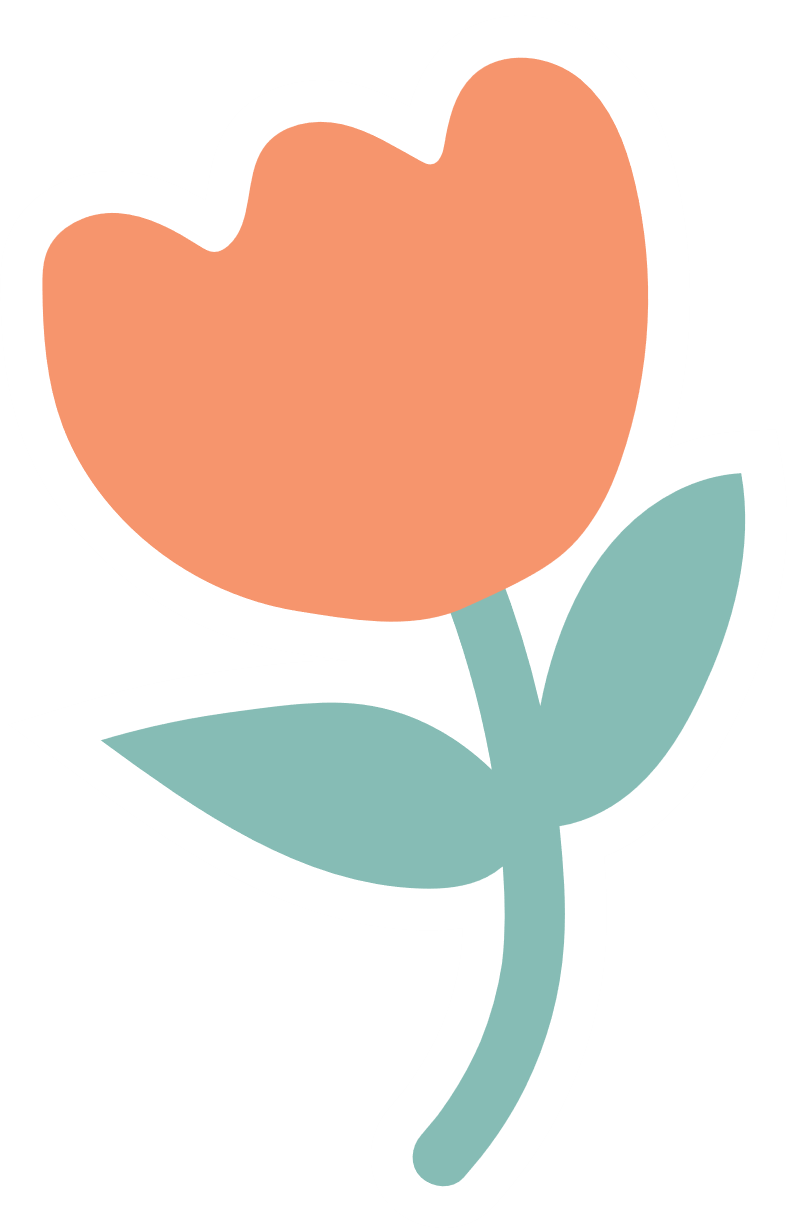 Đã tô màu vào một phần năm hình 1 và hình 4.
Hình 2 và hình 3 không được tô màu vào một phần năm.
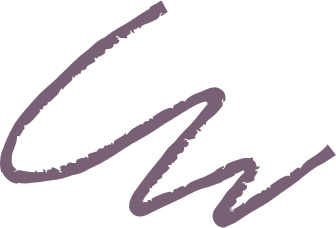 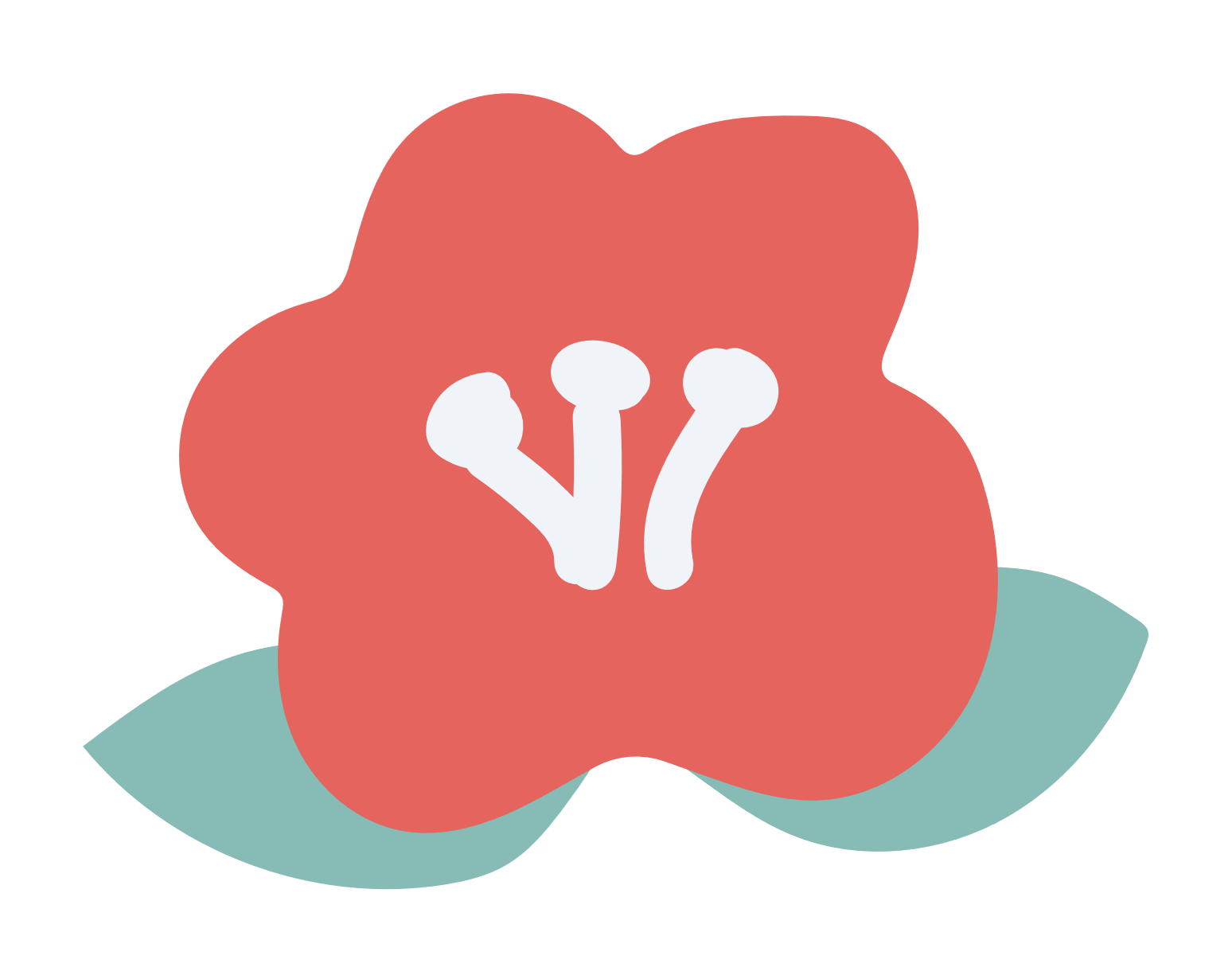 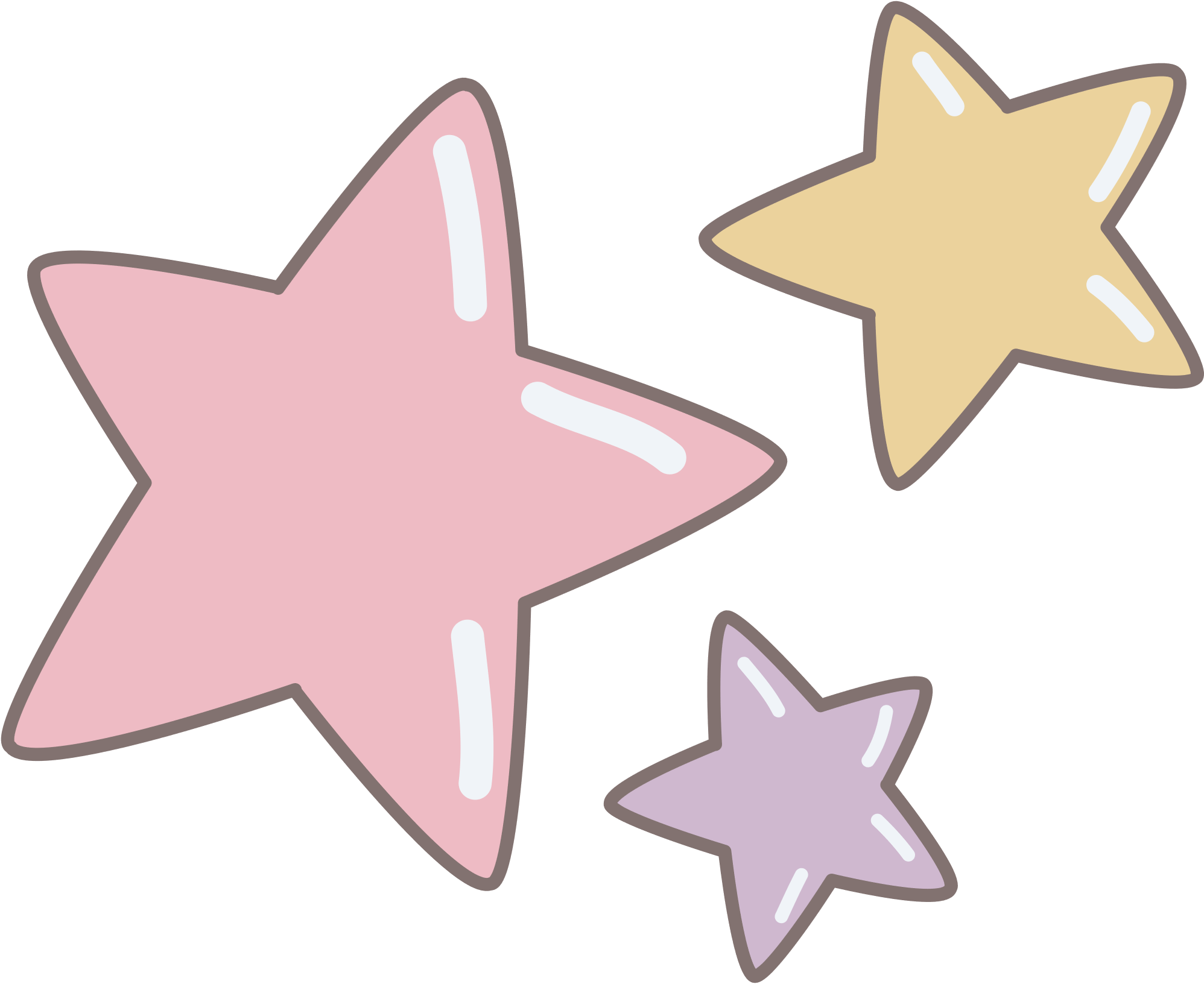 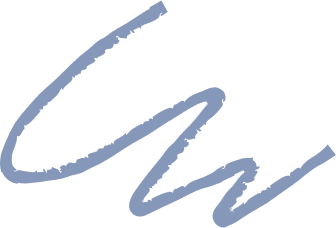 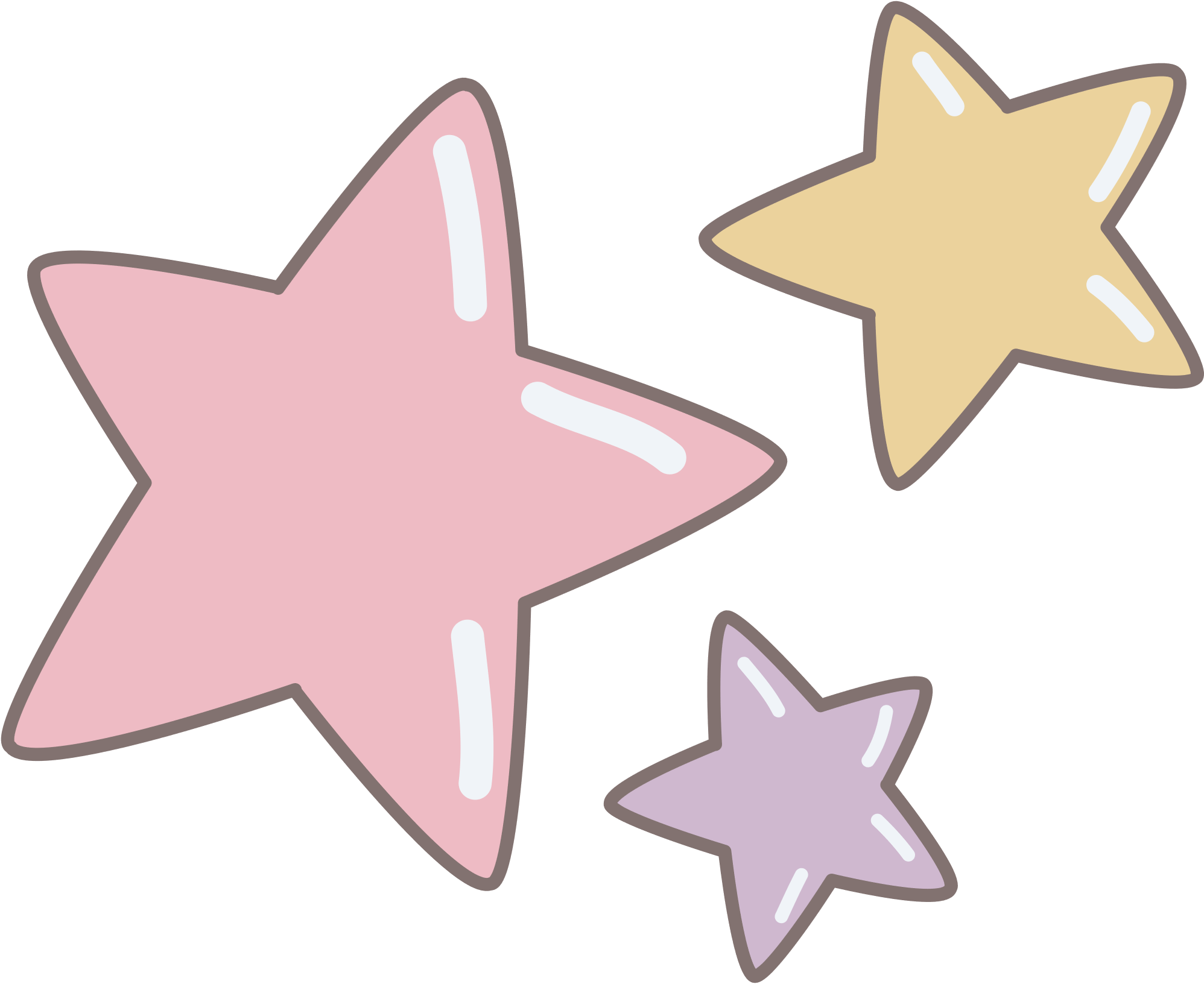 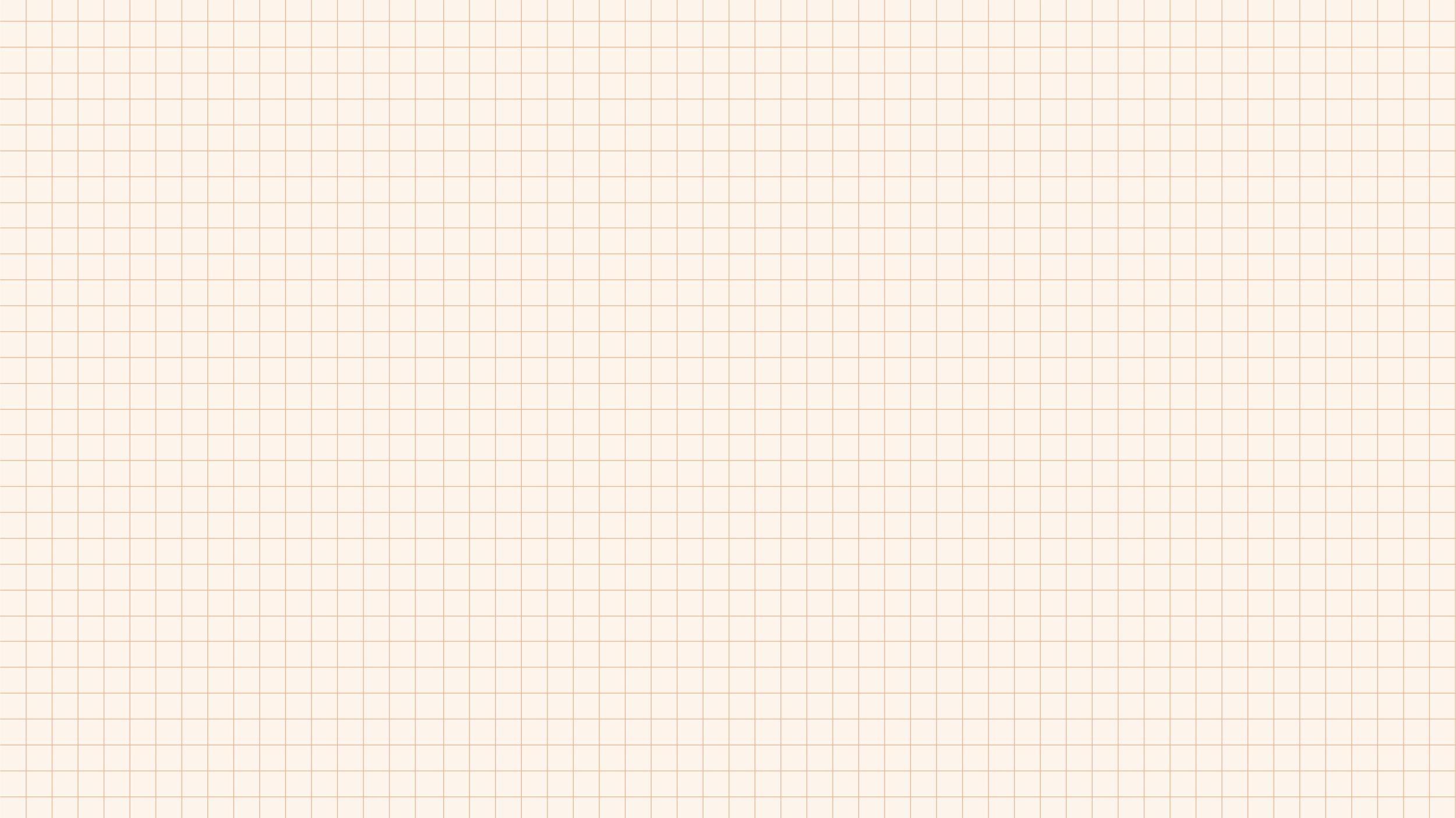 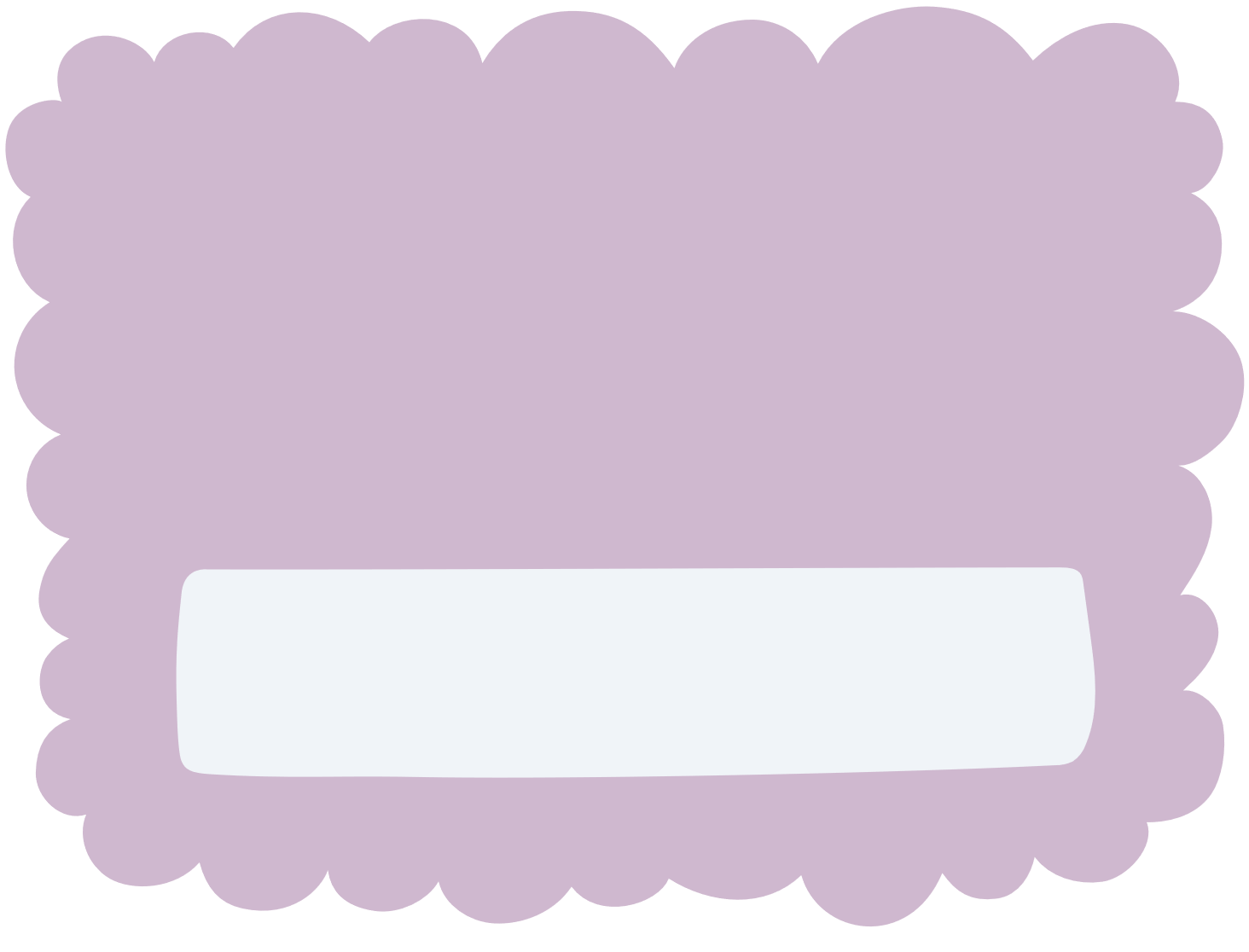 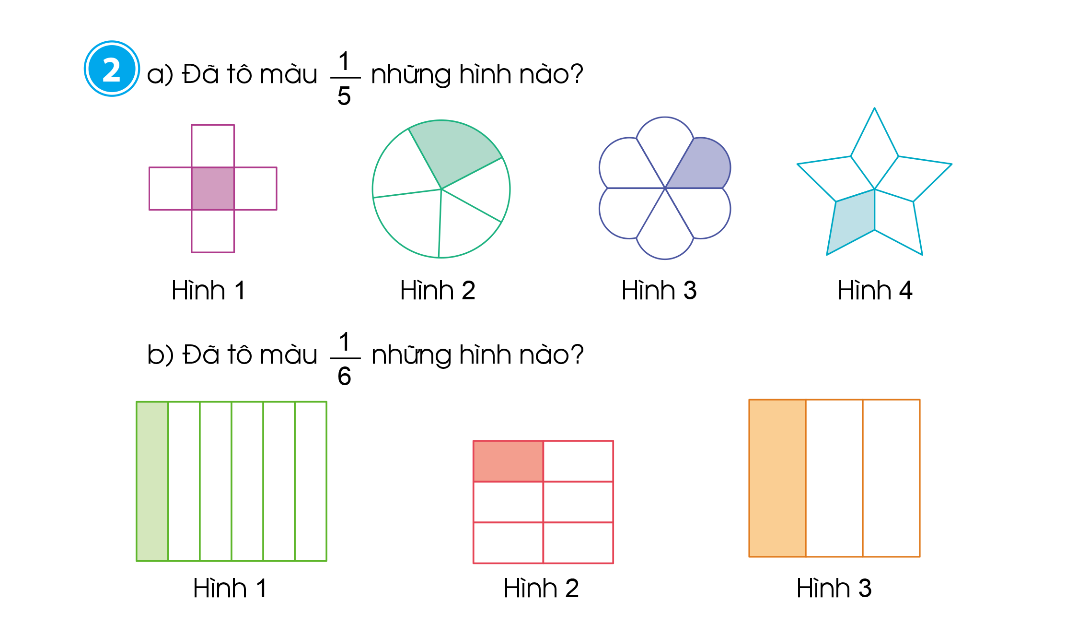 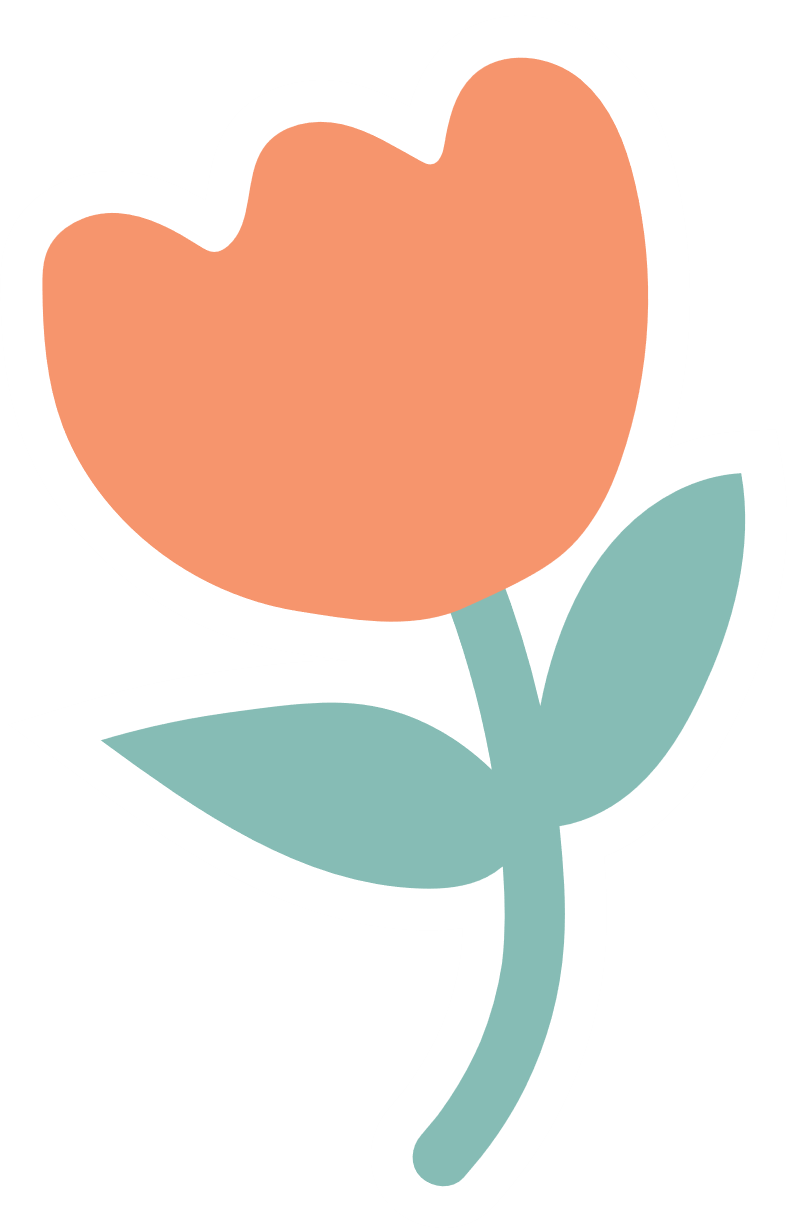 Đã tô màu vào một phần sáu hình 1 và hình 2.
Hình 3 không được tô màu vào một phần sáu.
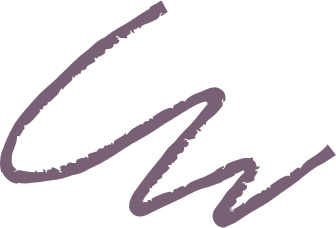 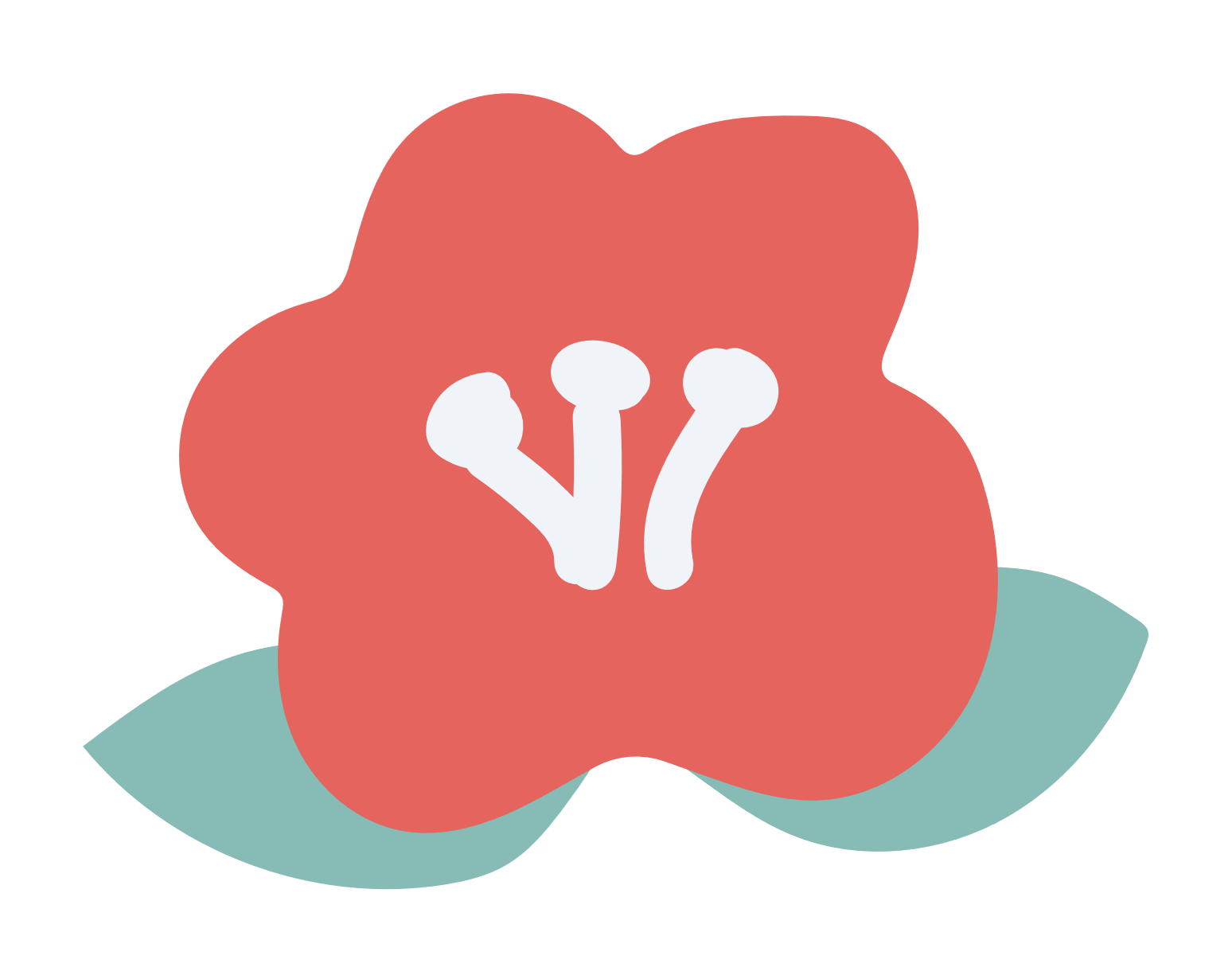 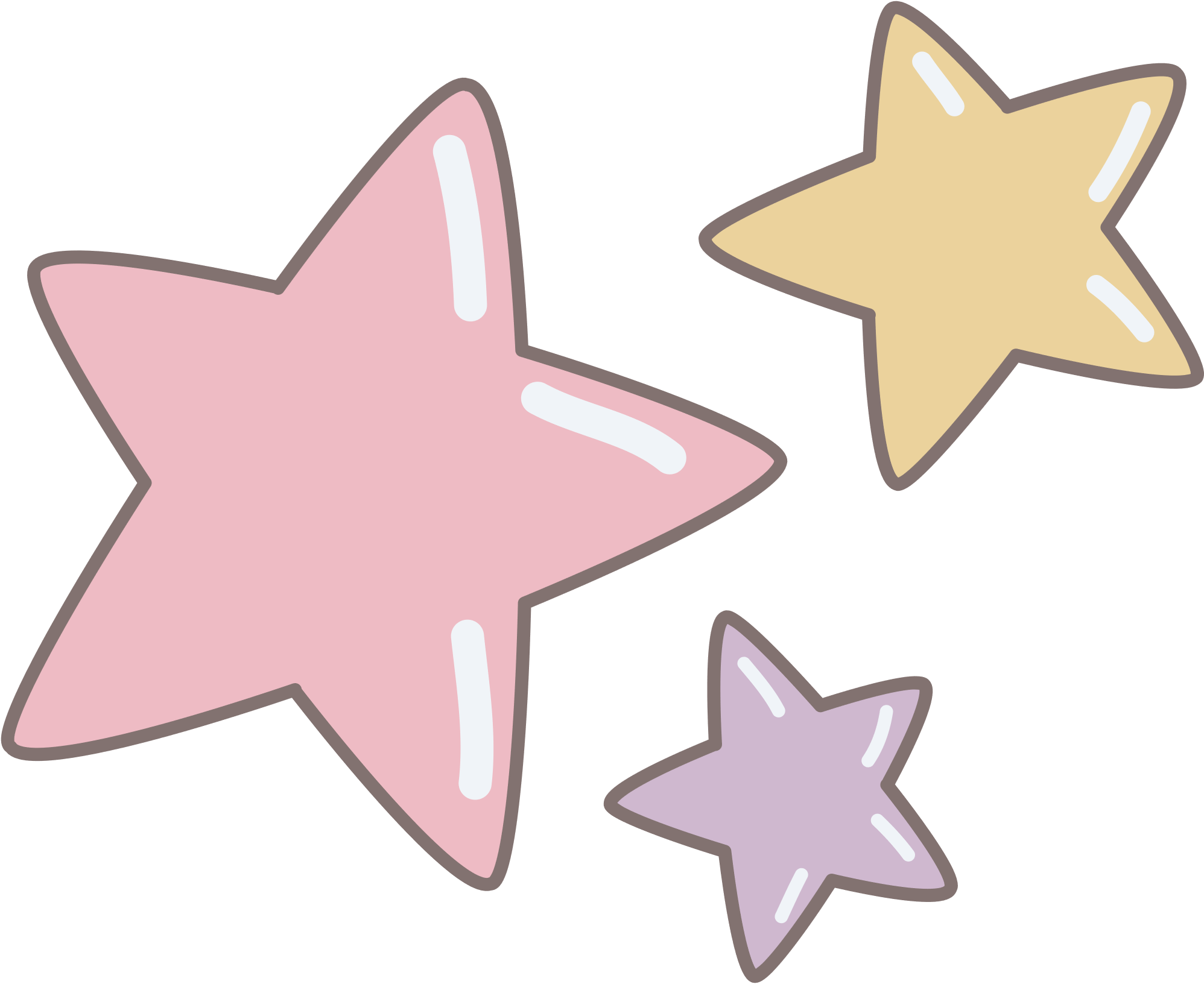 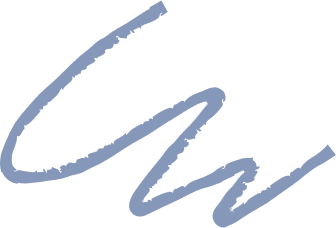 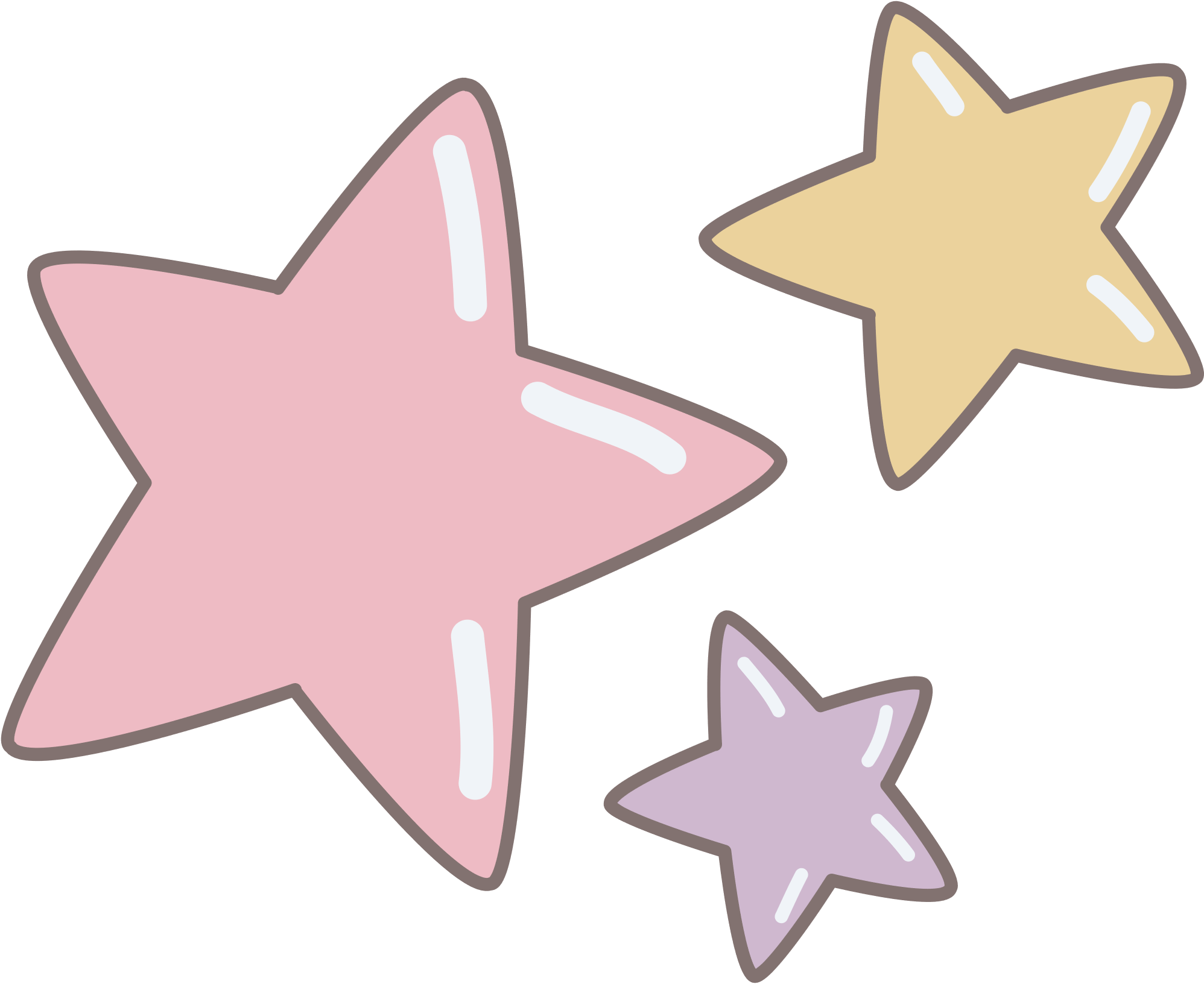 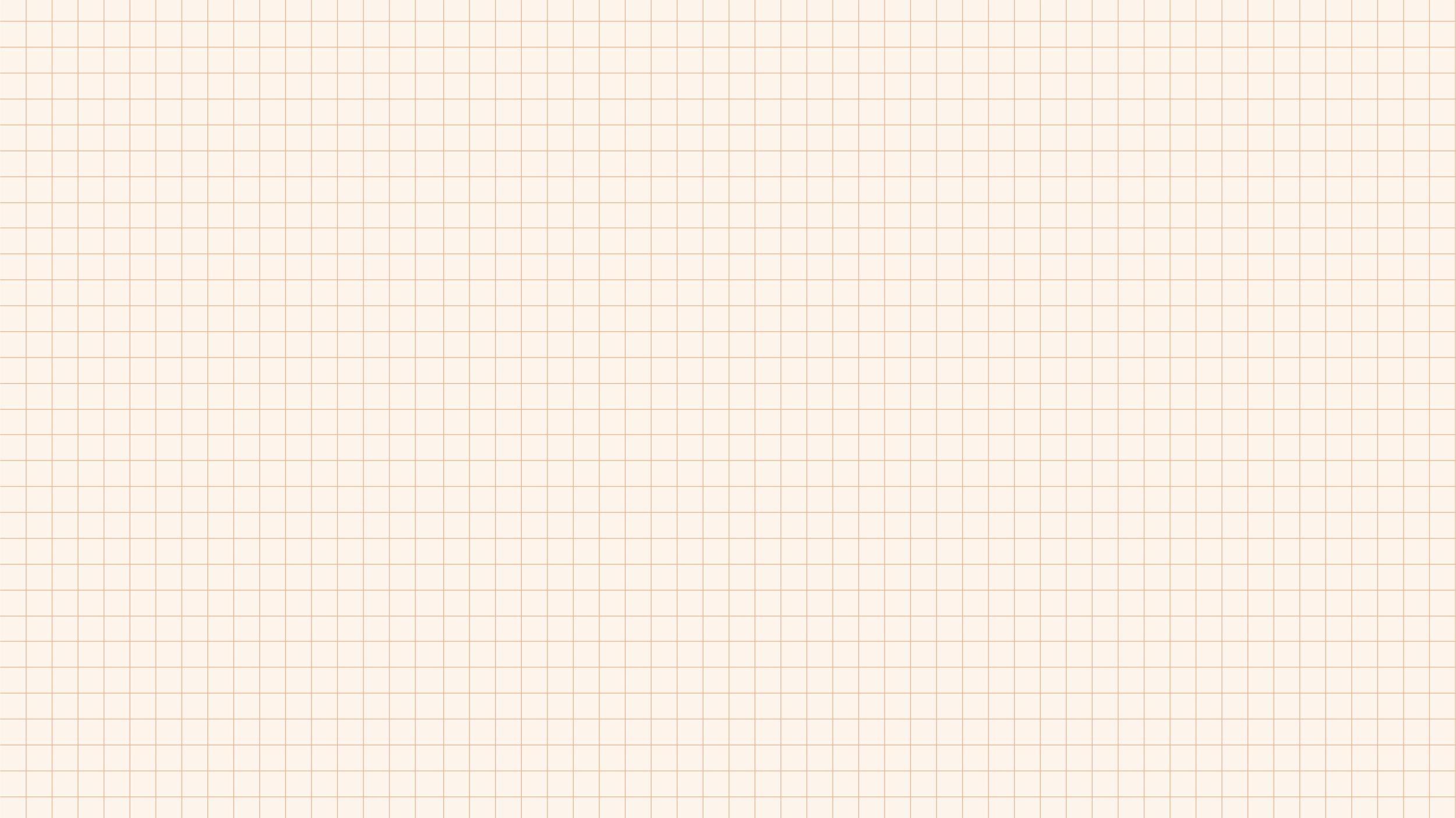 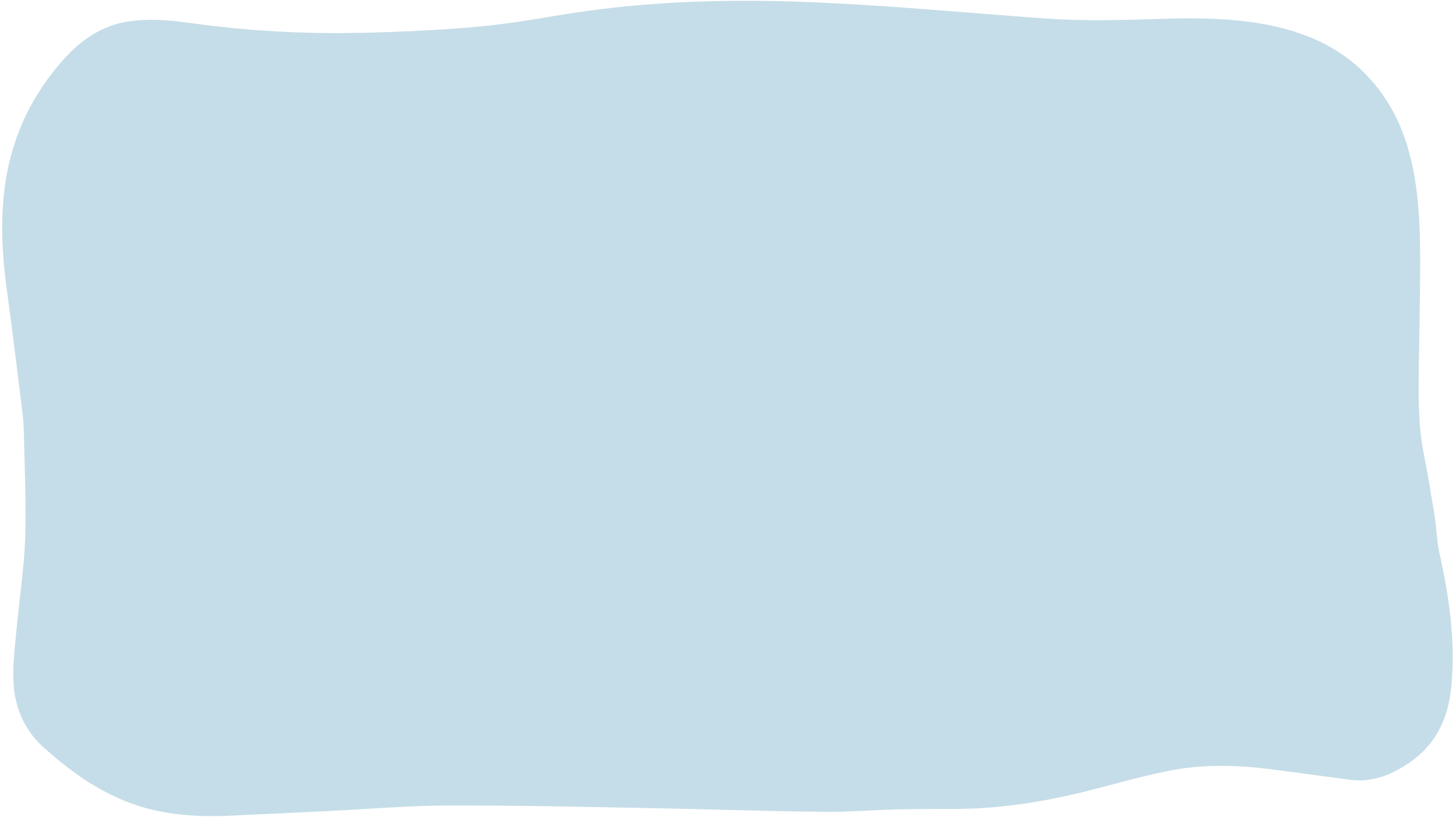 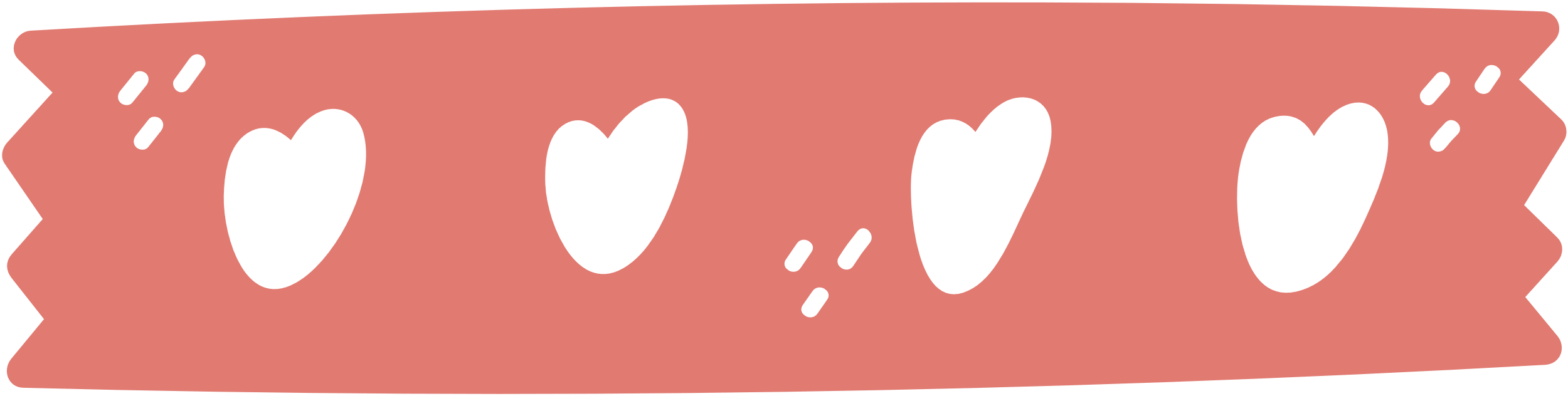 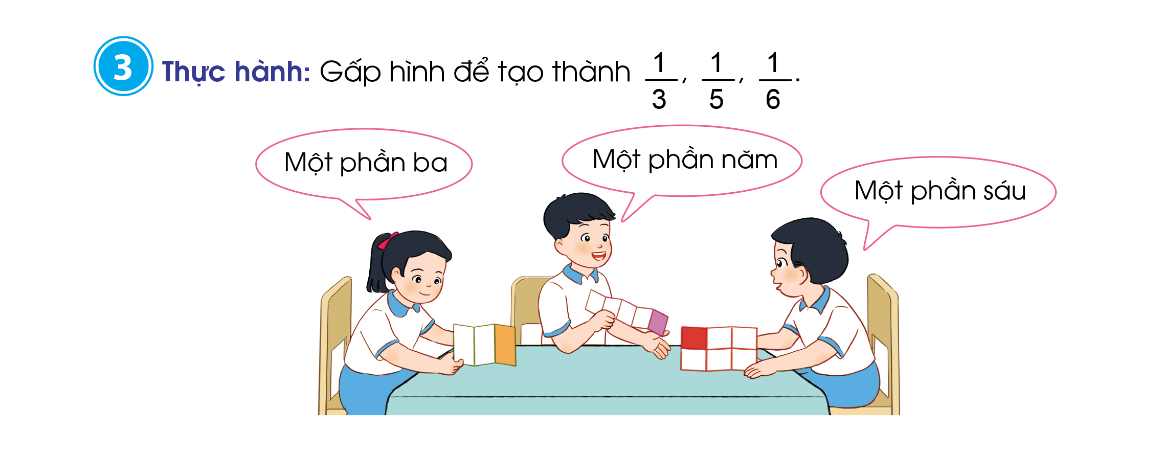 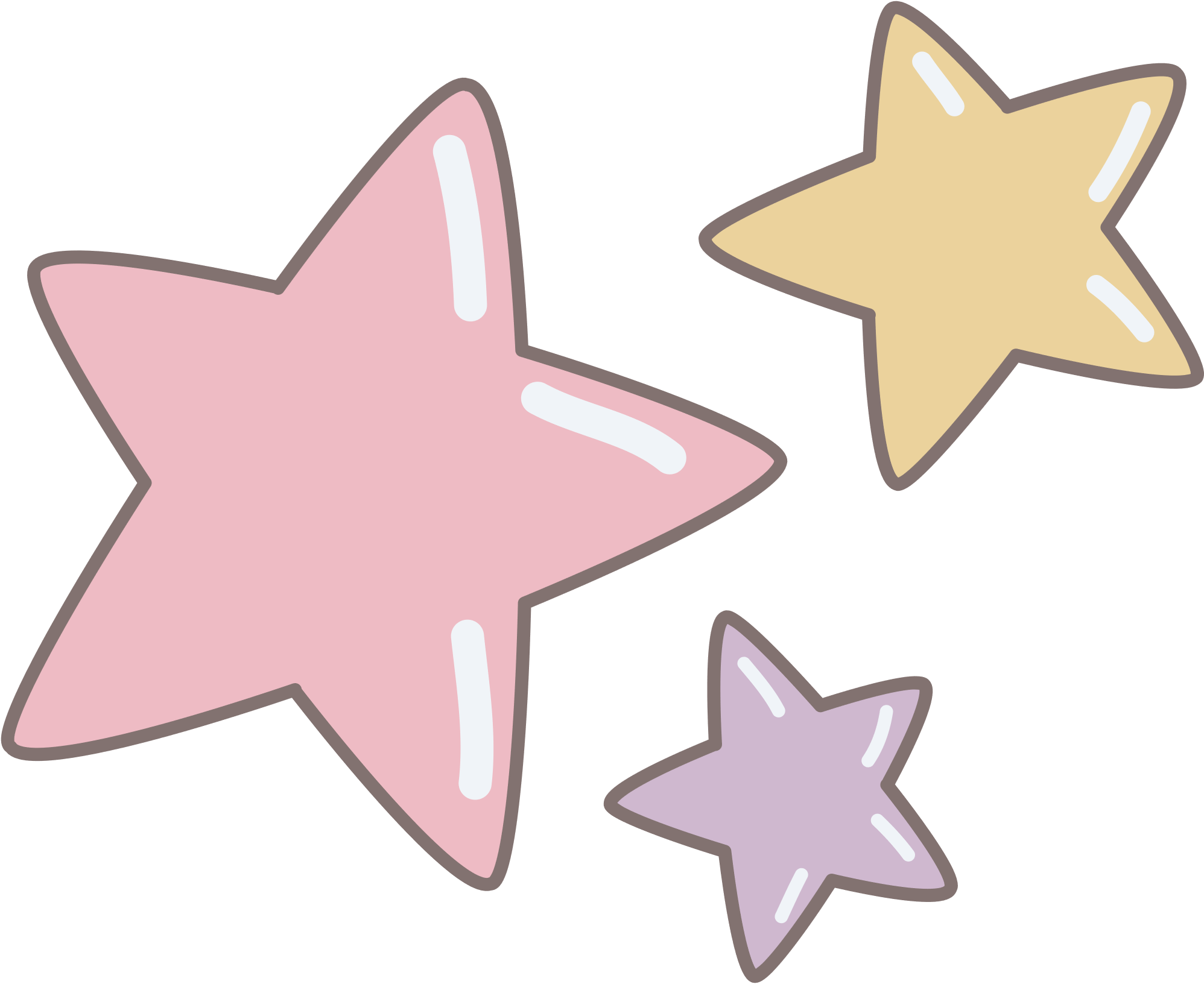 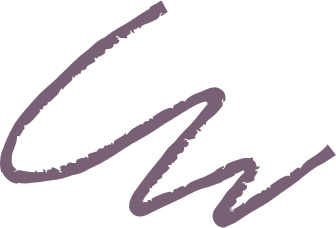 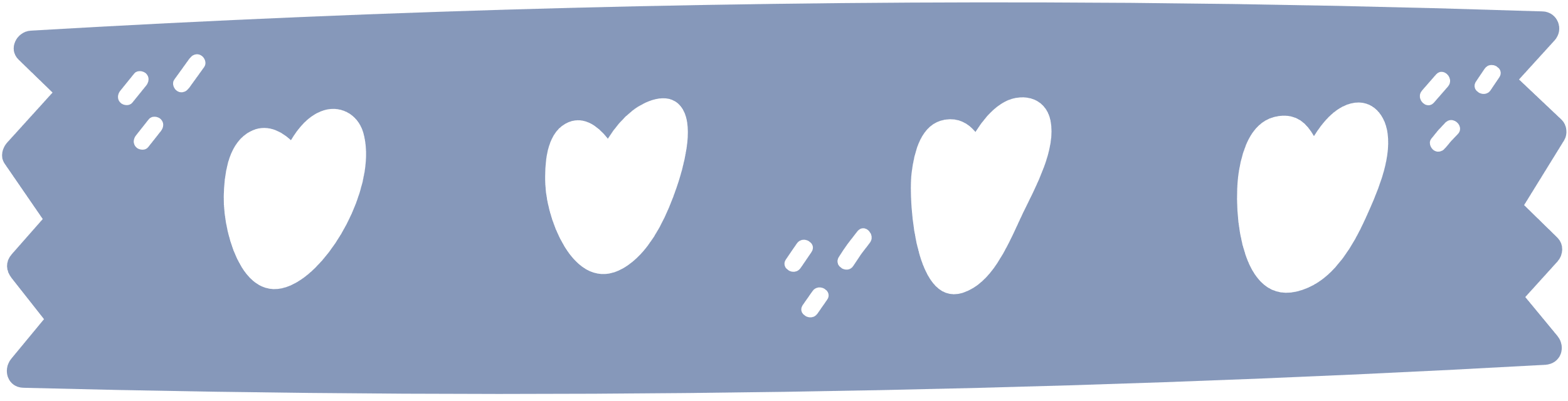 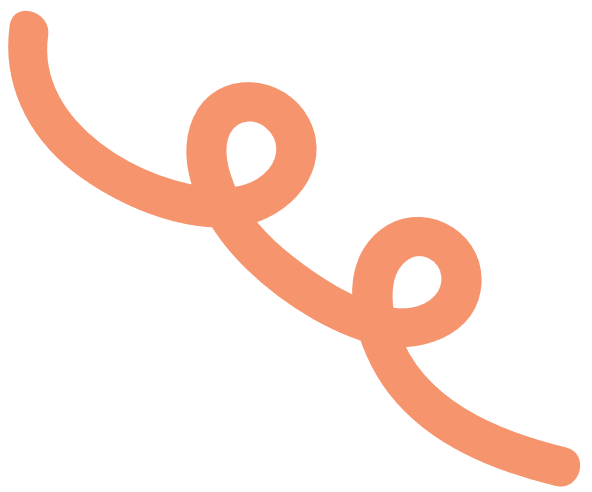 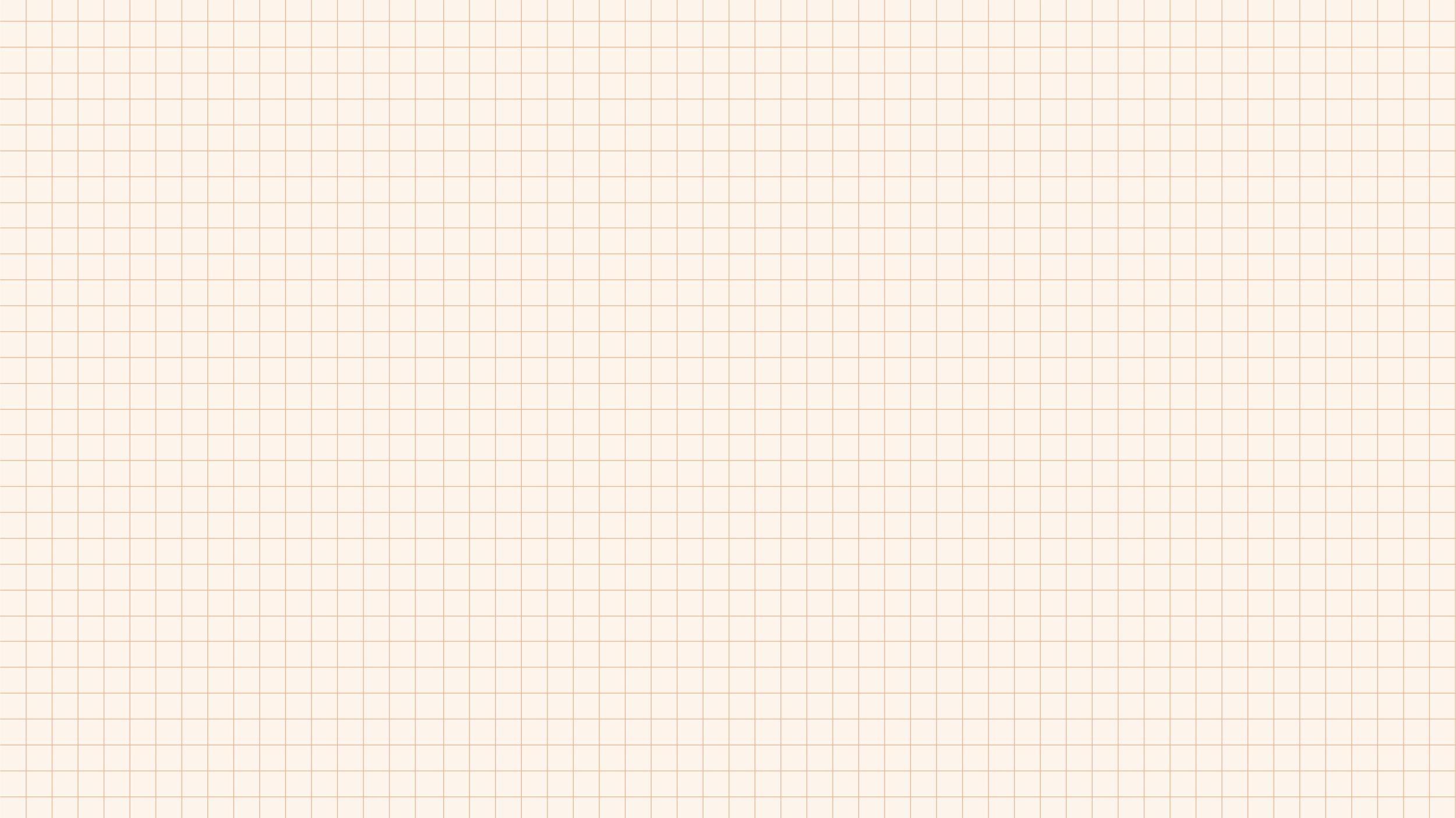 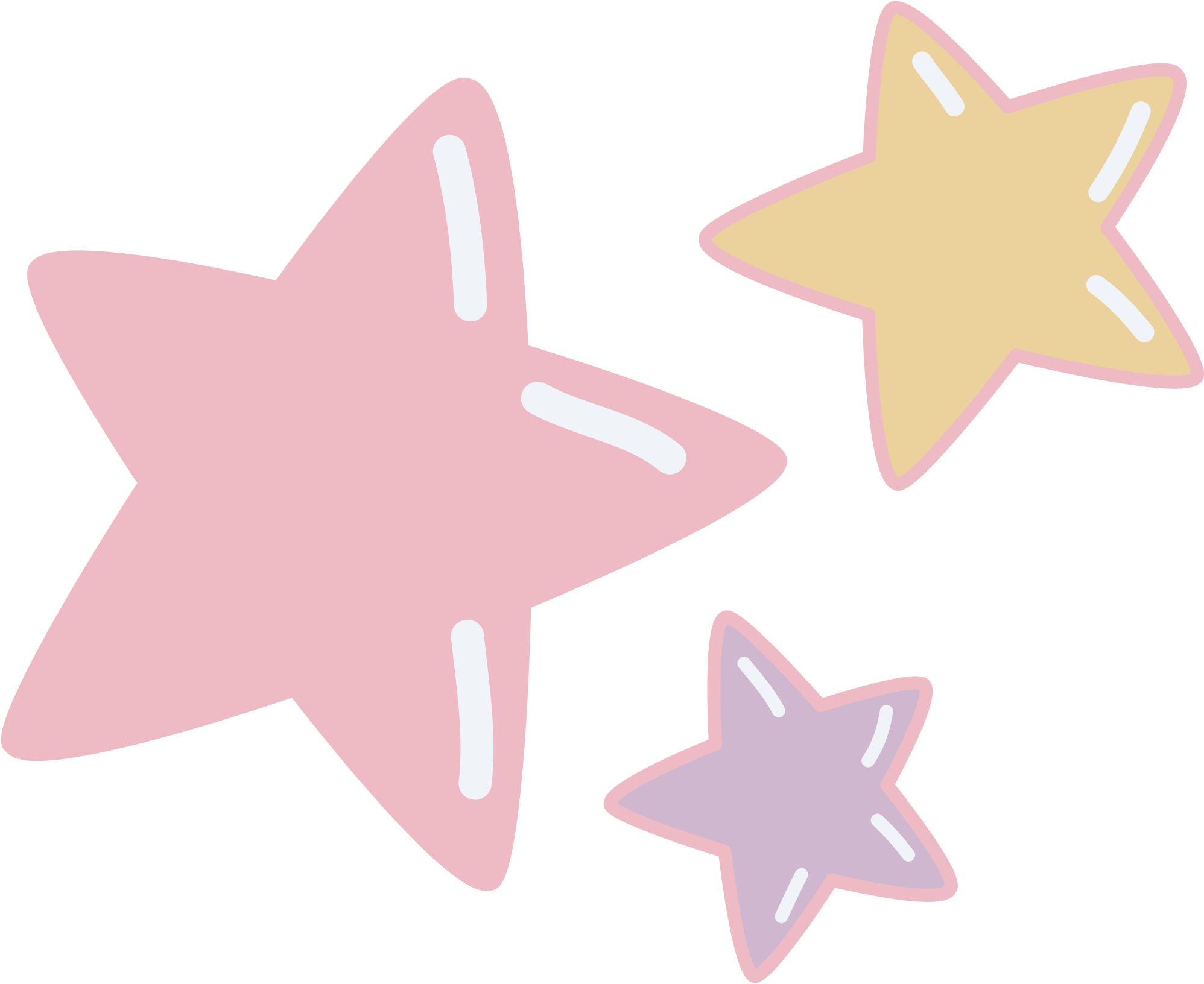 VẬN DỤNG
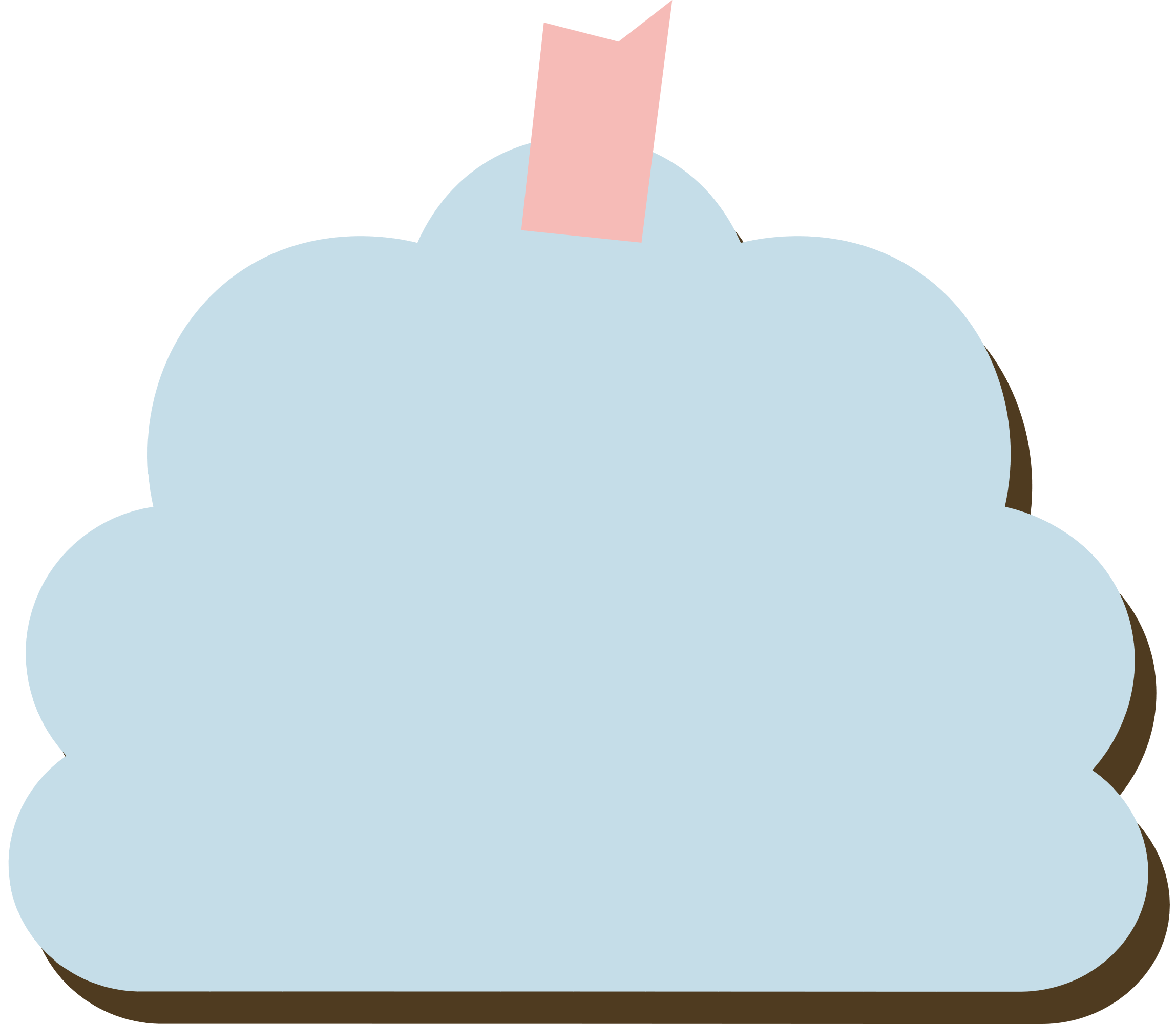 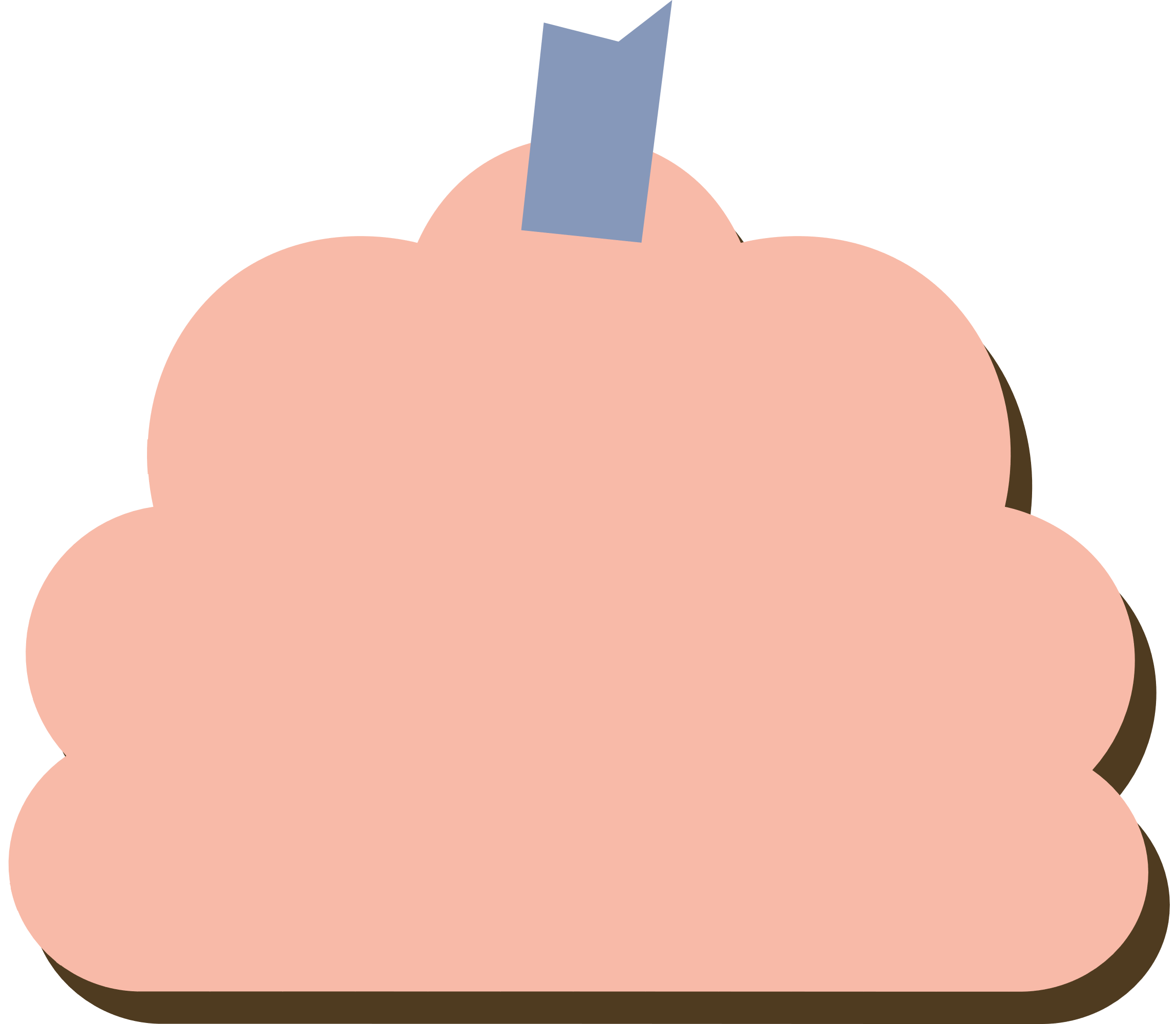 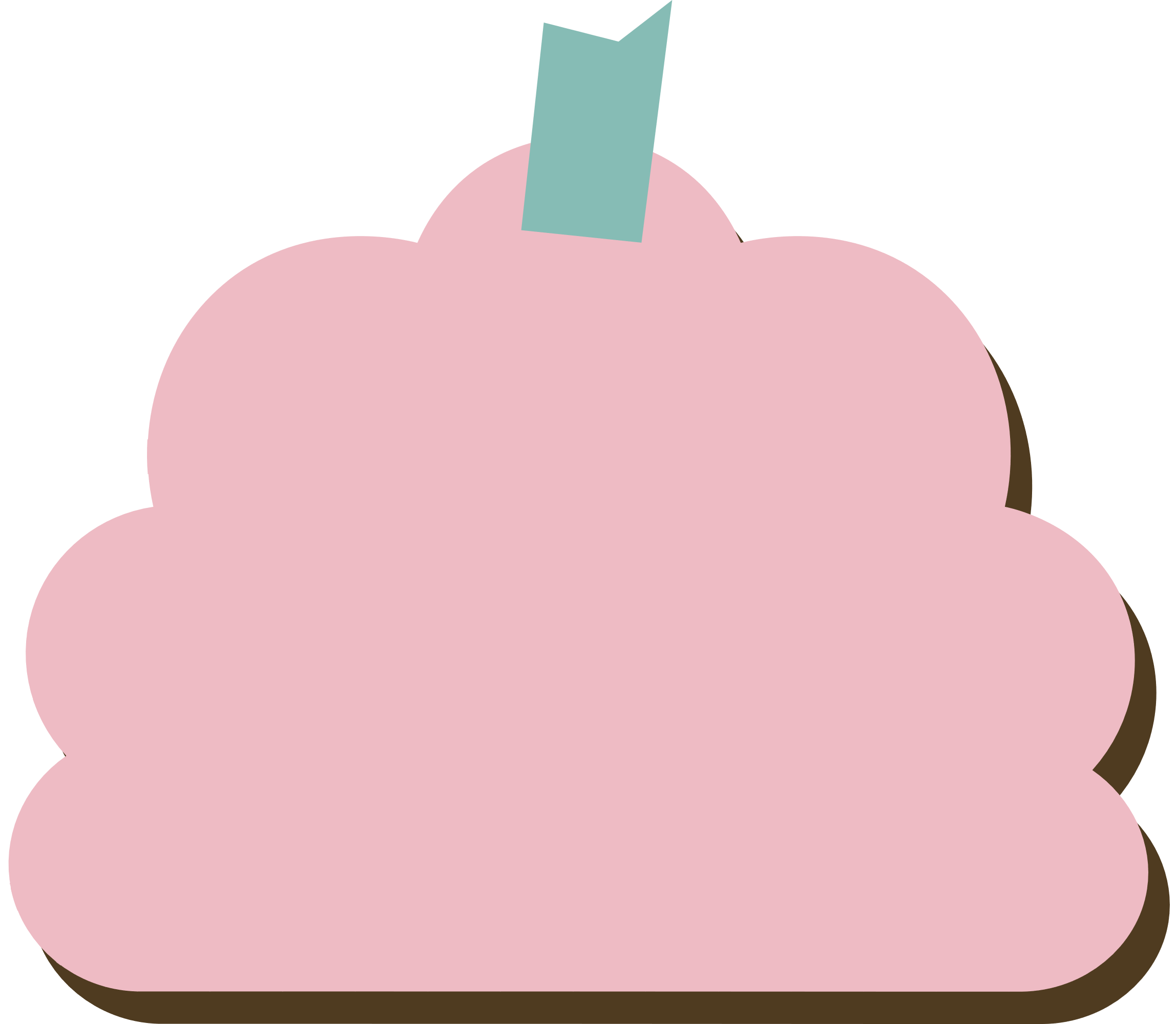 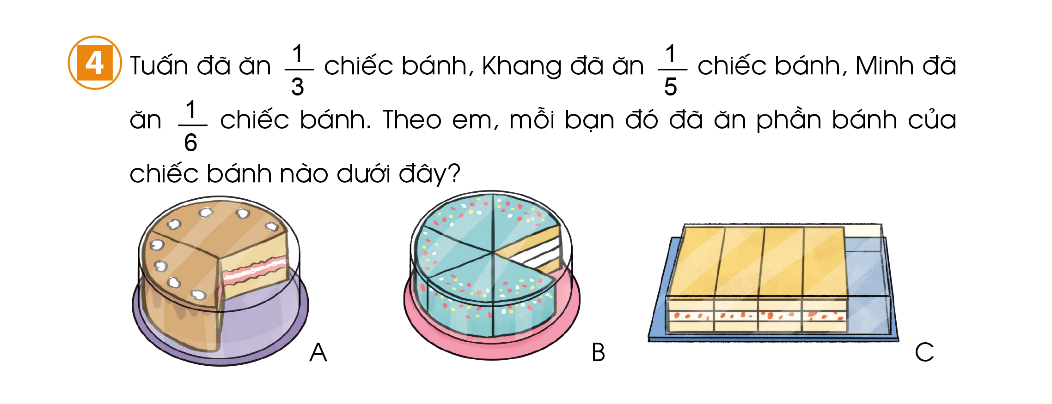 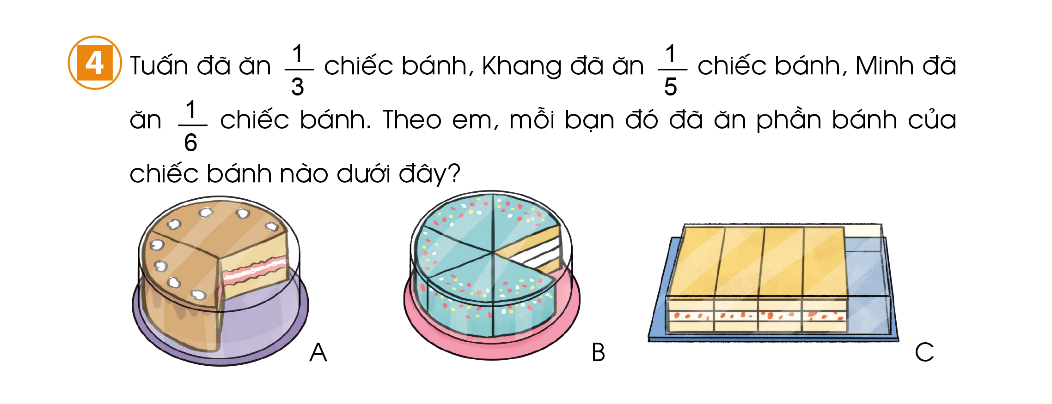 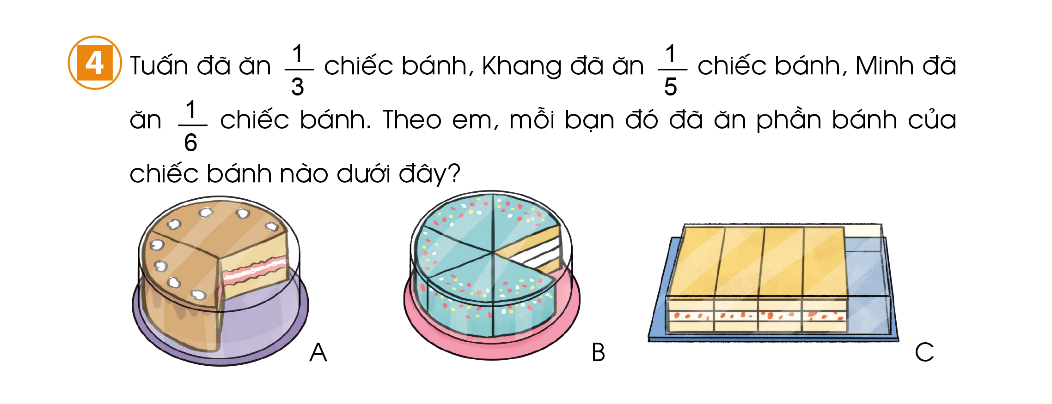 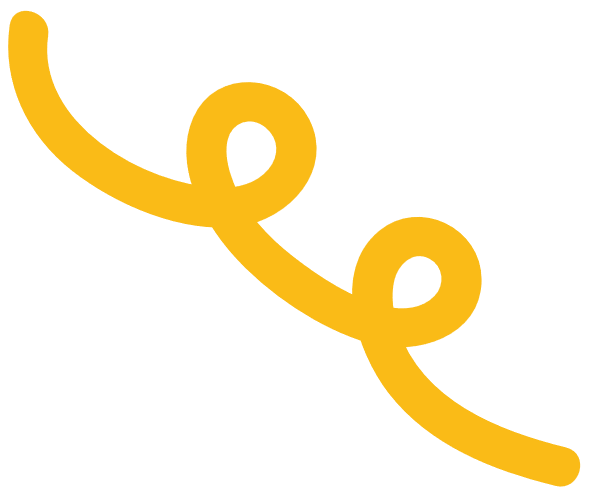 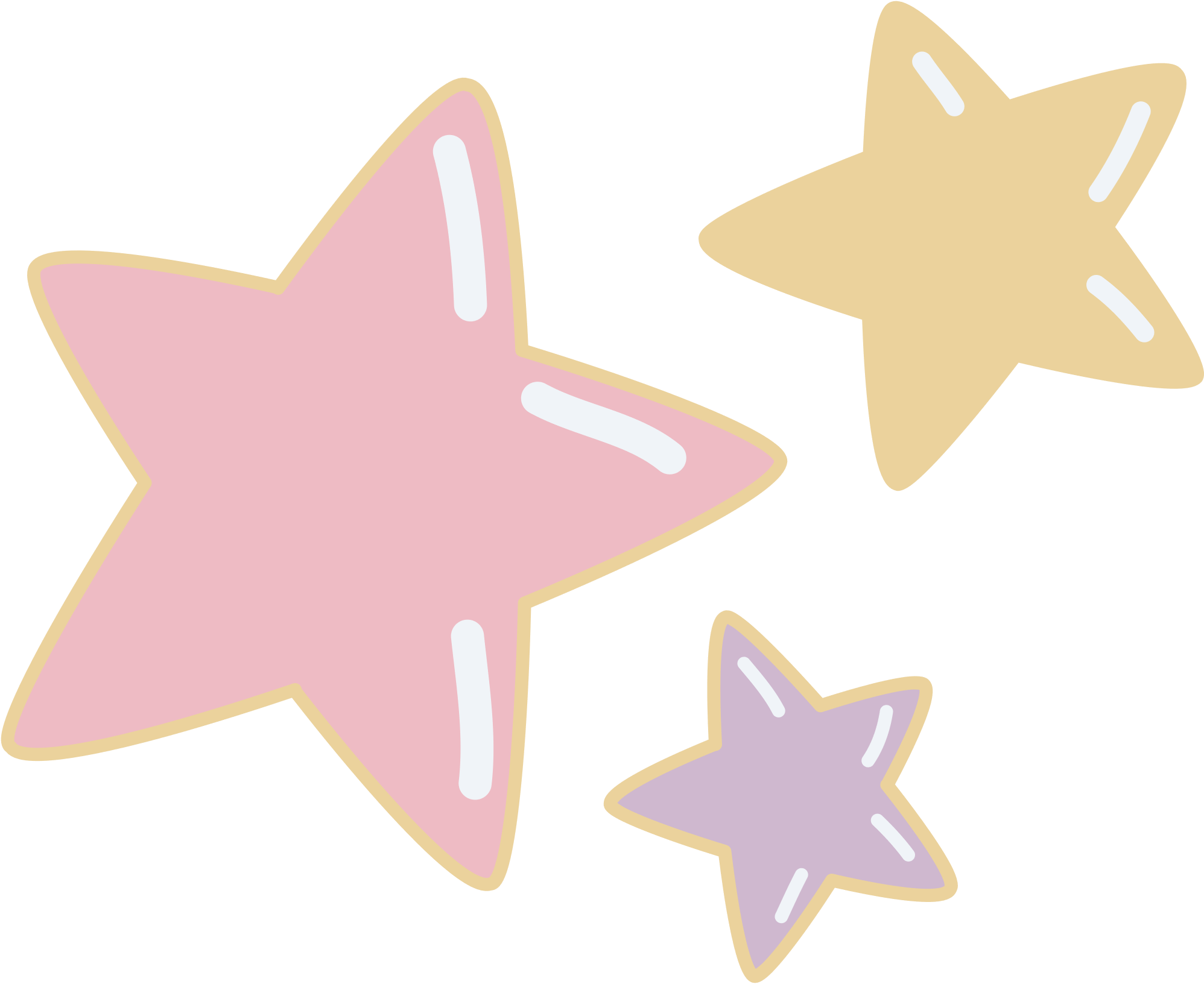 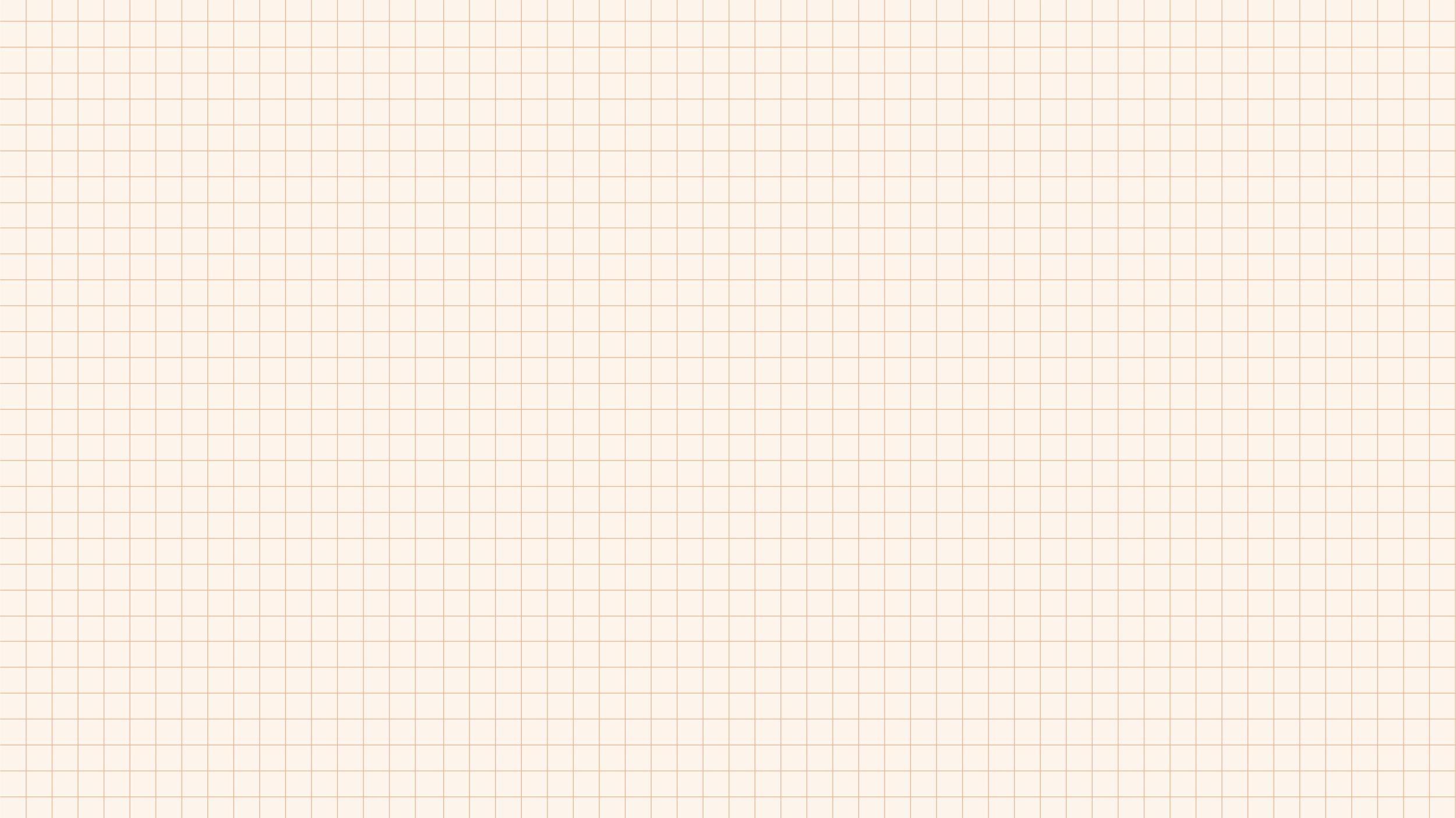 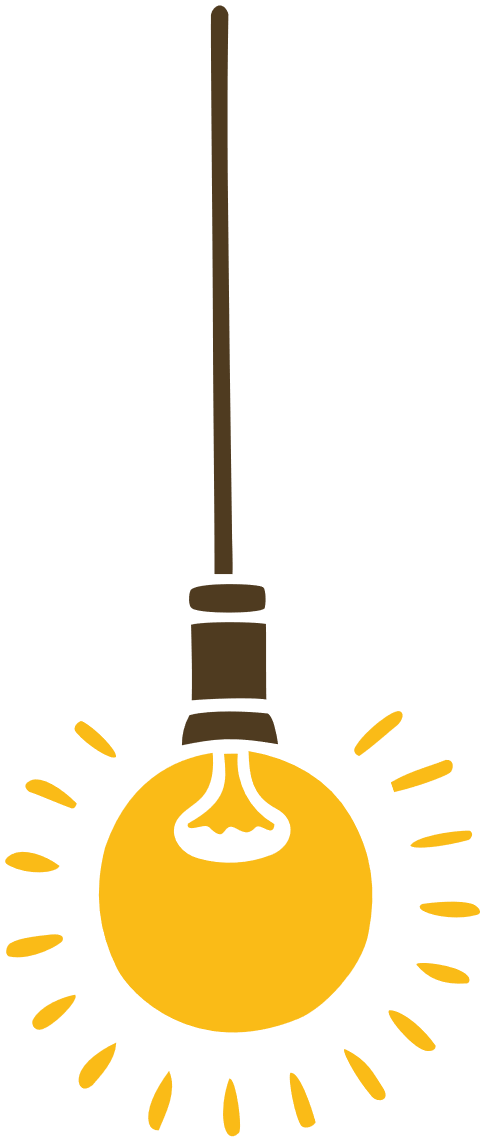 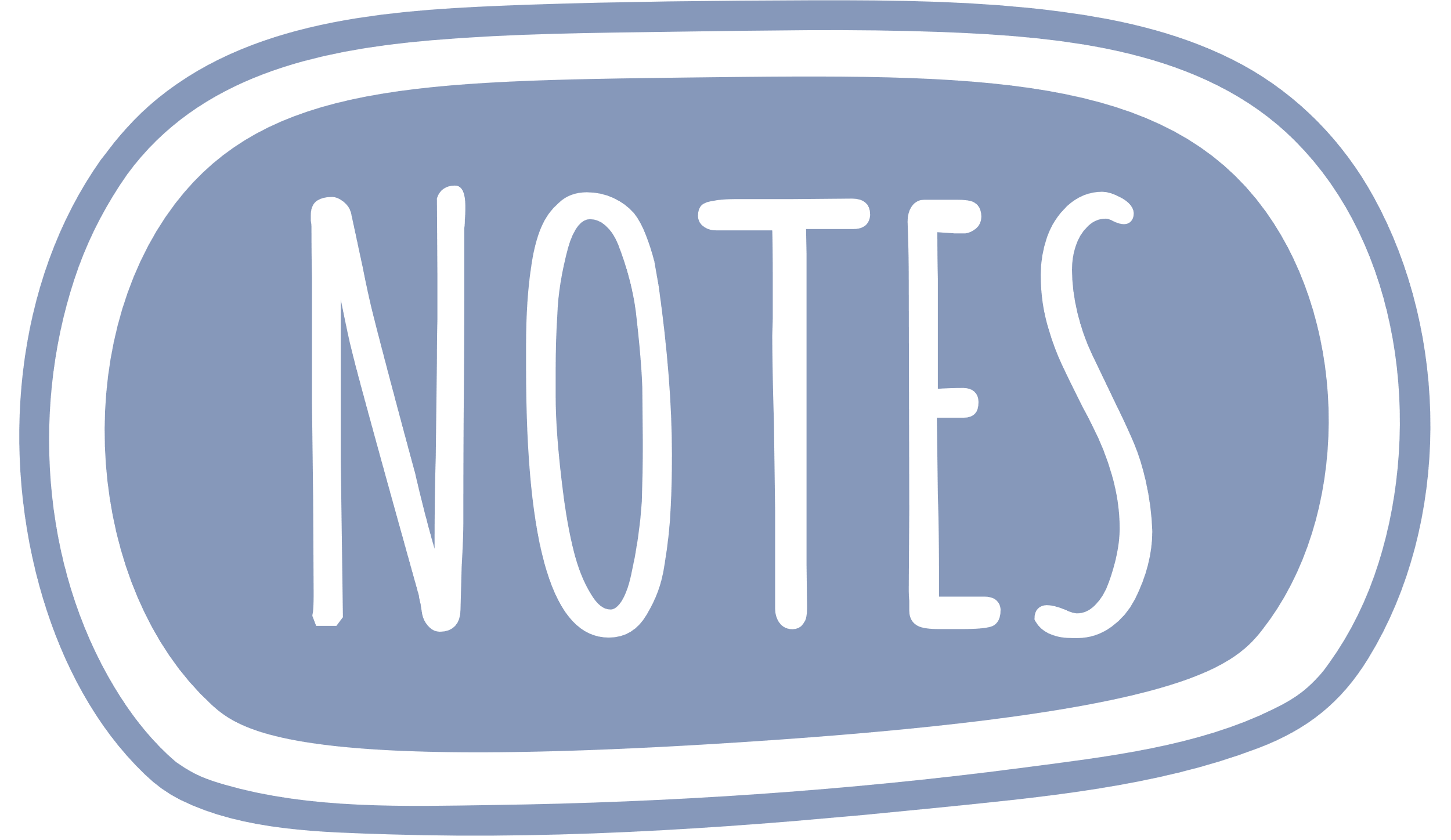 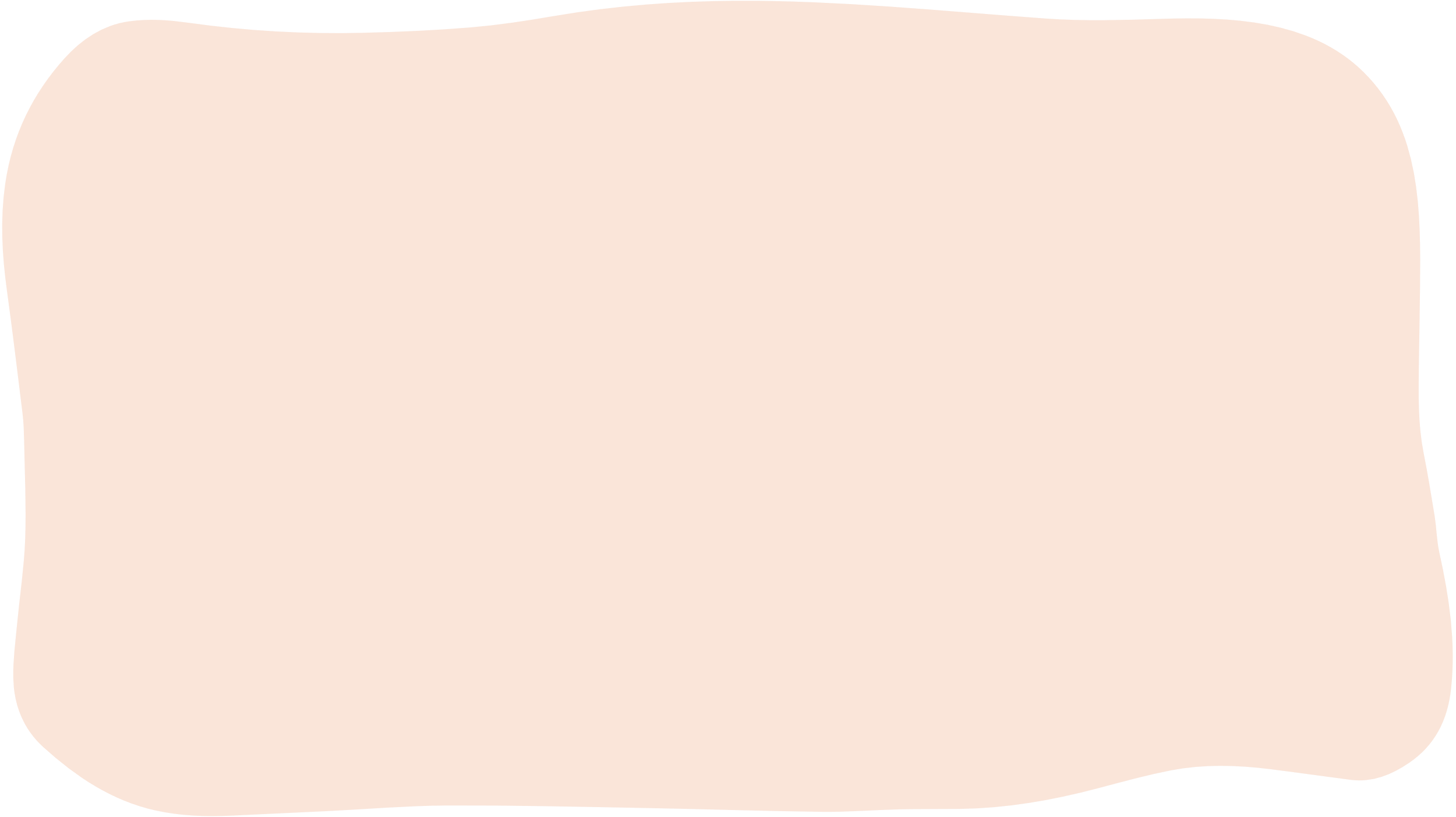 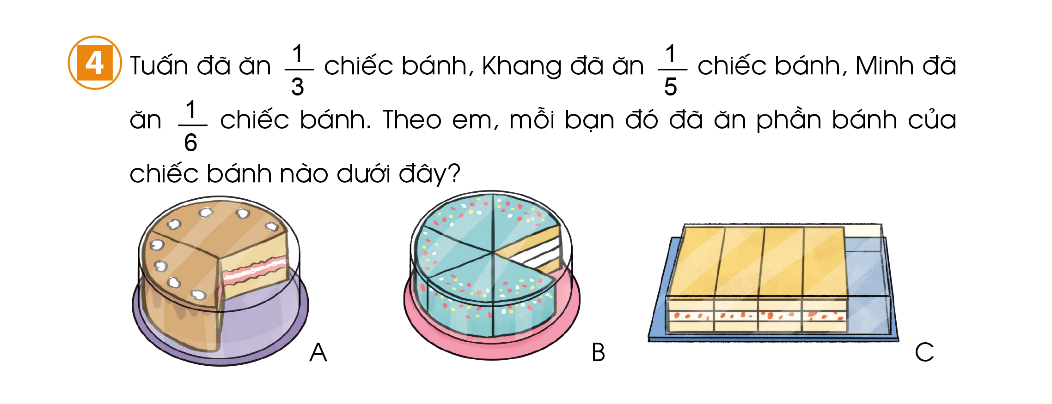 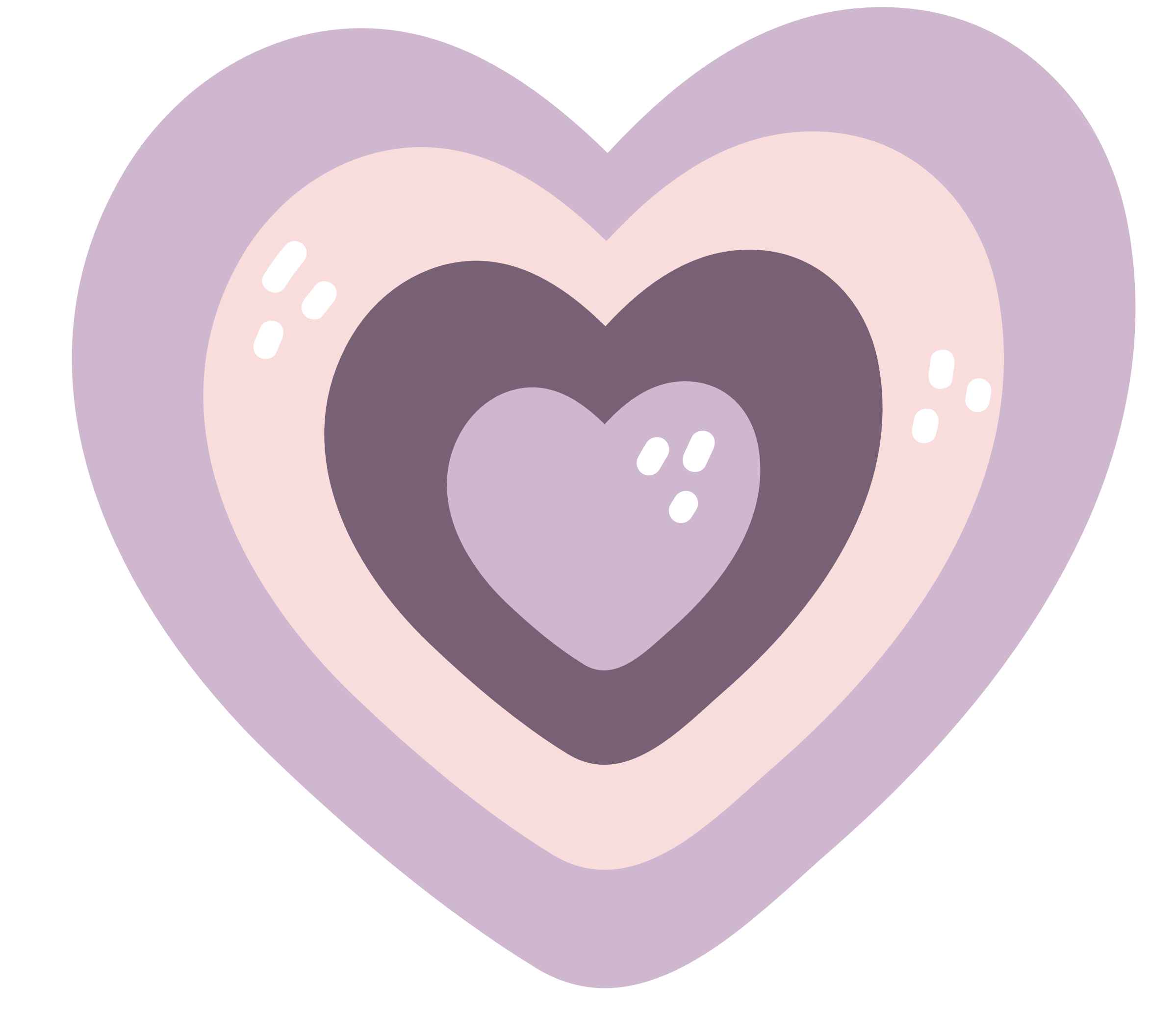 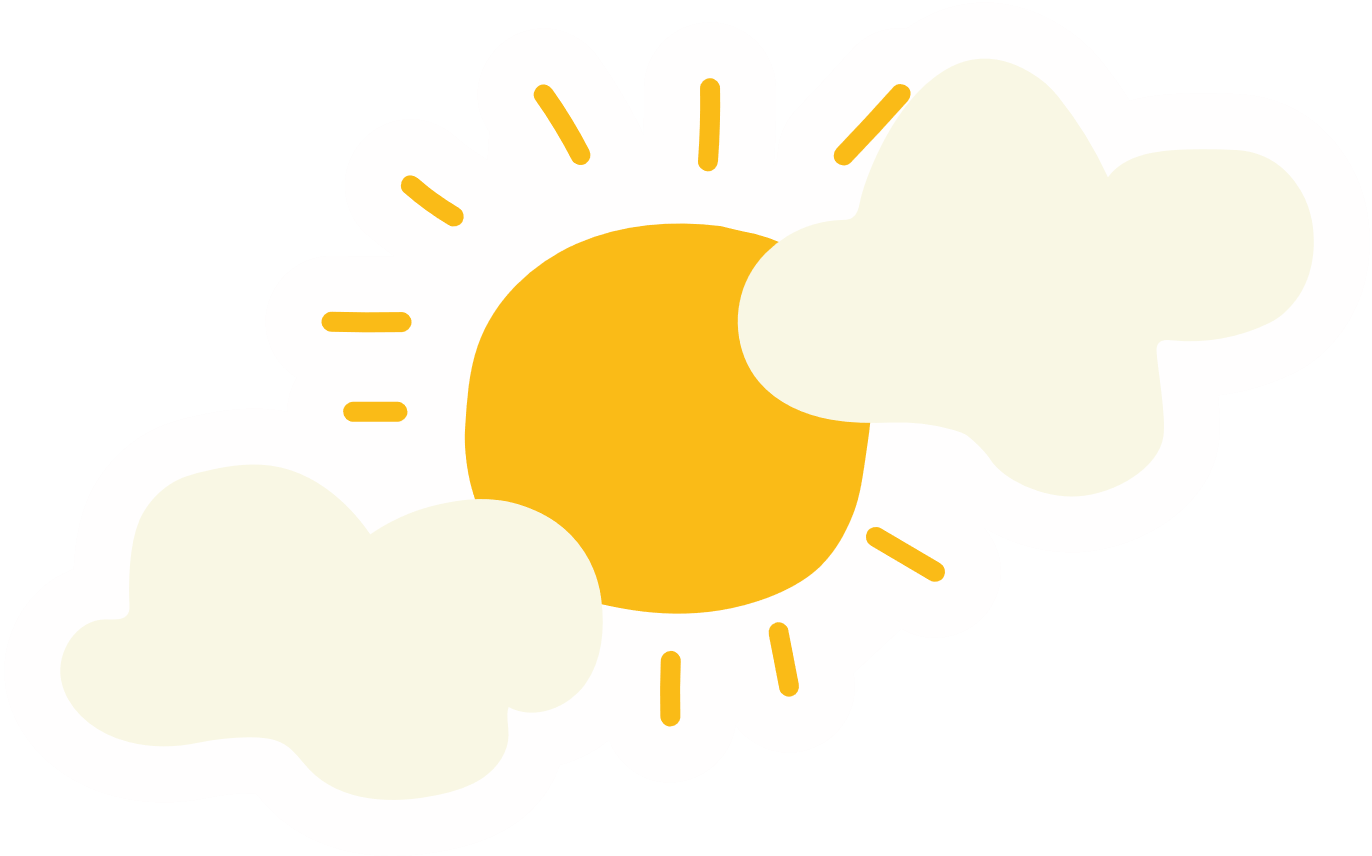 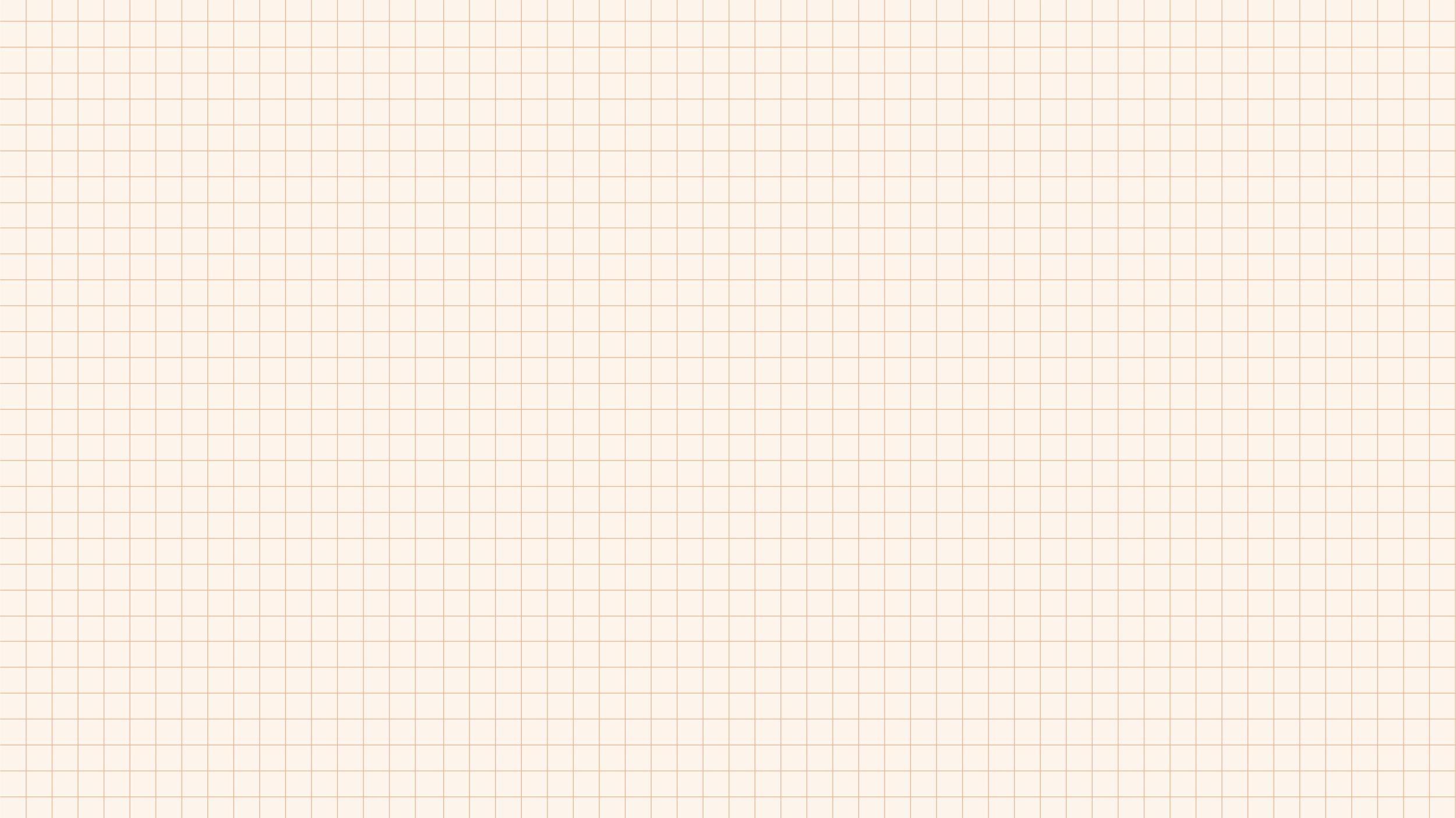 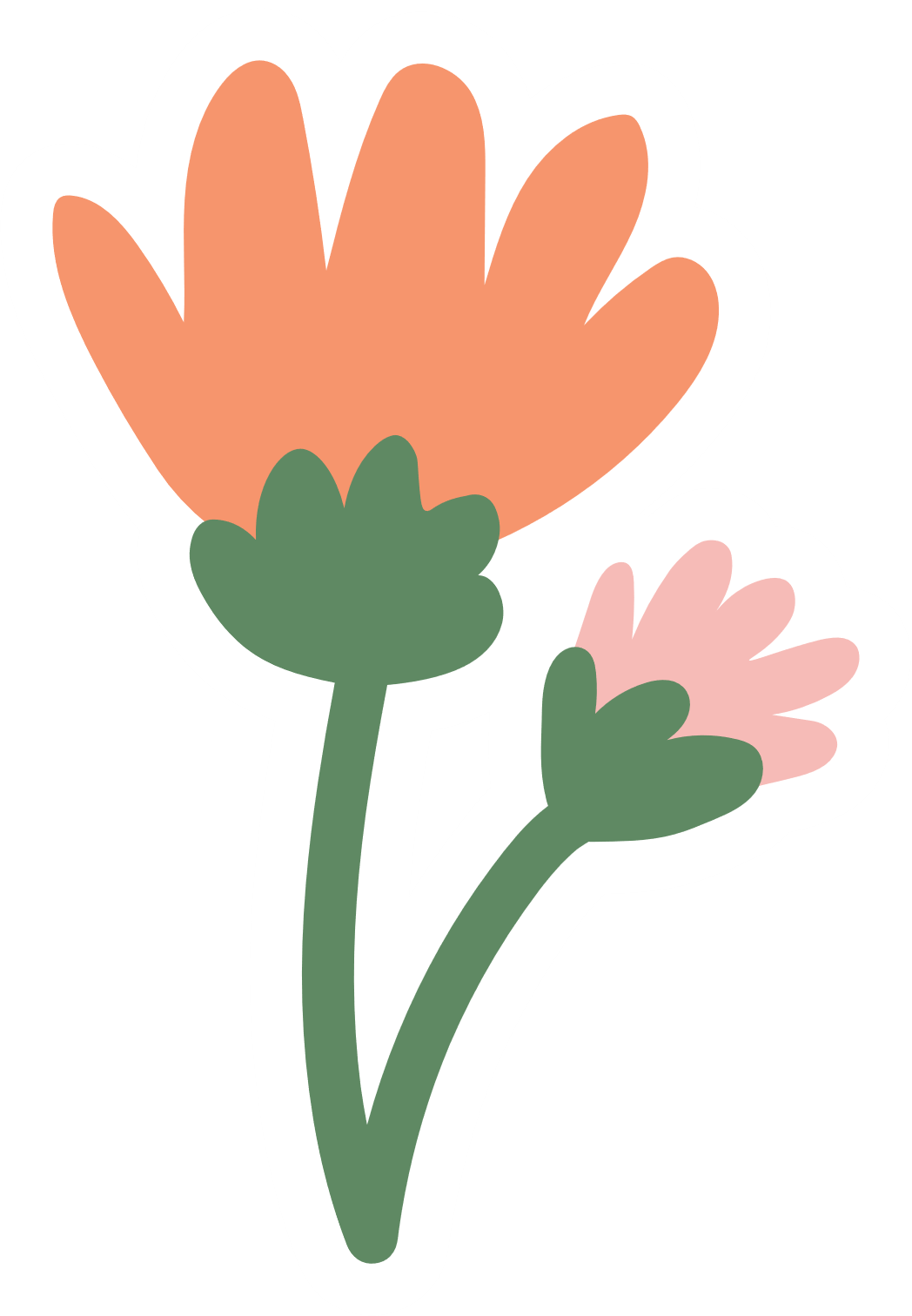 DẶN DÒ VỀ NHÀ
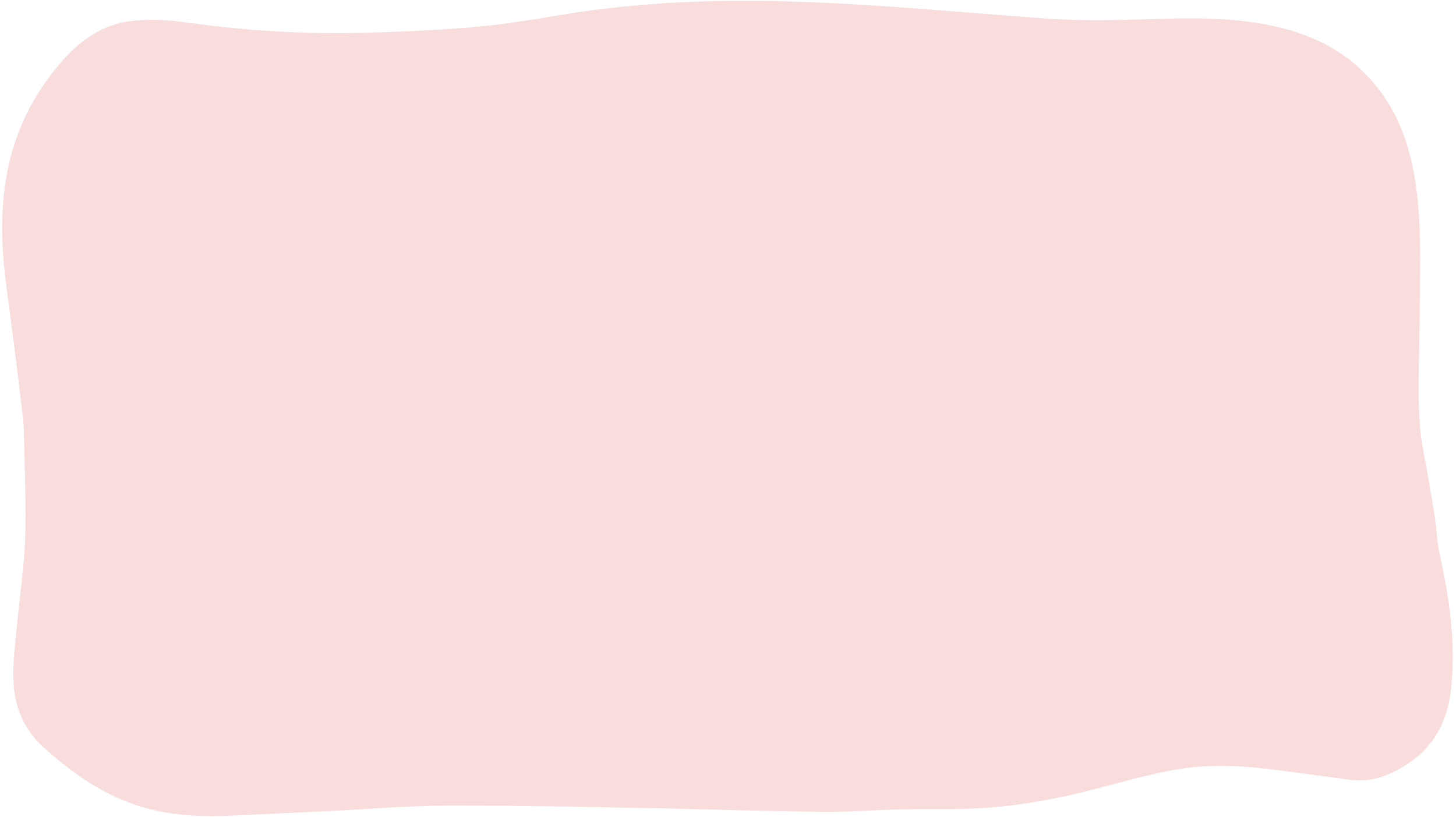 Lấy giấy hình vuông, gấp giấy và tô màu để biểu thị “một phần ba”, “một phần năm”, “một phần sáu” và đọc cho người nhà nghe hình vẽ biểu thị điều gì?
Hướng dẫn mọi người cách gấp giấy.
Tìm hình ảnh và đồ vật trực quan biểu thị “một phần ba”, “một phần năm”, “một phần sáu”.
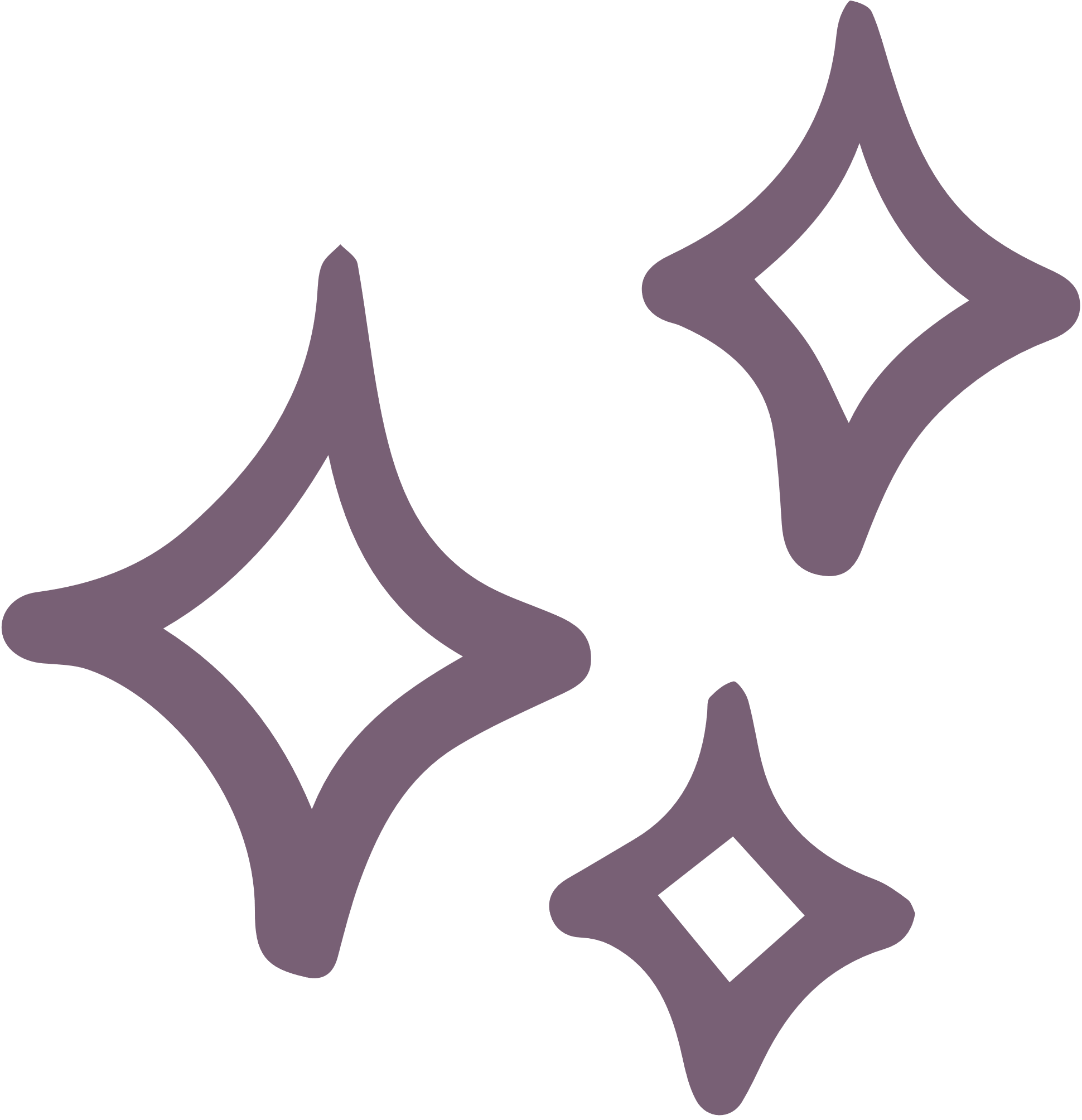 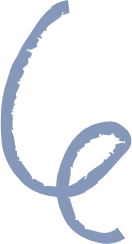 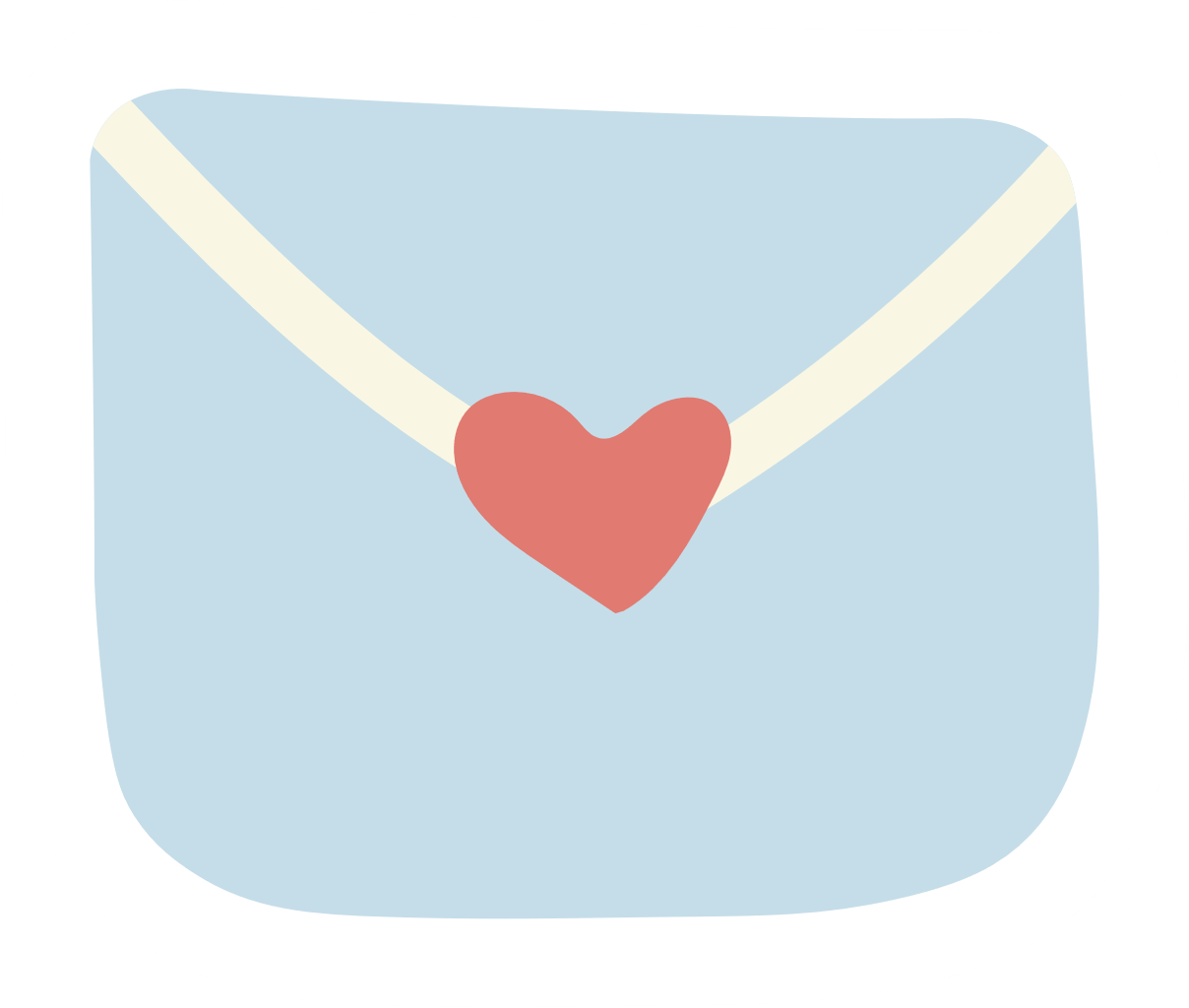 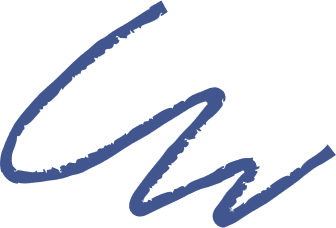 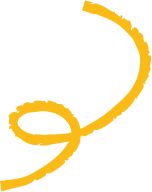 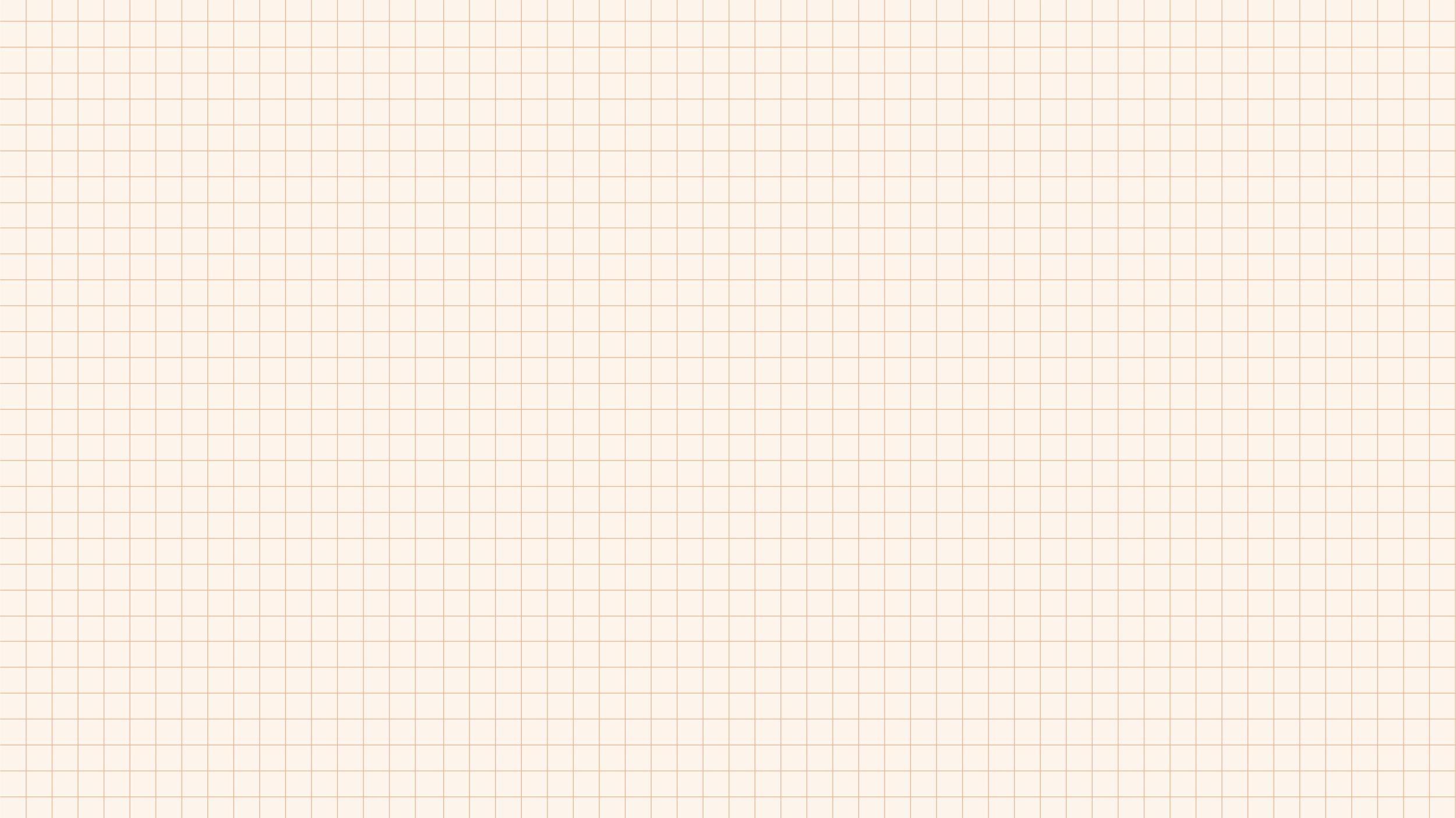 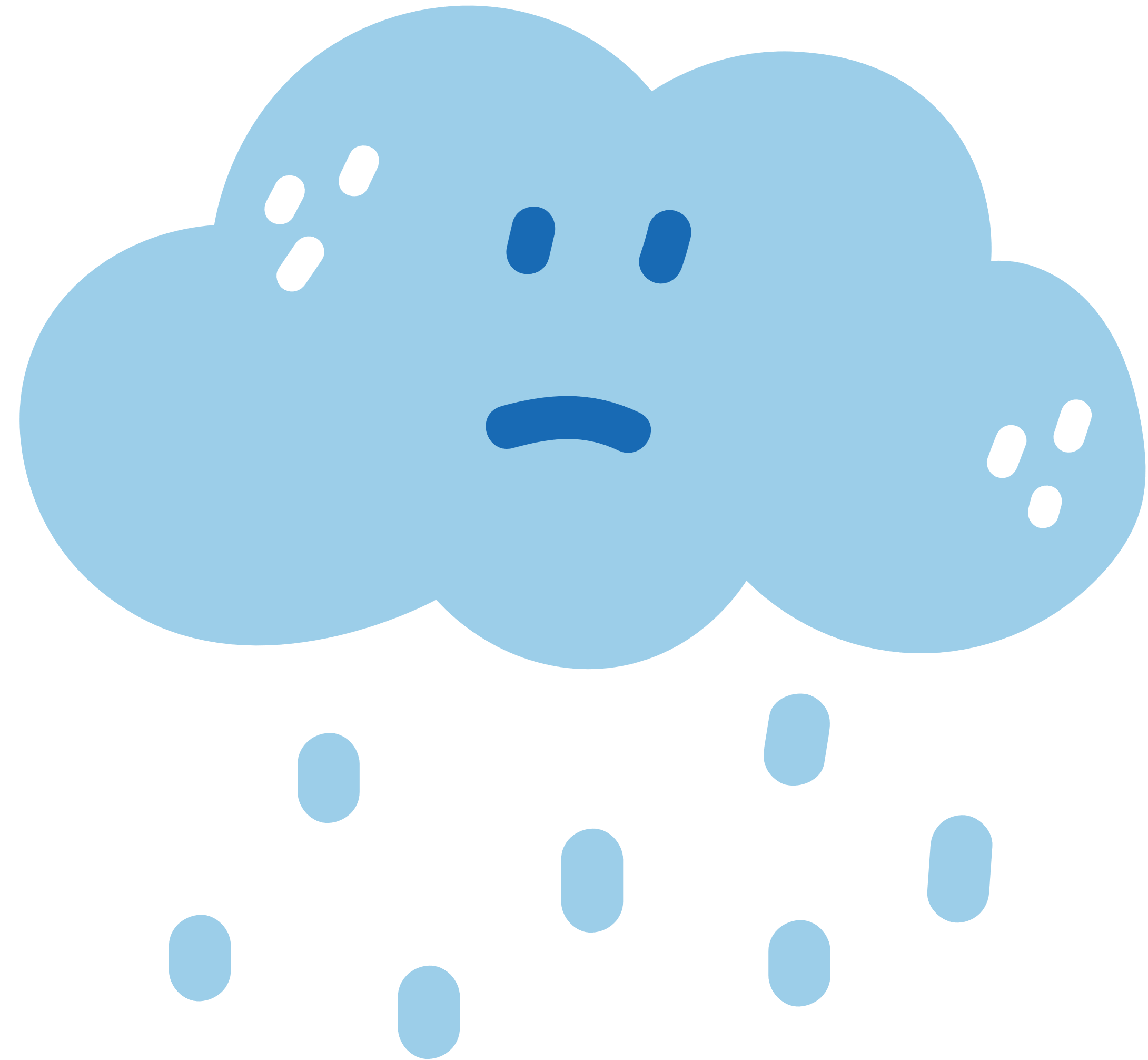 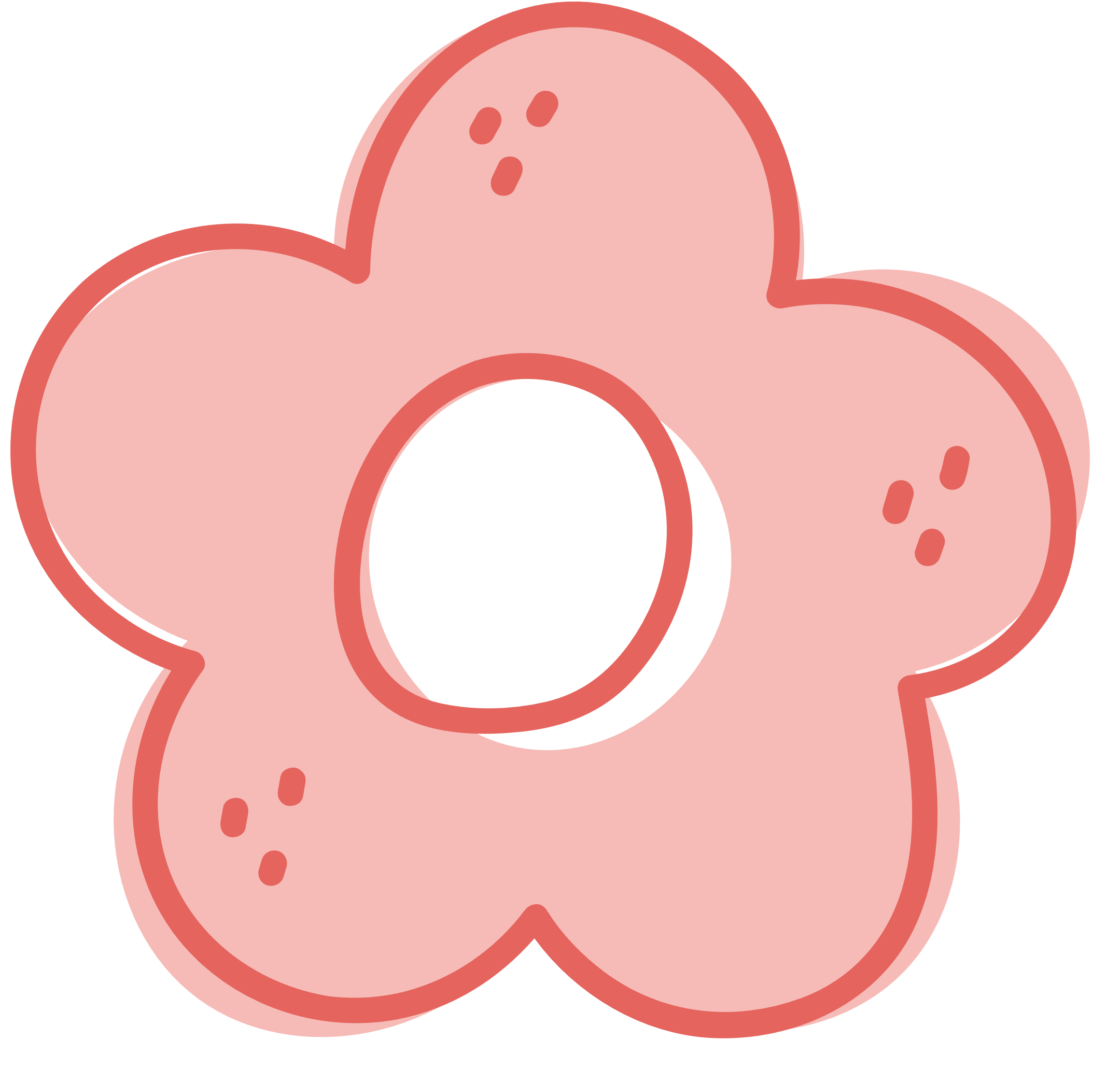 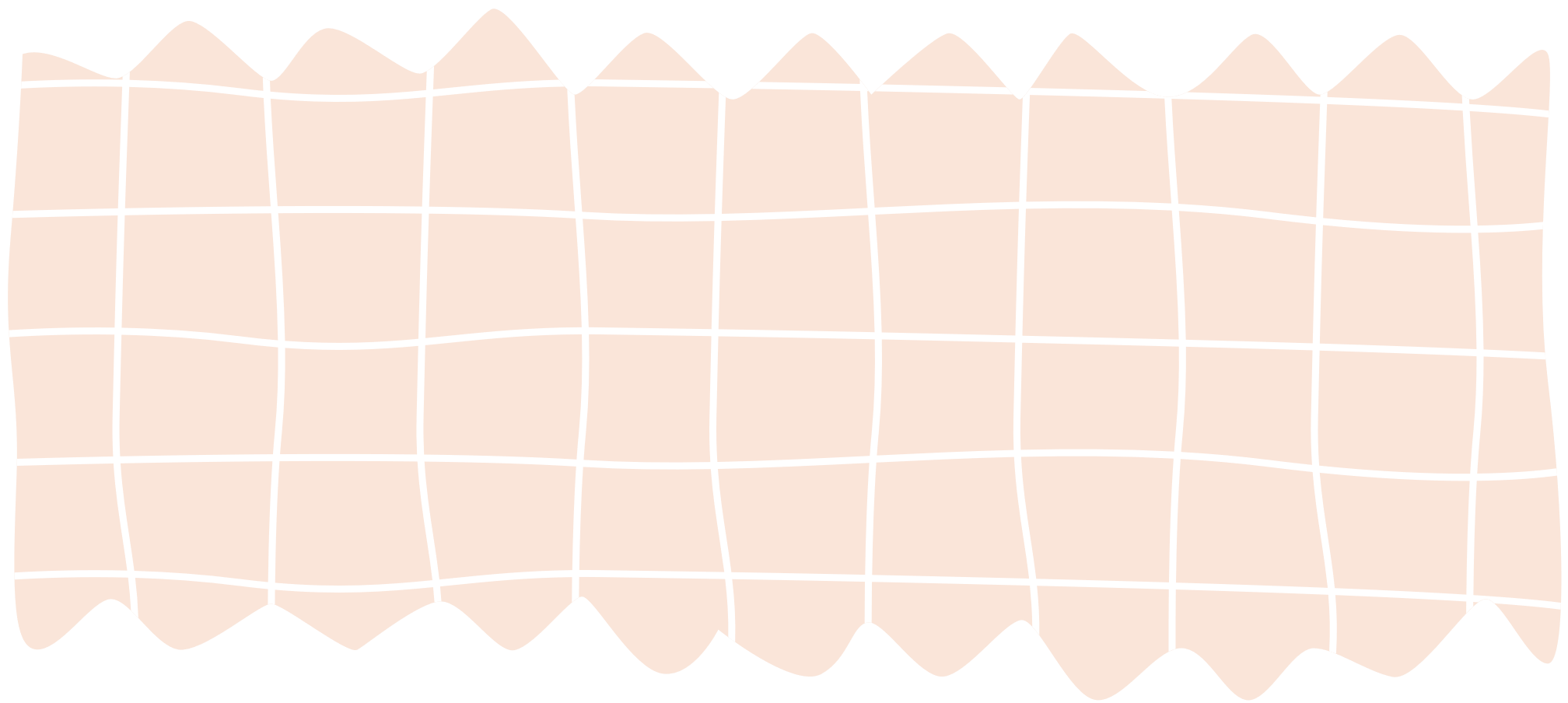 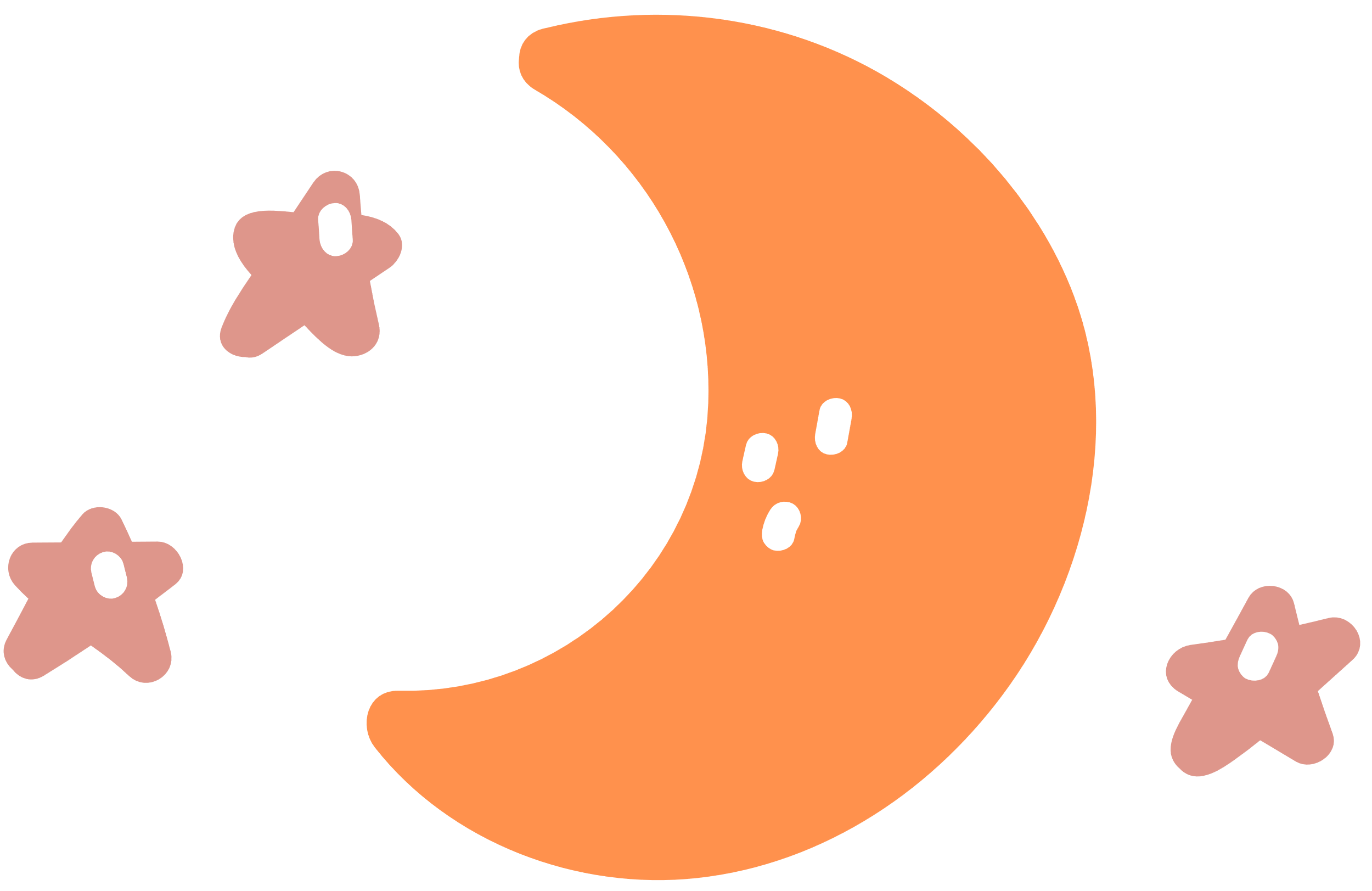 CẢM ƠN CÁC EM ĐÃ LẮNG NGHE BÀI GIẢNG
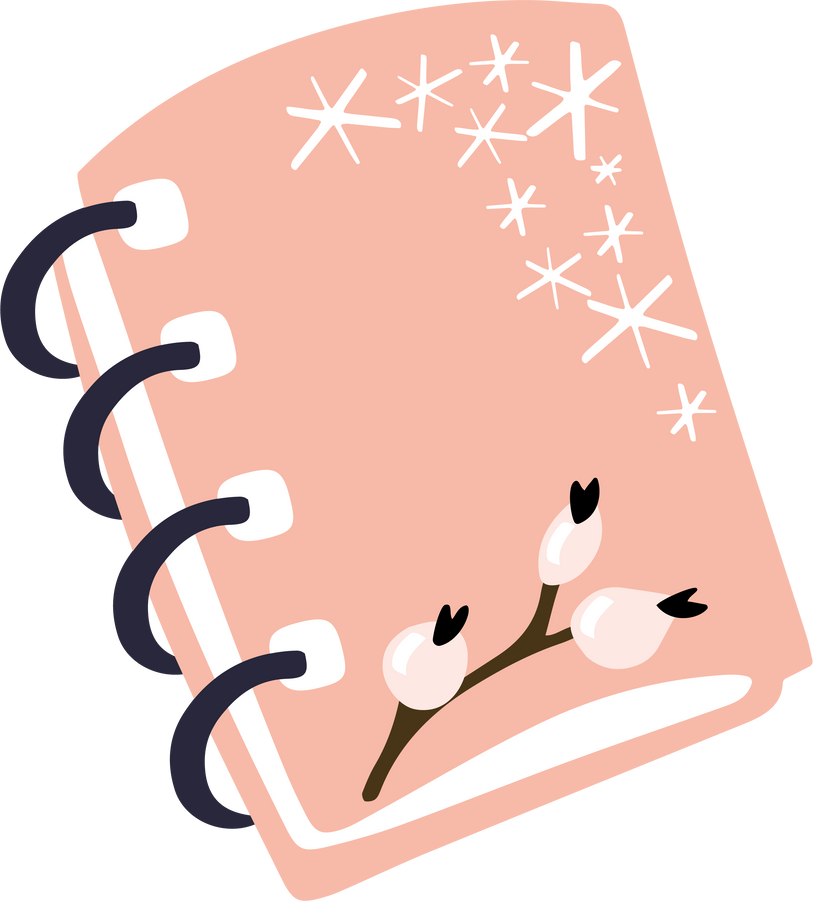 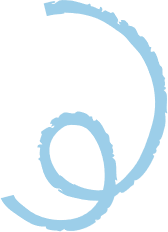 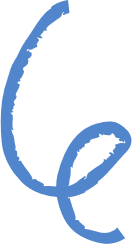 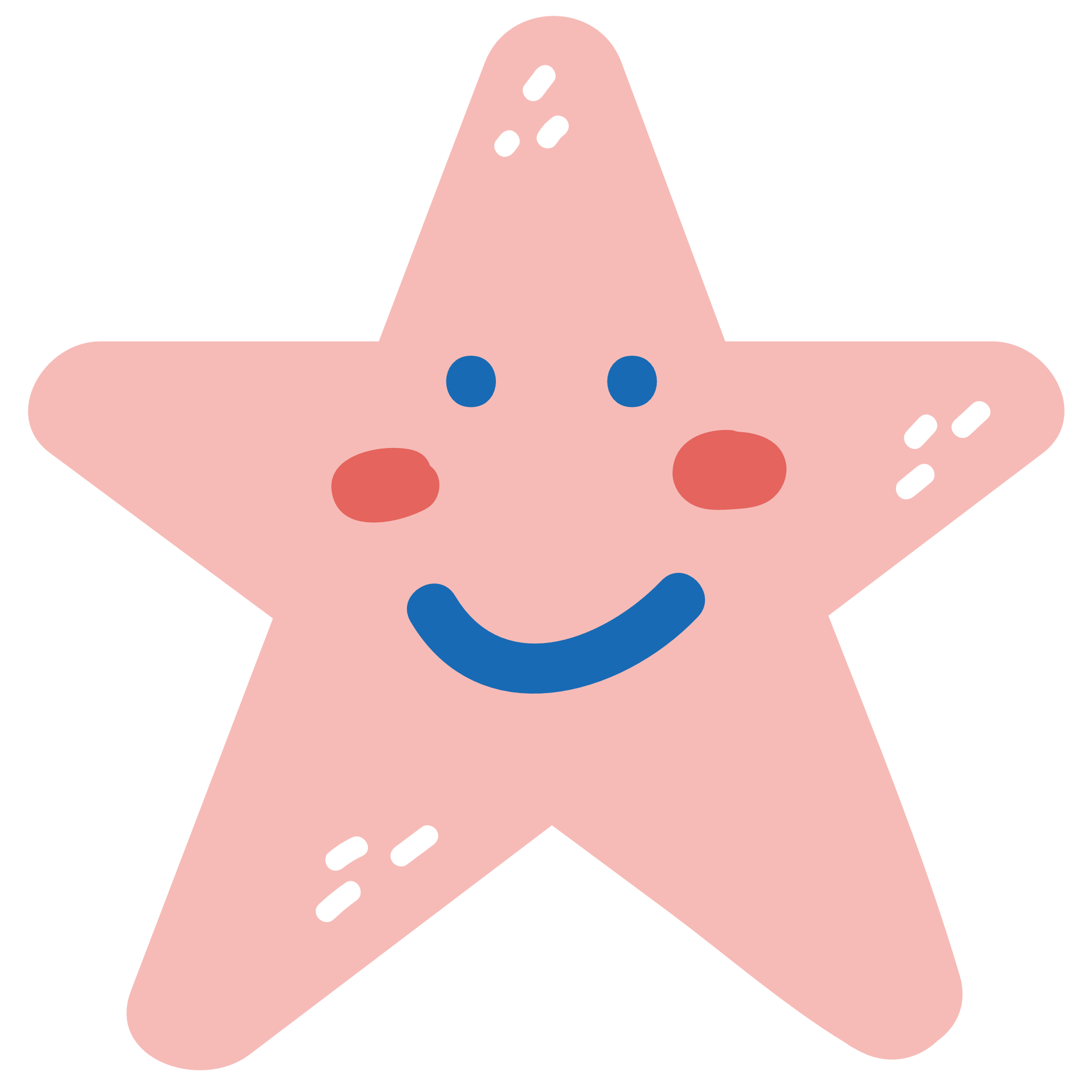